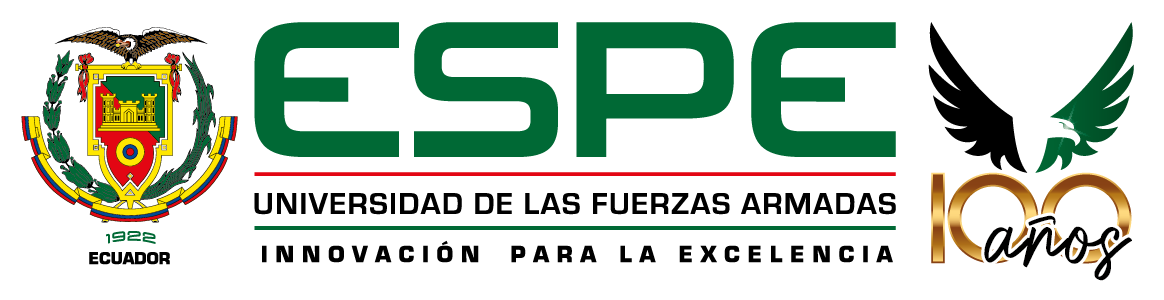 Departamento de Eléctrica, Electrónica y Telecomunicaciones
Carrera de Ingeniería en Electrónica, Automatización y Control
Tema:
Repotenciación del tanque principal en la estación de control de procesos PS-2800 del laboratorio de instrumentación y sensores de la Universidad de las Fuerzas Armadas “ESPE”
Autores:
Luis Felipe Llumiquinga Caiza

Director:
Ing. Ana Verónica Guaman, Ph.D

Sangolquí - 2023
2
CONTENIDO
1
Justificación del proyecto
2
Objetivos del proyecto
3
Descripción de la estación PS-2800
4
Levantamiento de planos
5
Repotenciación del sistema
6
Reprogramación del PLC y HMI
7
Pruebas y resultados
8
Conclusiones
3
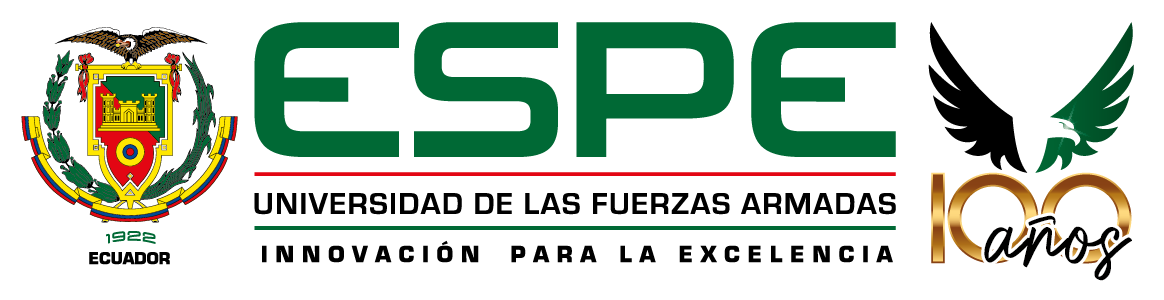 Justificación del proyecto
La adecuación correcta de un laboratorio con el fin de formar profesionales capacitados en las áreas de instrumentación industrial es lo que da paso a la repotenciación del tanque principal de la estación de procesos PS-2800 del laboratorio de instrumentación y sensores de la Universidad de las fuerzas armadas “ESPE”
La planta cuenta con elementos de sensado como temperatura, nivel, caudal, del mismo modo se tiene actuadores como un calentador, radiador y bomba DC
Al repotenciar el tanque principal de la estación de control de procesos PS-2800 se obtendrá una herramienta para realizar prácticas de laboratorio en la materia de instrumentación industrial.
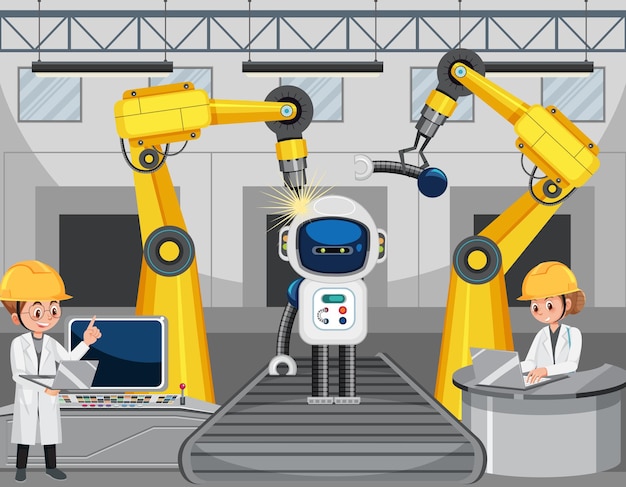 Levantamiento de planos
Objetivos
Descripción de la estación
Justificación
Levantamiento de planos
Repotenciación
Conclusiones
Objetivos
Descripción de la estación
Reprogramación y HMI
Pruebas y resultados
Justificación
Repotenciación
4
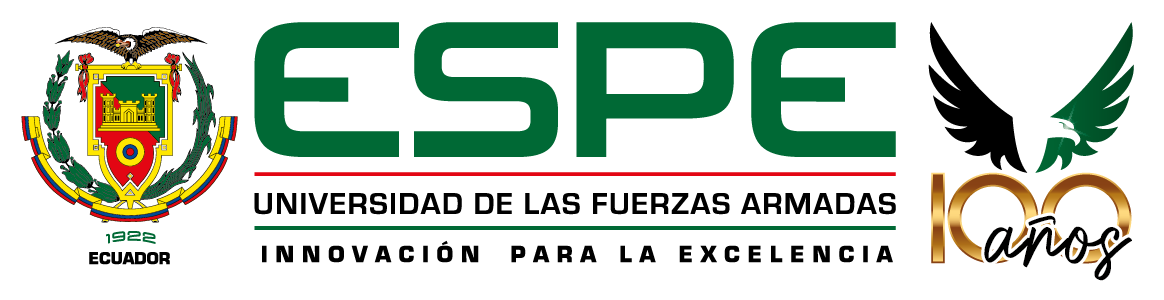 Objetivos del proyecto
Objetivo general
Objetivos específicos
Repotenciar el tanque principal de la estación de control de procesos PS-2800 del laboratorio de instrumentación y sensores del Departamento de Eléctrica y Electrónica.
Realizar el mantenimiento de los elementos que contiene el tanque principal de la estación PS-2800 como: actuadores, sensores y elementos eléctricos.

Realizar la reprogramación del PLC para darle un proceso al tanque principal de la estación de procesos PS-2800 y diseño de HMI para monitoreo.

Realizar el levantamiento de diferentes planos para el tanque principal de la estación de procesos PS-2800 como: P&ID, planos eléctricos, diagrama de borneras, esquemáticos de conexión al PLC.

Probar la funcionalidad del sistema mediante el desarrollo de las guías de laboratorio diseñadas.
Levantamiento de planos
Objetivos
Descripción de la estación
Justificación
Repotenciación
Conclusiones
Reprogramación y HMI
Pruebas y resultados
5
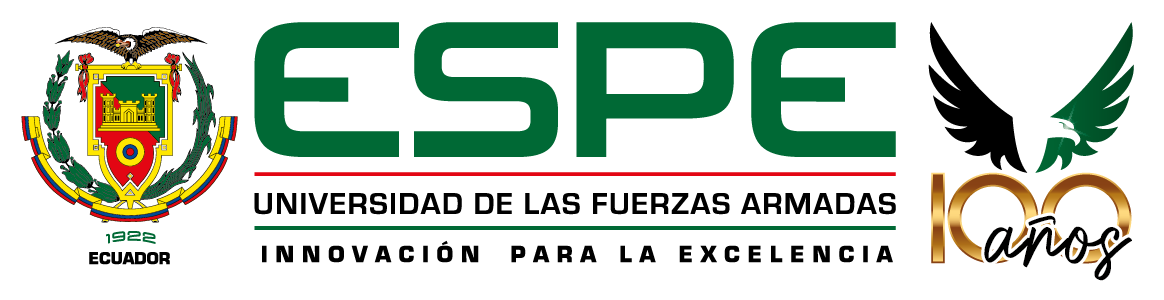 Descripción de la estación PS-2800
La estación de procesos PS-2800 es una máquina diseñada para la limpieza y revestimientos de piezas metálicas, la estación realiza el control de temperatura, nivel y caudal. Está compuesta por 7 etapas que se realizarán en cada tanque de la estación, para transportar la pieza metálica por cada una de las etapas del sistema se utiliza un brazo robótico cartesiano
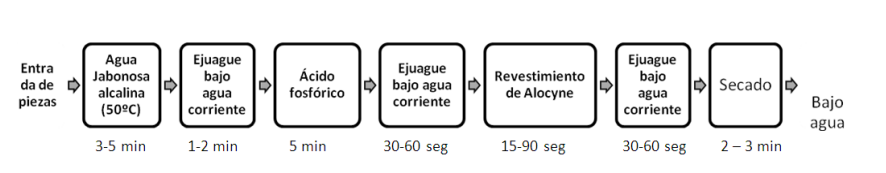 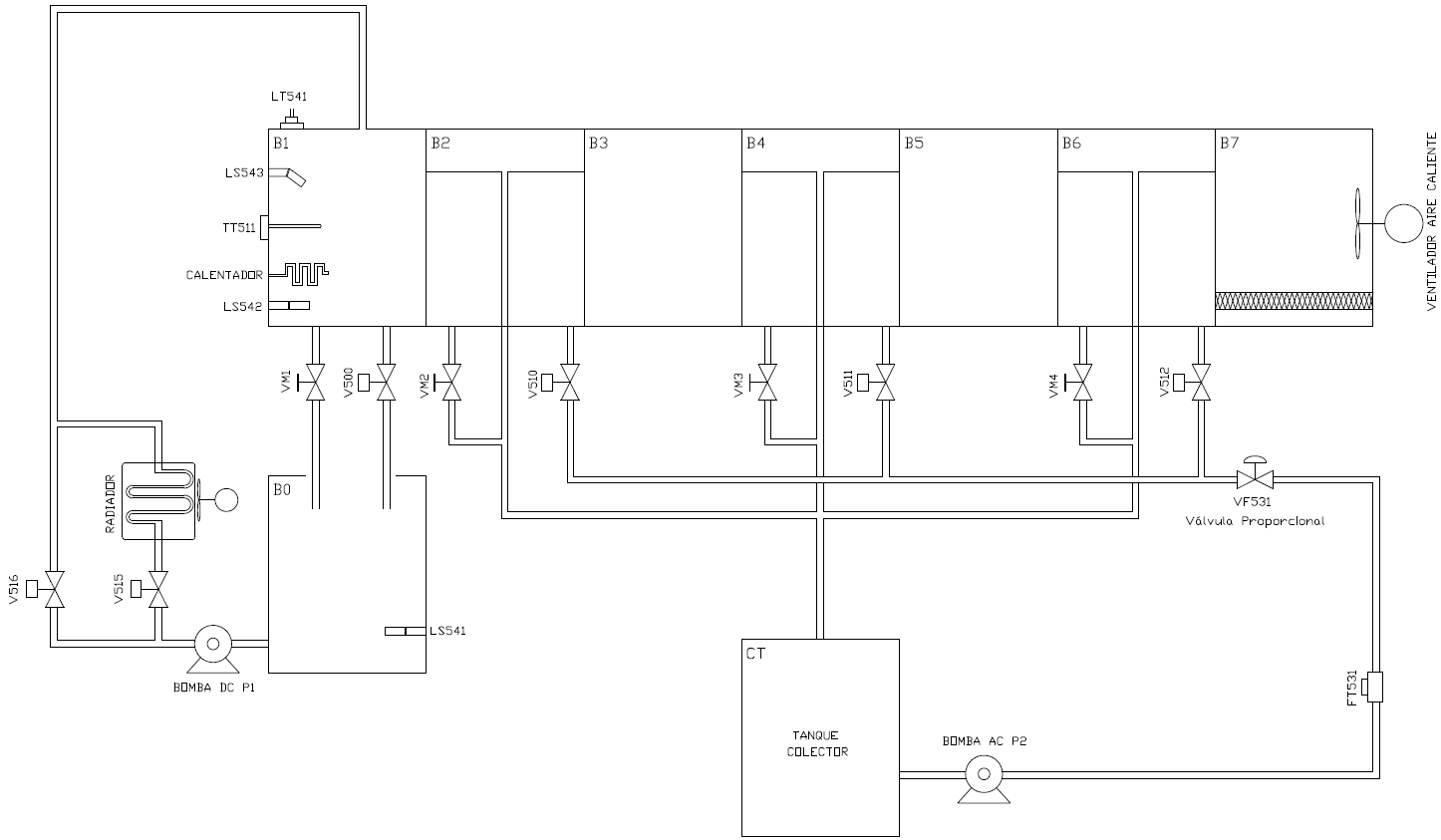 Levantamiento de planos
Objetivos
Descripción de la estación
Justificación
Repotenciación
Conclusiones
Reprogramación y HMI
Pruebas y resultados
6
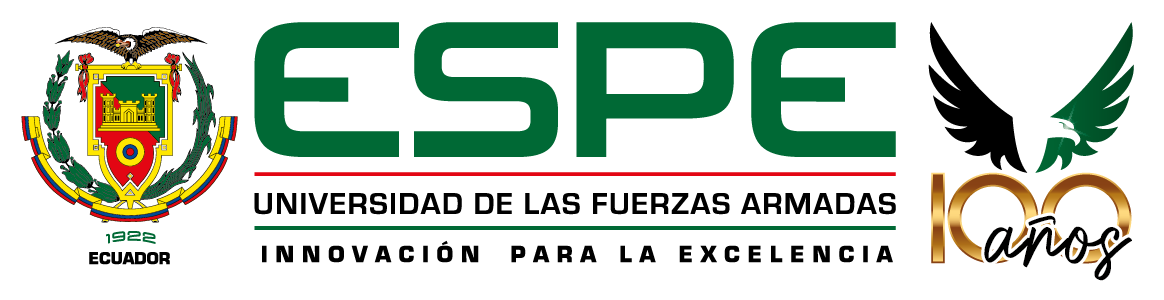 Descripción del sistema
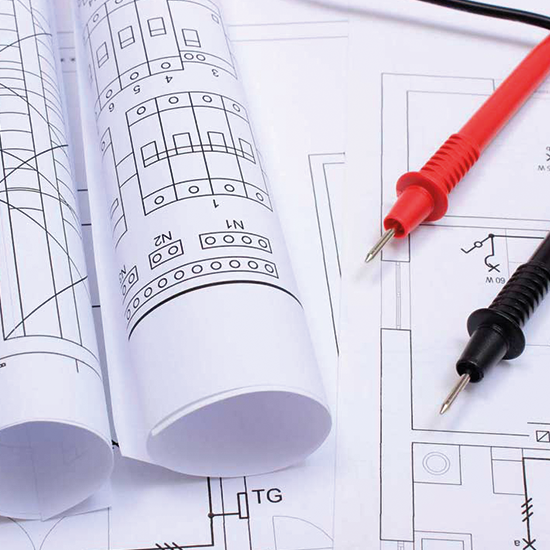 No se contaba con planos de conexión de la planta por lo tanto se decidió realizarlos

Los planos realizados son:

Panel de control

Diagrama de borneras

Gabinete Eléctrico

Diagrama Eléctrico
Levantamiento de planos
Objetivos
Descripción de la estación
Justificación
Repotenciación
Conclusiones
Reprogramación y HMI
Pruebas y resultados
7
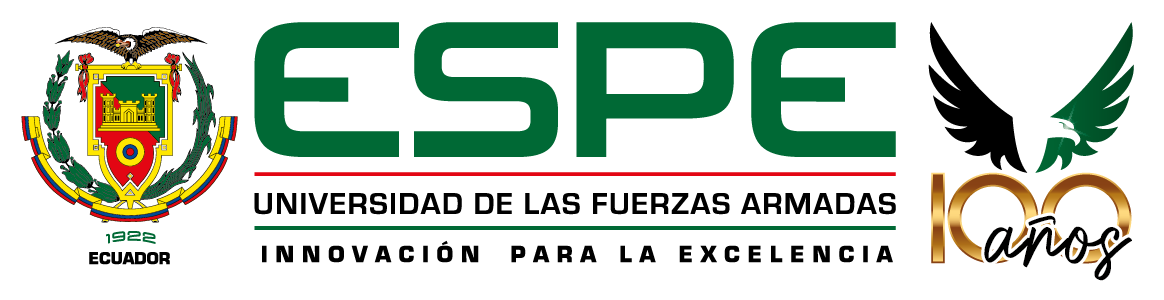 Panel de Control
La estación de procesos PS-2800 cuenta con un panel de control que cubre toda la parte superior de la planta, está separado en 2 secciones la primera es para monitoreo del proceso en el diagrama P&ID que lo trajo de fábrica, esta parte contiene leds indicadores que permite saber al operador que actuadores se encuentran activados y también posee terminales para medir la corriente y voltaje que entregan los sensores analógicos. En la otra mitad del panel de control se encuentran luces piloto y botones
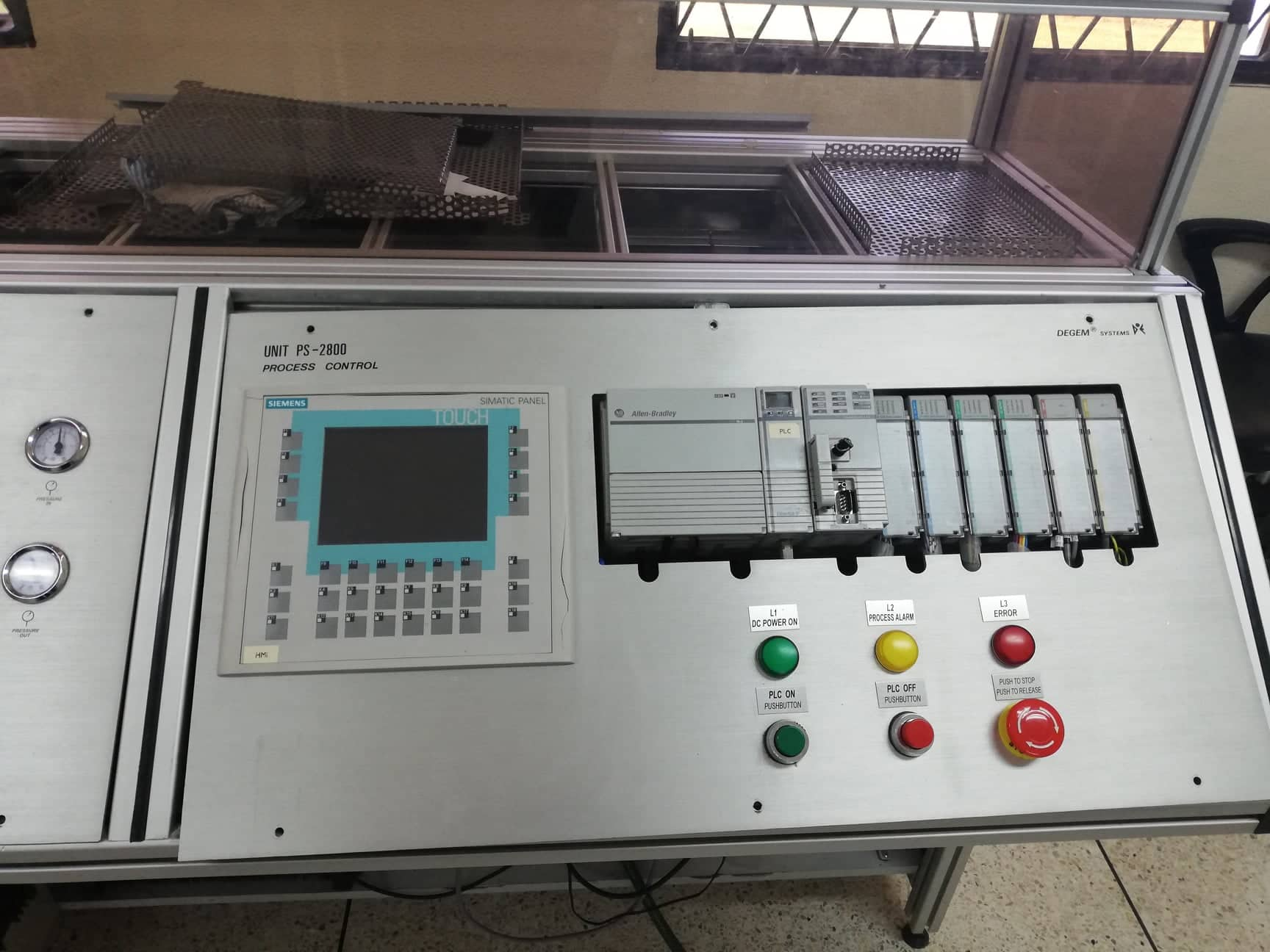 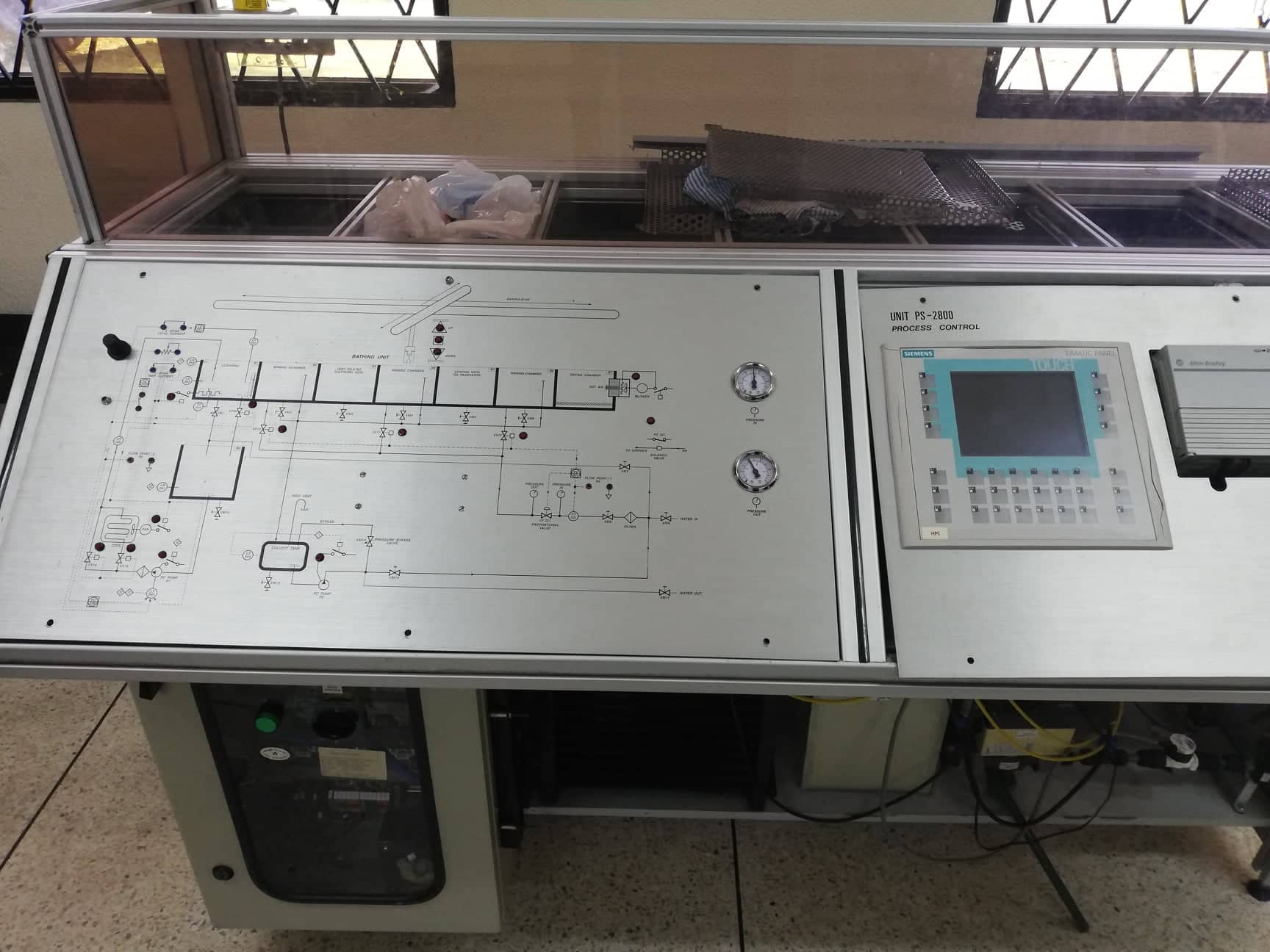 Levantamiento de planos
Objetivos
Descripción de la estación
Justificación
Repotenciación
Conclusiones
Reprogramación y HMI
Pruebas y resultados
7
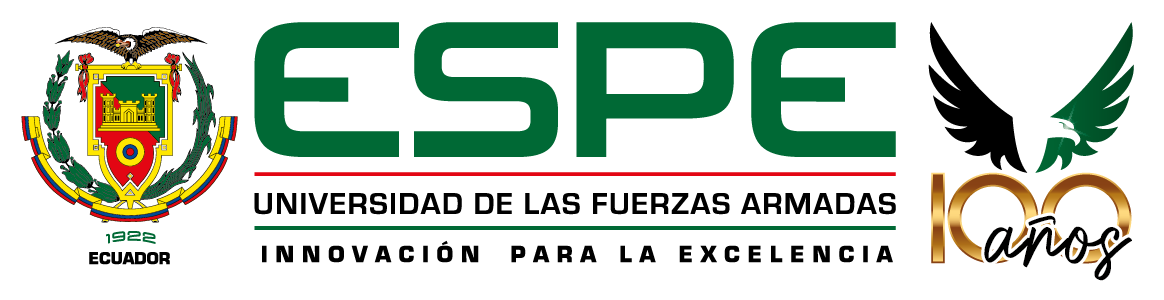 Panel de Control
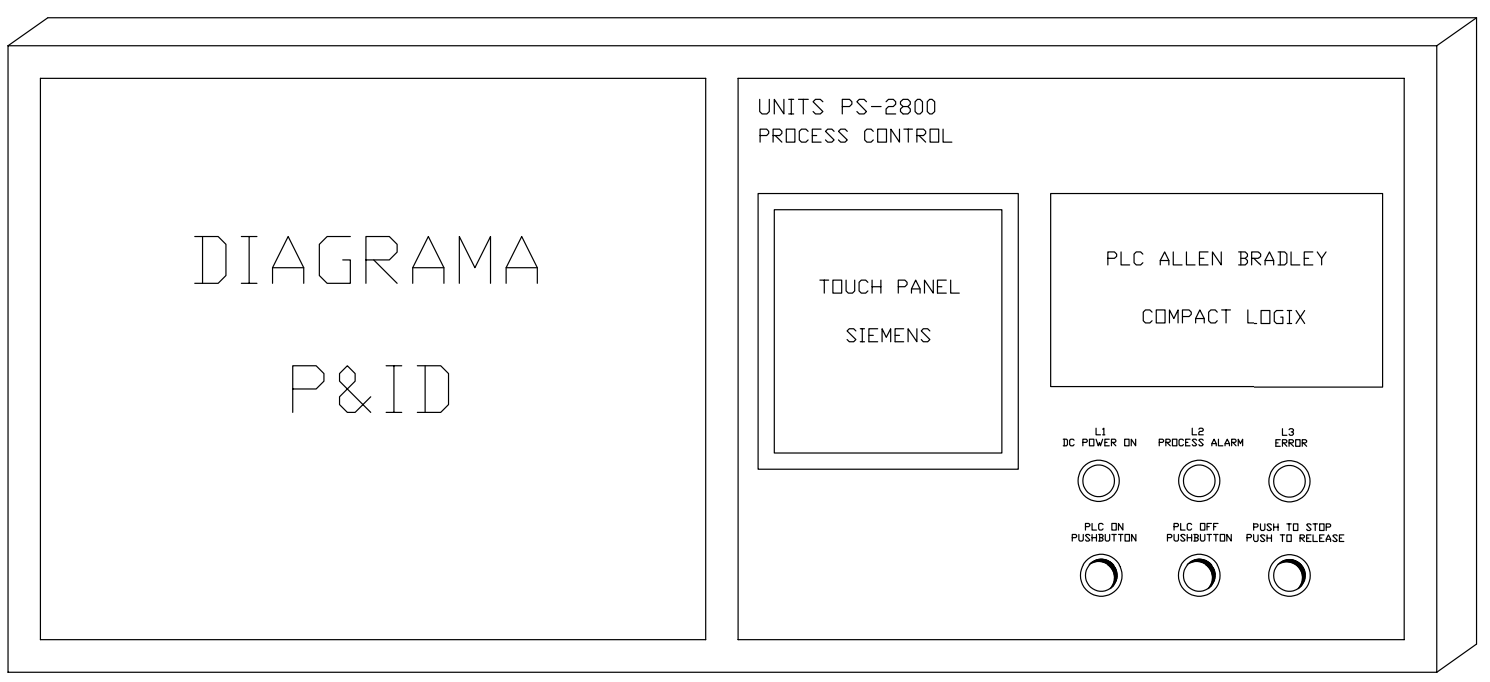 Levantamiento de planos
Objetivos
Descripción de la estación
Justificación
Repotenciación
Conclusiones
Reprogramación y HMI
Pruebas y resultados
7
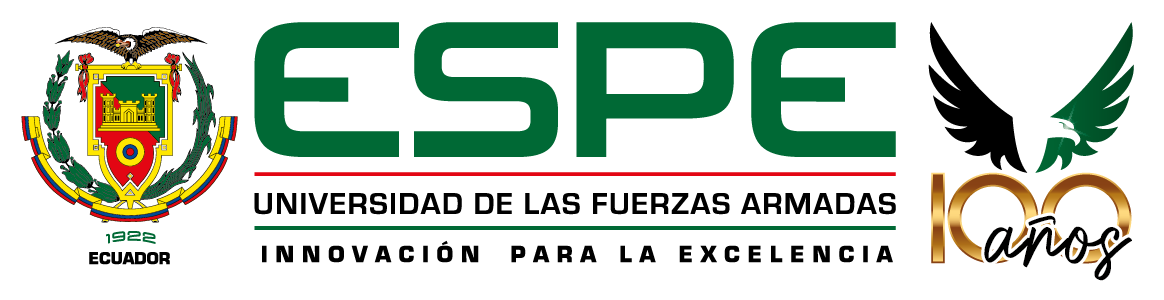 Diagrama de borneras
La estación de procesos cuenta con múltiples borneras que sirven para él envió de señales eléctricas de sensores al controlador y recepción de señales que envía el controlador a los actuadores, la estación cuenta con varias regletas de borneras identificadas por colores.
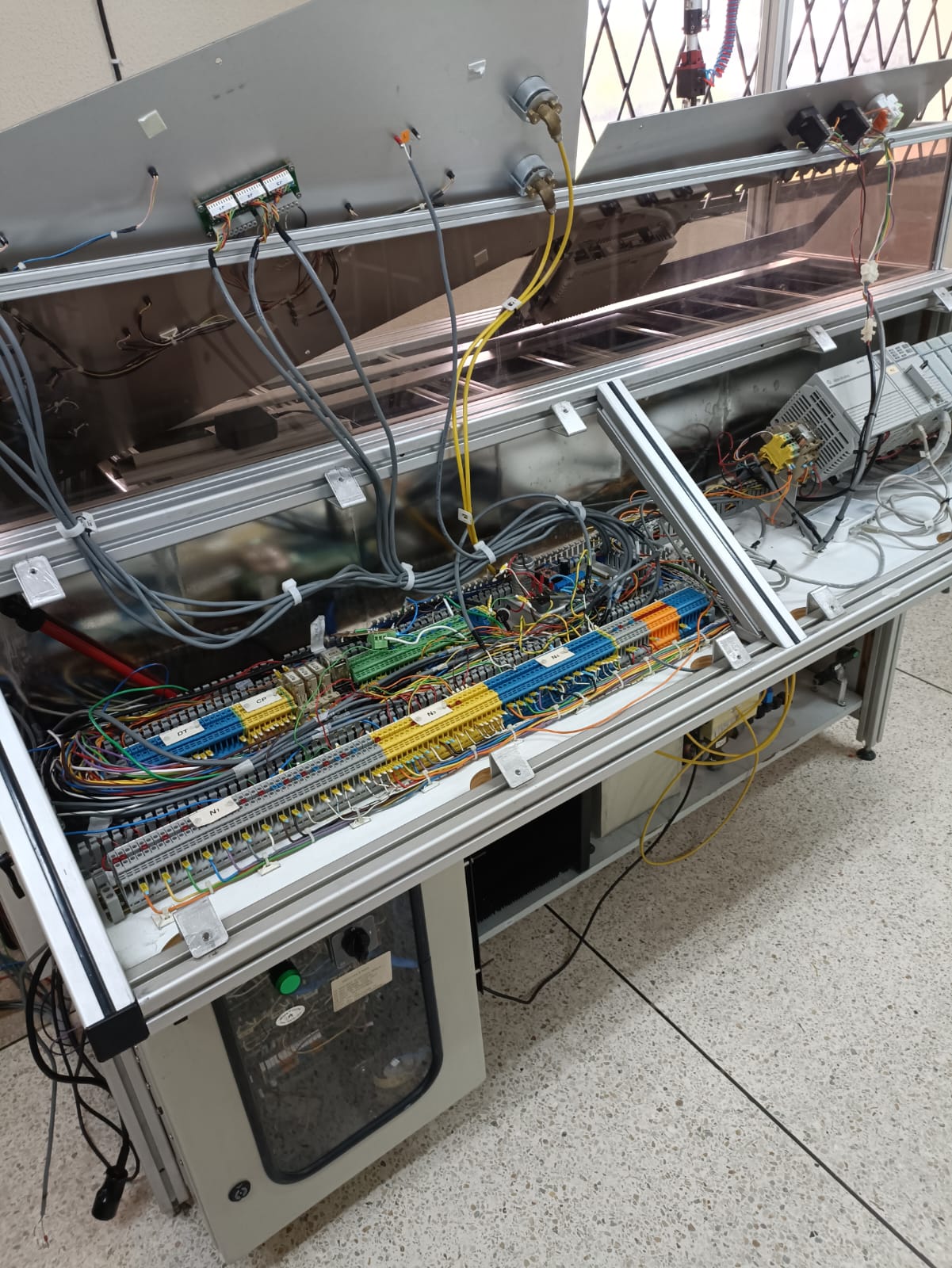 Levantamiento de planos
Objetivos
Descripción de la estación
Justificación
Repotenciación
Conclusiones
Reprogramación y HMI
Pruebas y resultados
7
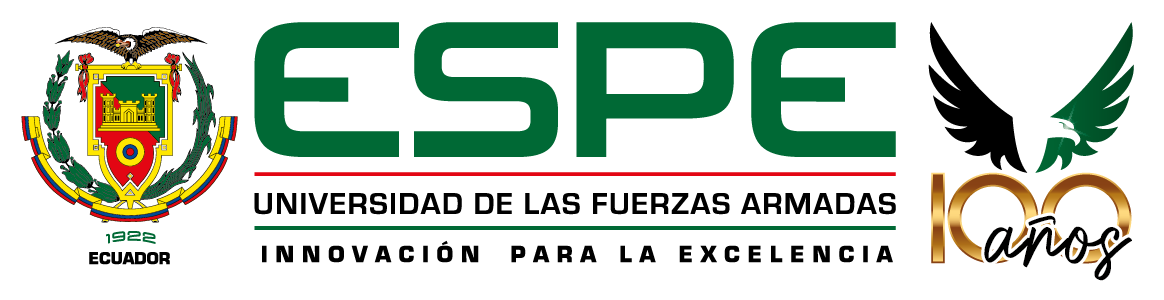 Diagrama de borneras
Regleta N1
Regleta N3
Regleta N4
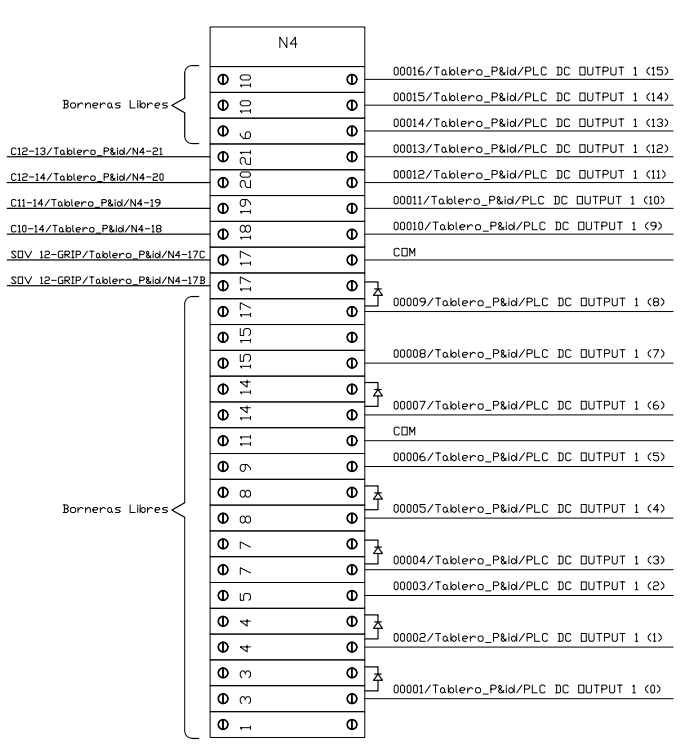 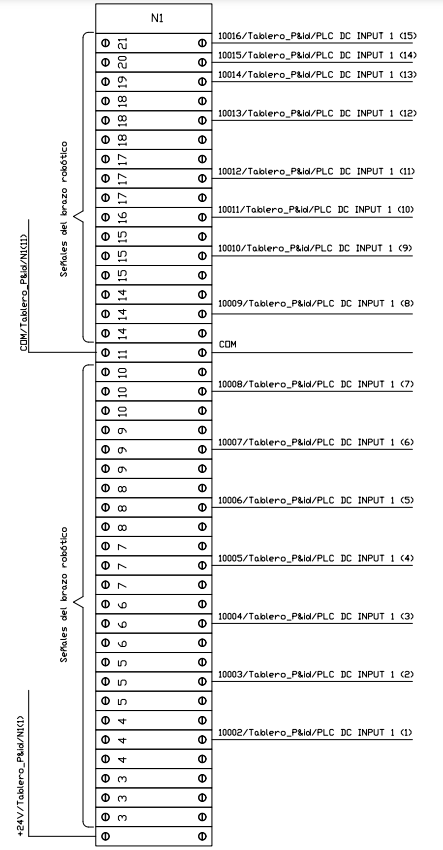 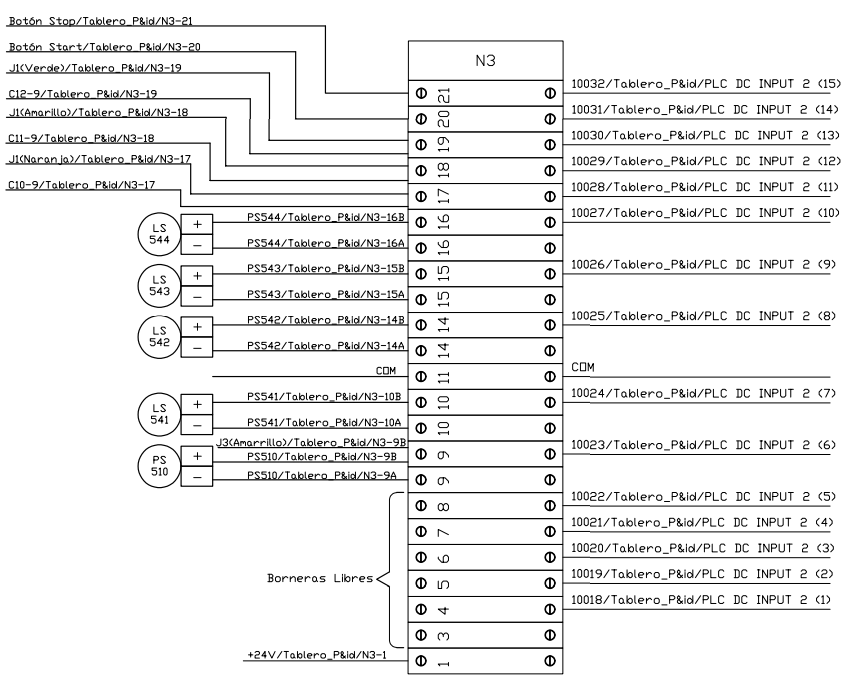 Levantamiento de planos
Objetivos
Descripción de la estación
Justificación
Repotenciación
Conclusiones
Reprogramación y HMI
Pruebas y resultados
7
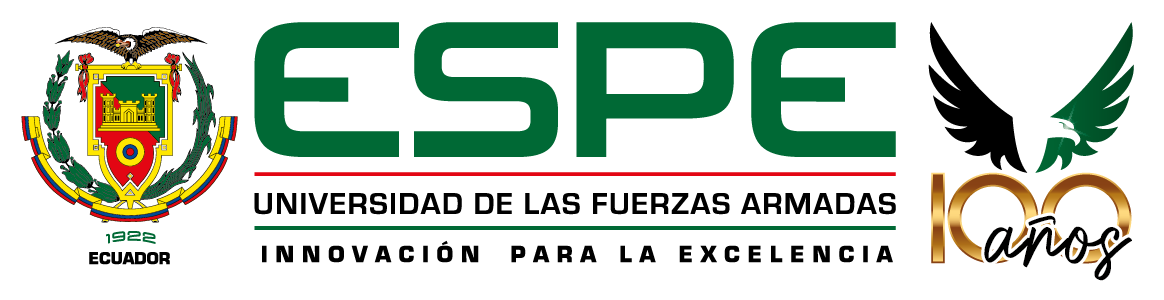 Diagrama de borneras
Regleta N5
Regleta N8
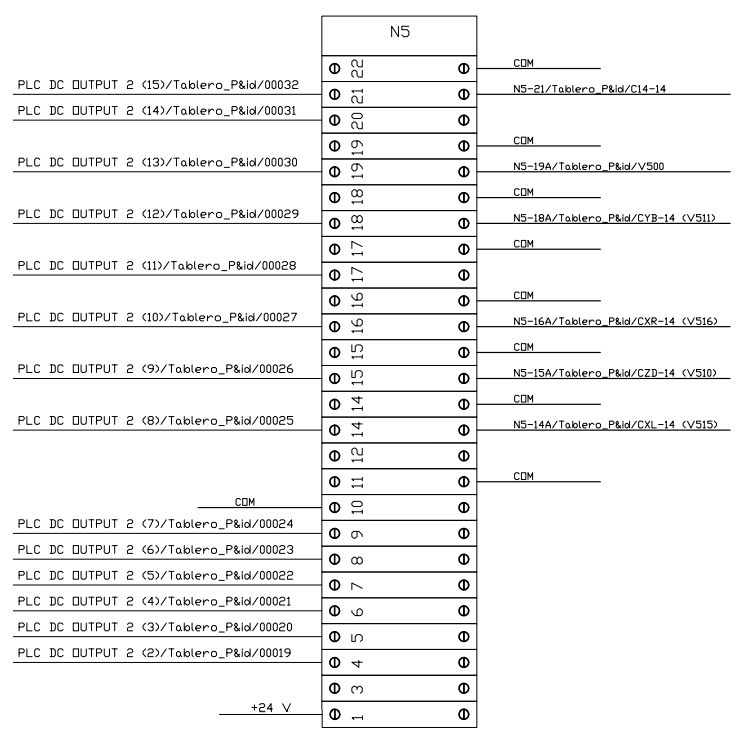 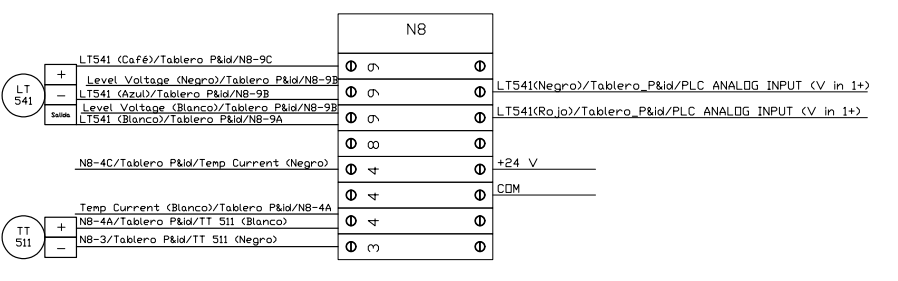 Levantamiento de planos
Objetivos
Descripción de la estación
Justificación
Repotenciación
Conclusiones
Reprogramación y HMI
Pruebas y resultados
7
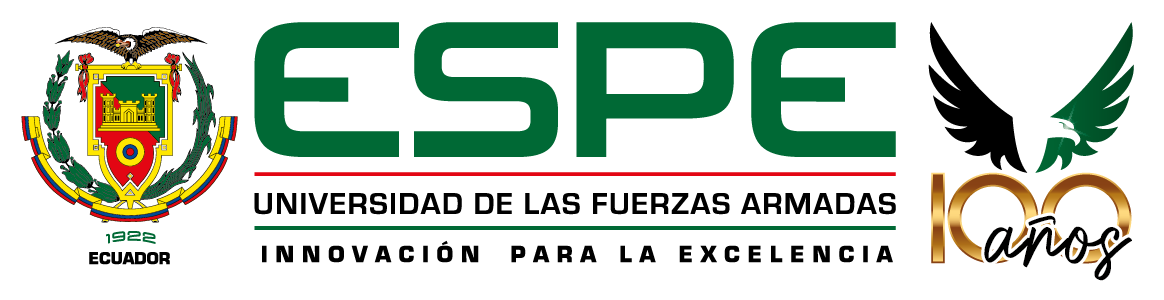 Gabinete Eléctrico
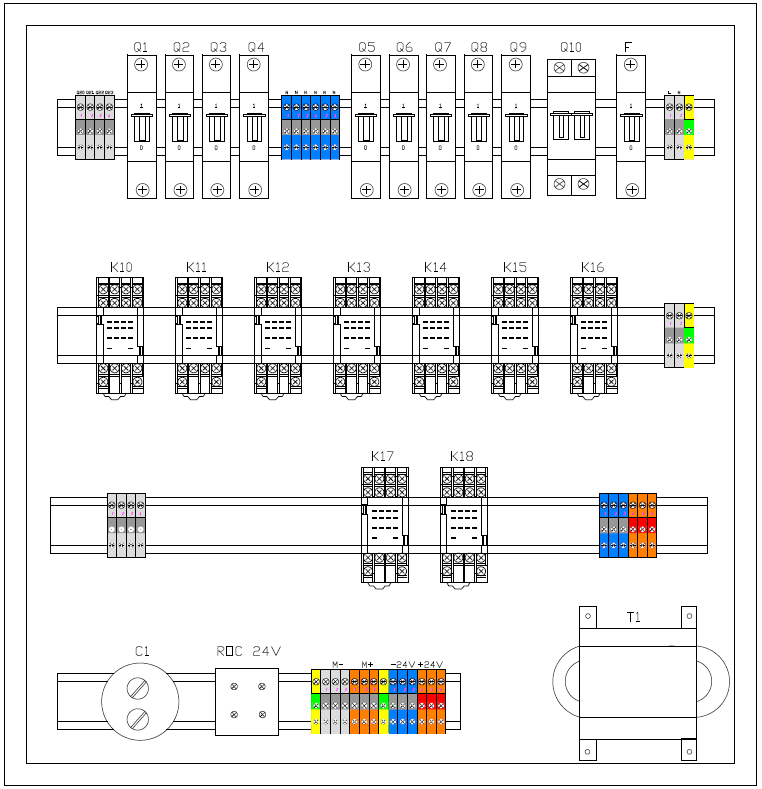 Levantamiento de planos
Objetivos
Descripción de la estación
Justificación
Repotenciación
Conclusiones
Reprogramación y HMI
Pruebas y resultados
7
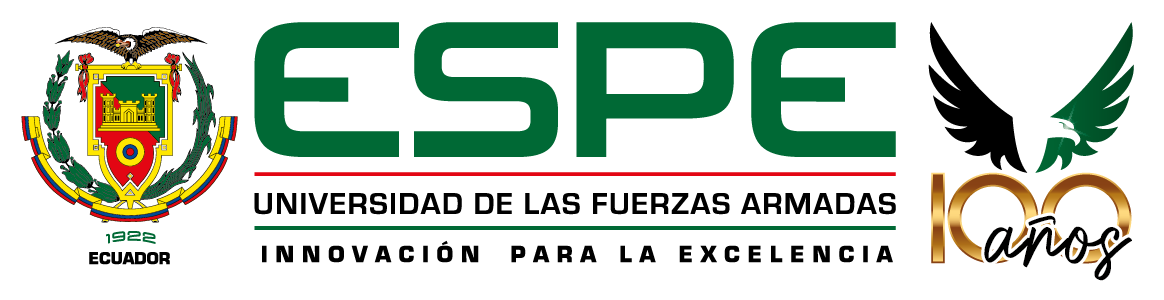 Gabinete Eléctrico
Los elementos que trabajan con 110 VAC funcionarán cuando el interruptor magnetotérmico Q10 esté activado, de ahí cada uno de los elementos tendrá un interruptor de forma independiente. Se tiene un transformador que reduce el voltaje de 110 VAC a 24 y 21 VAC.
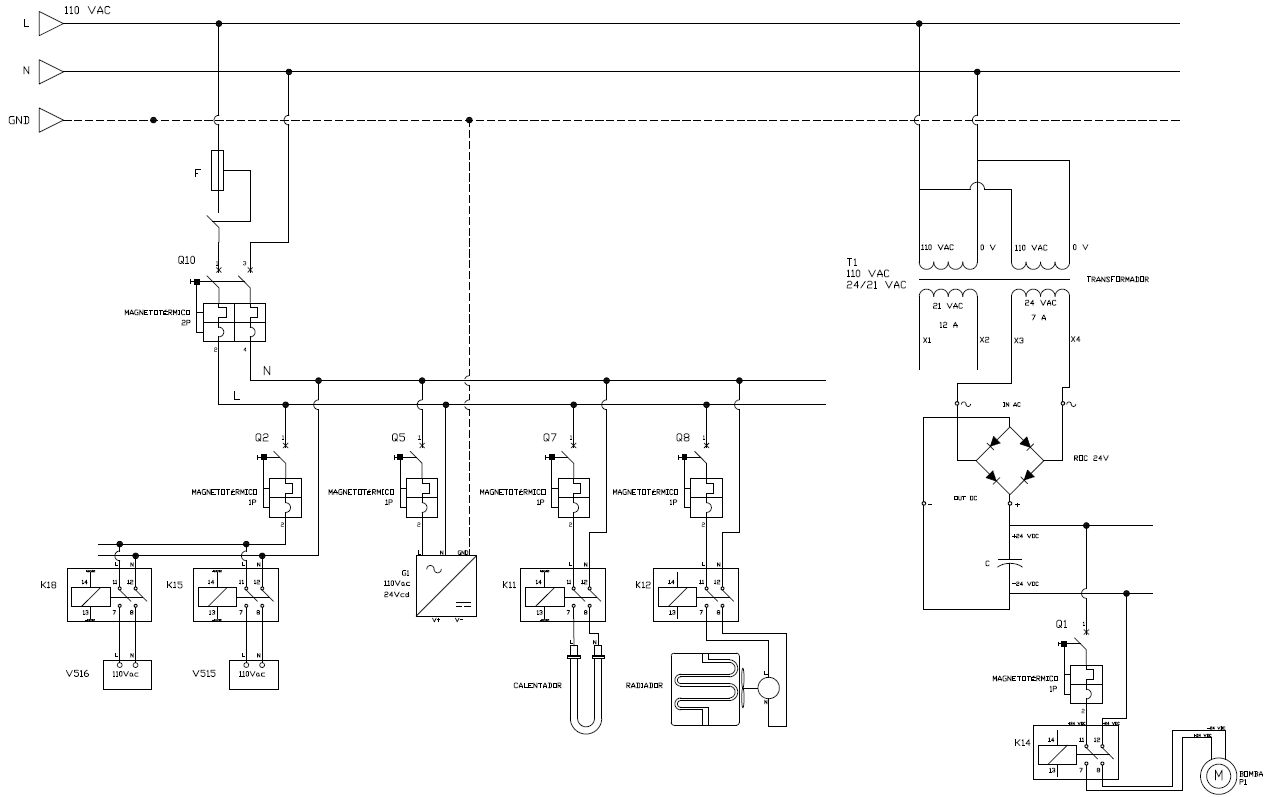 Levantamiento de planos
Objetivos
Descripción de la estación
Justificación
Repotenciación
Conclusiones
Reprogramación y HMI
Pruebas y resultados
7
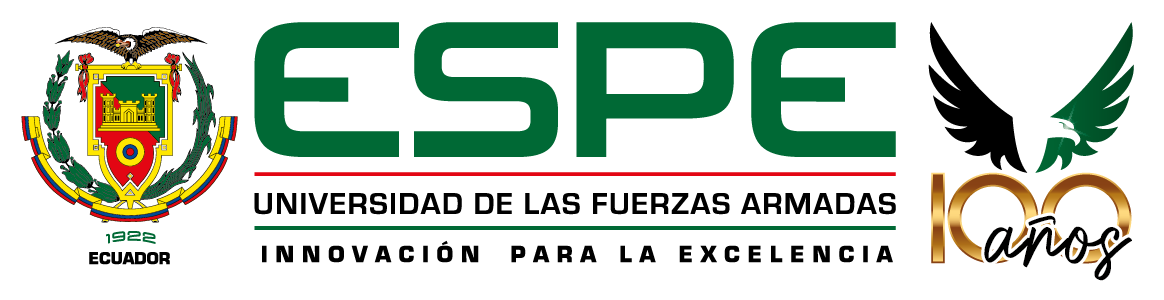 Descripción del proceso
• El tanque B0 envía agua por medio de la bomba DC al tanque B1 y pasa directamente por la electroválvula V516. 
• Una vez se llene el tanque B1, que será detectado el nivel por medio del sensor ultrasónico y switches de nivel, la niquelina se activará y calentará el agua a la temperatura ingresada por el operador.
• Cuando el sensor de temperatura indique que se ha llegado a la temperatura deseada el tanque será vaciado por medio de la electroválvula V500, por medio del switch de nivel y el sensor ultrasónico detectara que el tanque está vacío. 
• El tanque B0 se llenará y enviará el agua por el radiador para enfriar y volver a llenar el tanque B1.
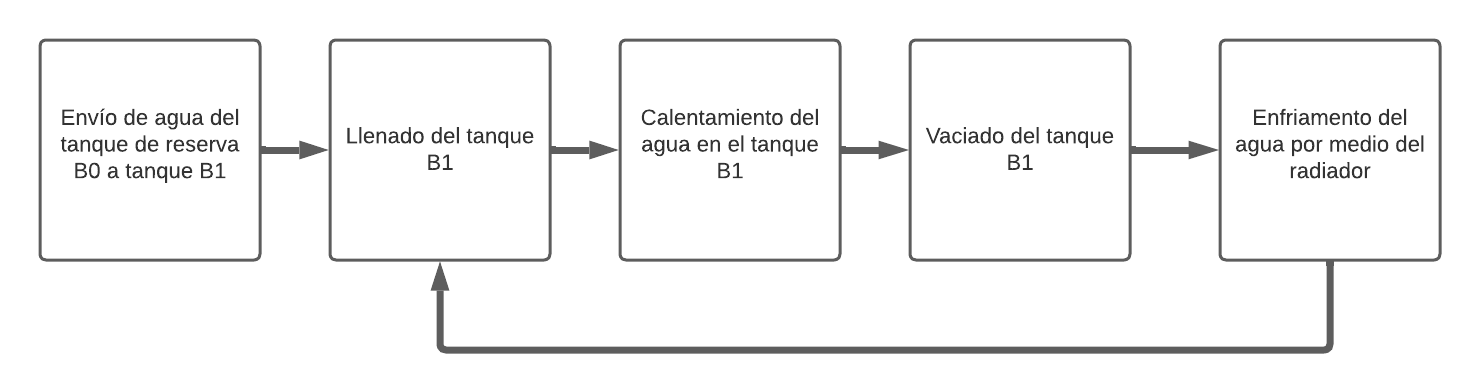 Levantamiento de planos
Objetivos
Descripción de la estación
Justificación
Repotenciación
Conclusiones
Reprogramación y HMI
Pruebas y resultados
7
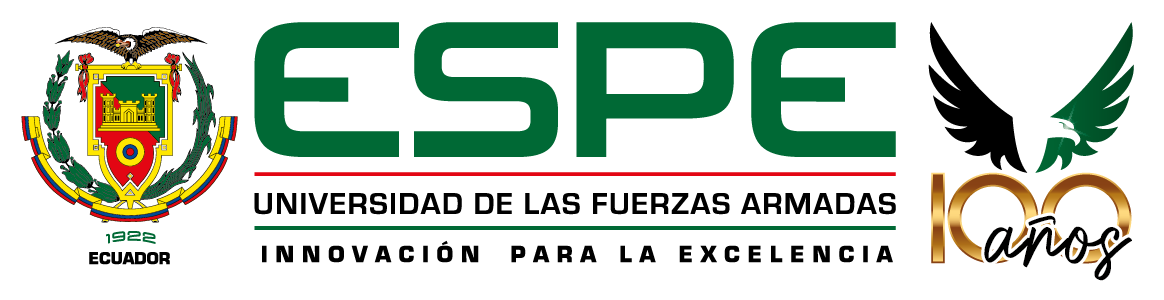 Diagrama PDF y P&ID
P&ID
PFD
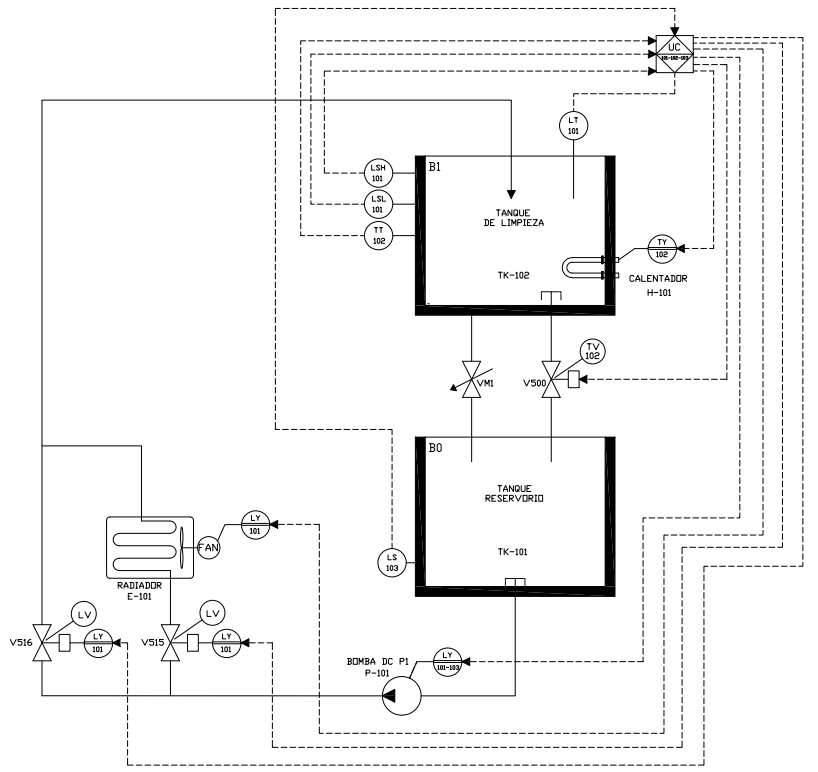 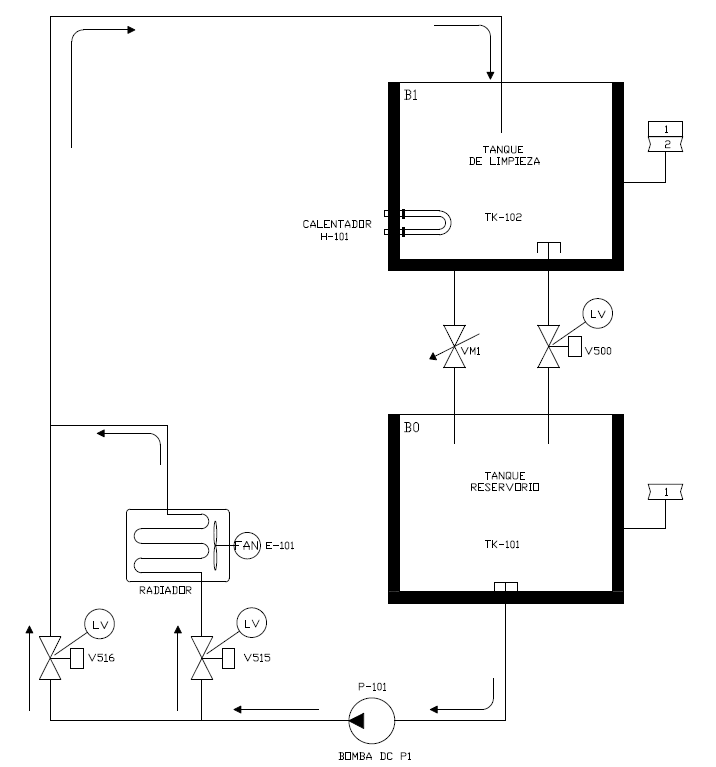 Levantamiento de planos
Objetivos
Descripción de la estación
Justificación
Repotenciación
Conclusiones
Reprogramación y HMI
Pruebas y resultados
7
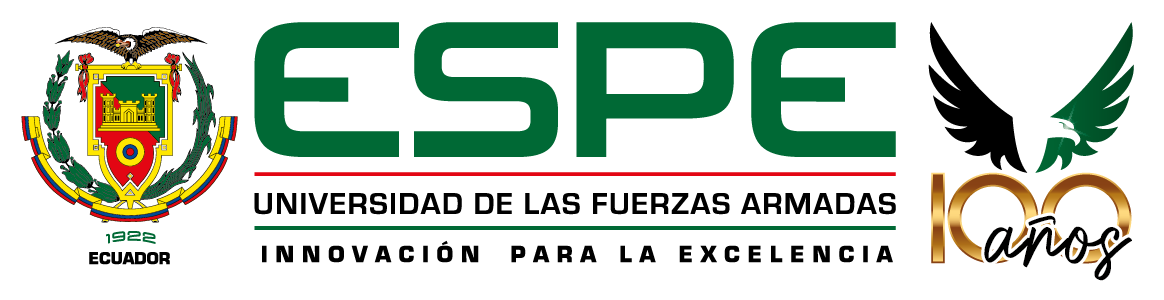 Evaluación de los elementos del sistema
Levantamiento de planos
Objetivos
Descripción de la estación
Justificación
Repotenciación
Conclusiones
Reprogramación y HMI
Pruebas y resultados
7
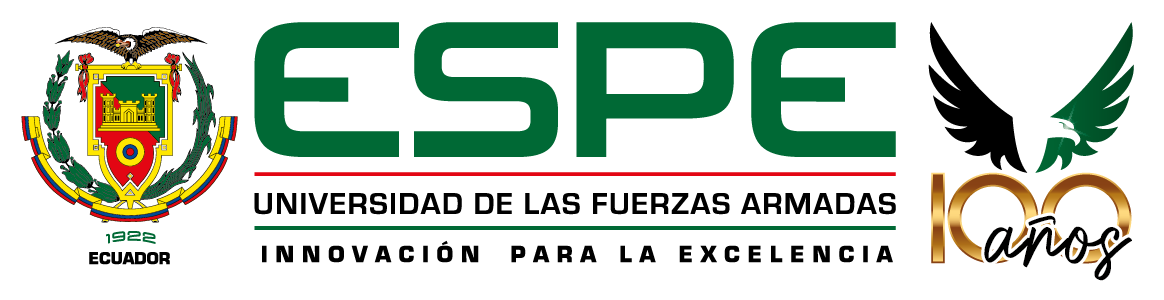 Evaluación de los elementos del sistema
Levantamiento de planos
Objetivos
Descripción de la estación
Justificación
Repotenciación
Conclusiones
Reprogramación y HMI
Pruebas y resultados
7
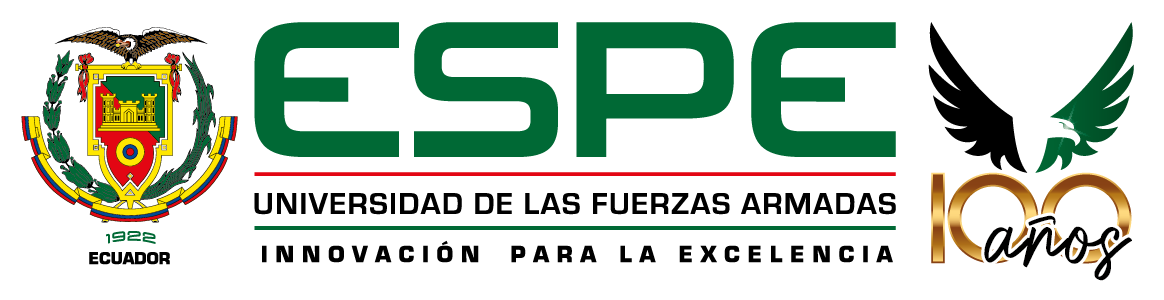 Resultado de evaluación de los elementos
Levantamiento de planos
Objetivos
Descripción de la estación
Justificación
Repotenciación
Conclusiones
Reprogramación y HMI
Pruebas y resultados
7
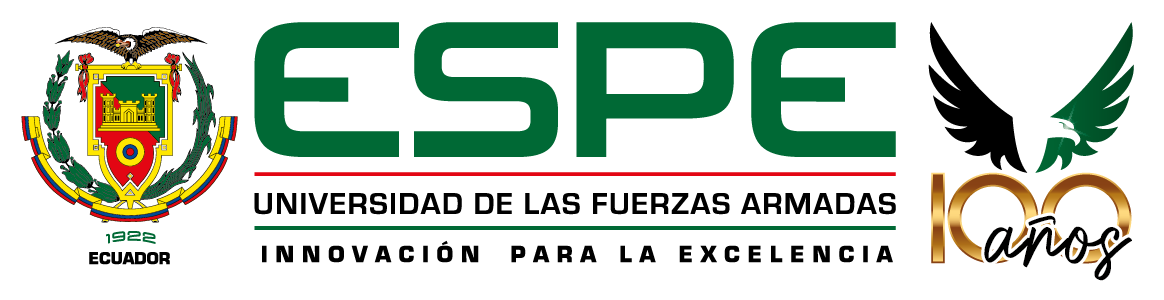 Reemplazo de los elementos dañados
Electroválvulas V515 y V516
Fuente de 24 VDC
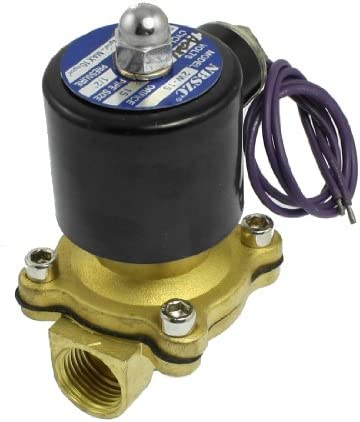 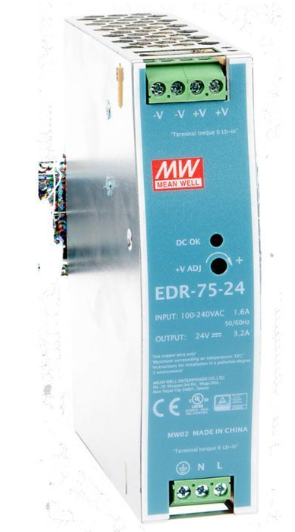 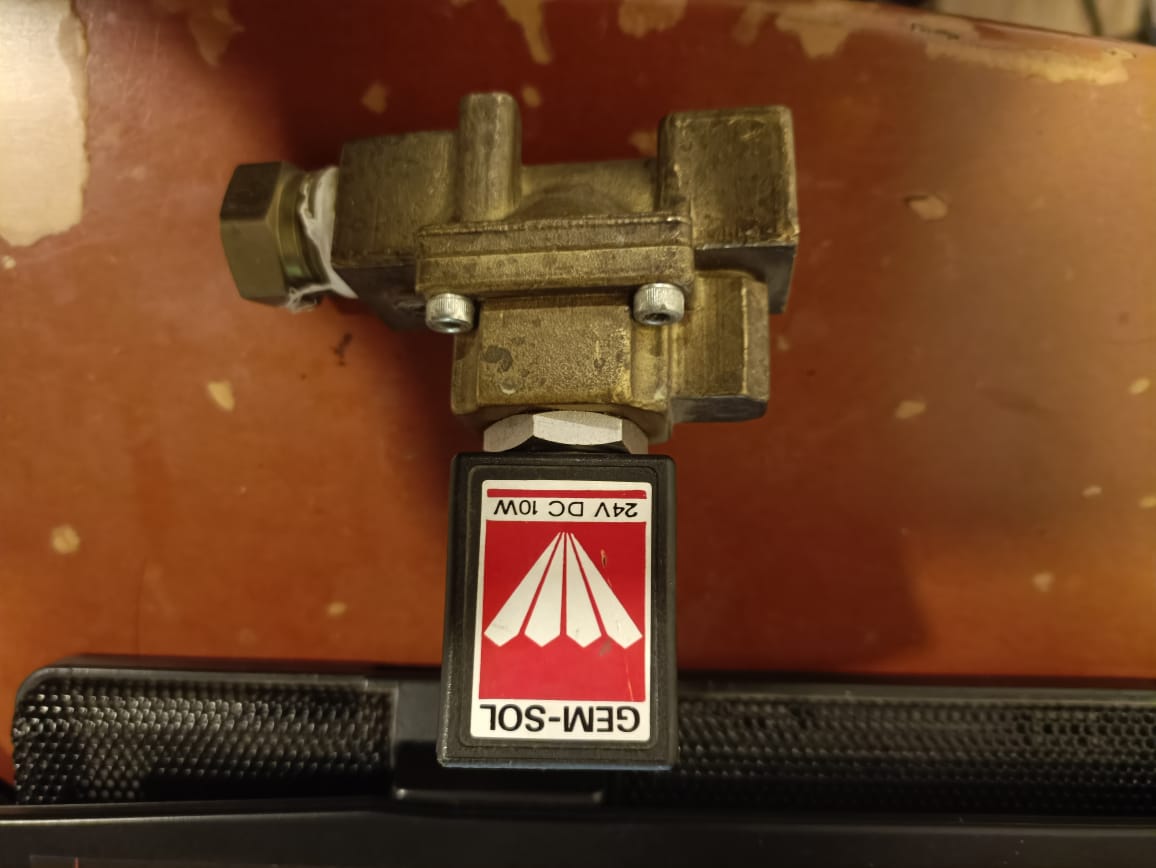 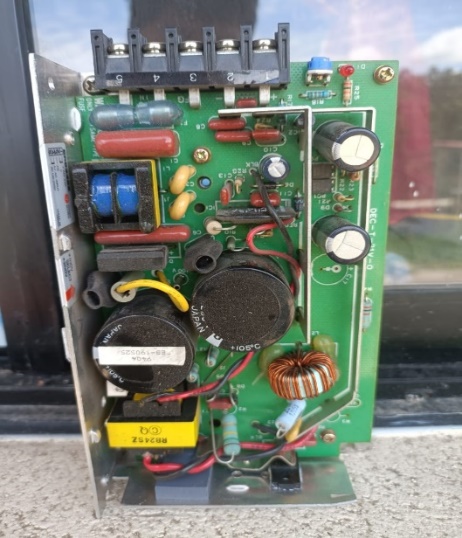 Antes
Después
Antes
Después
Reemplazo de manguera por tubería
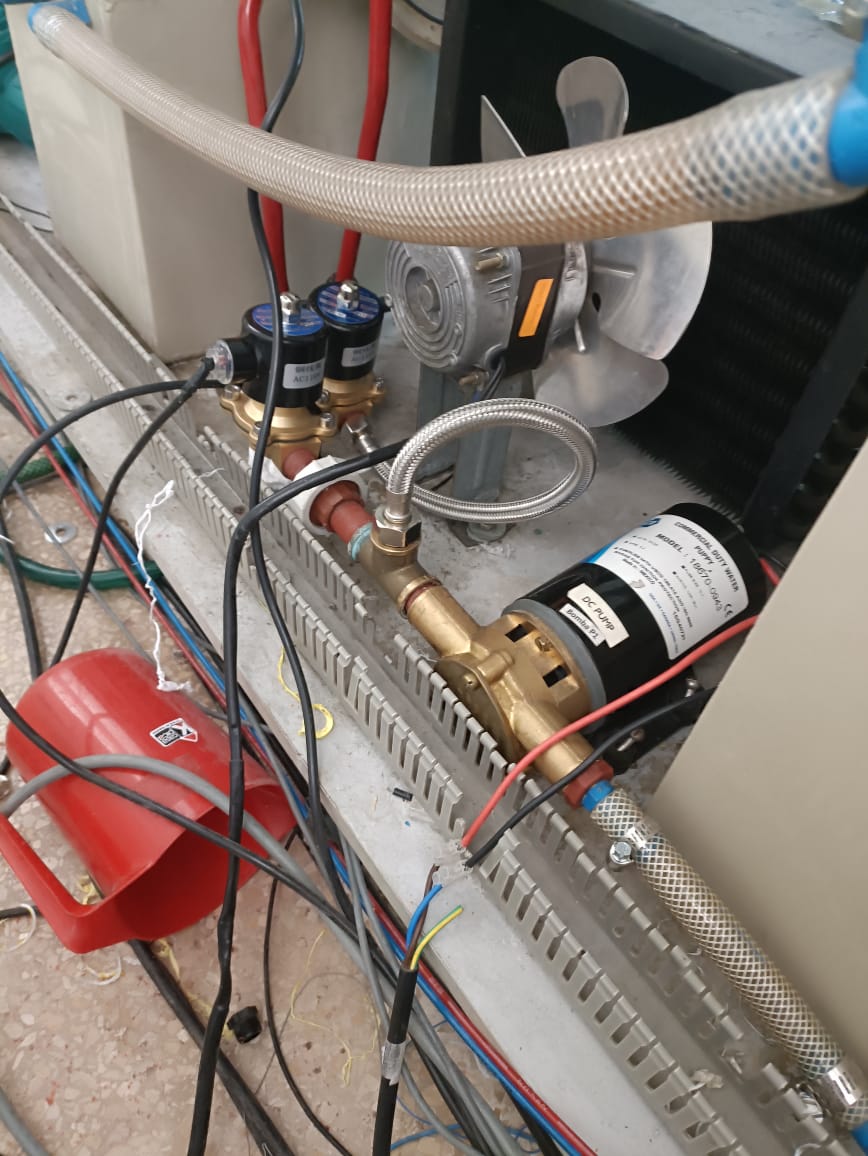 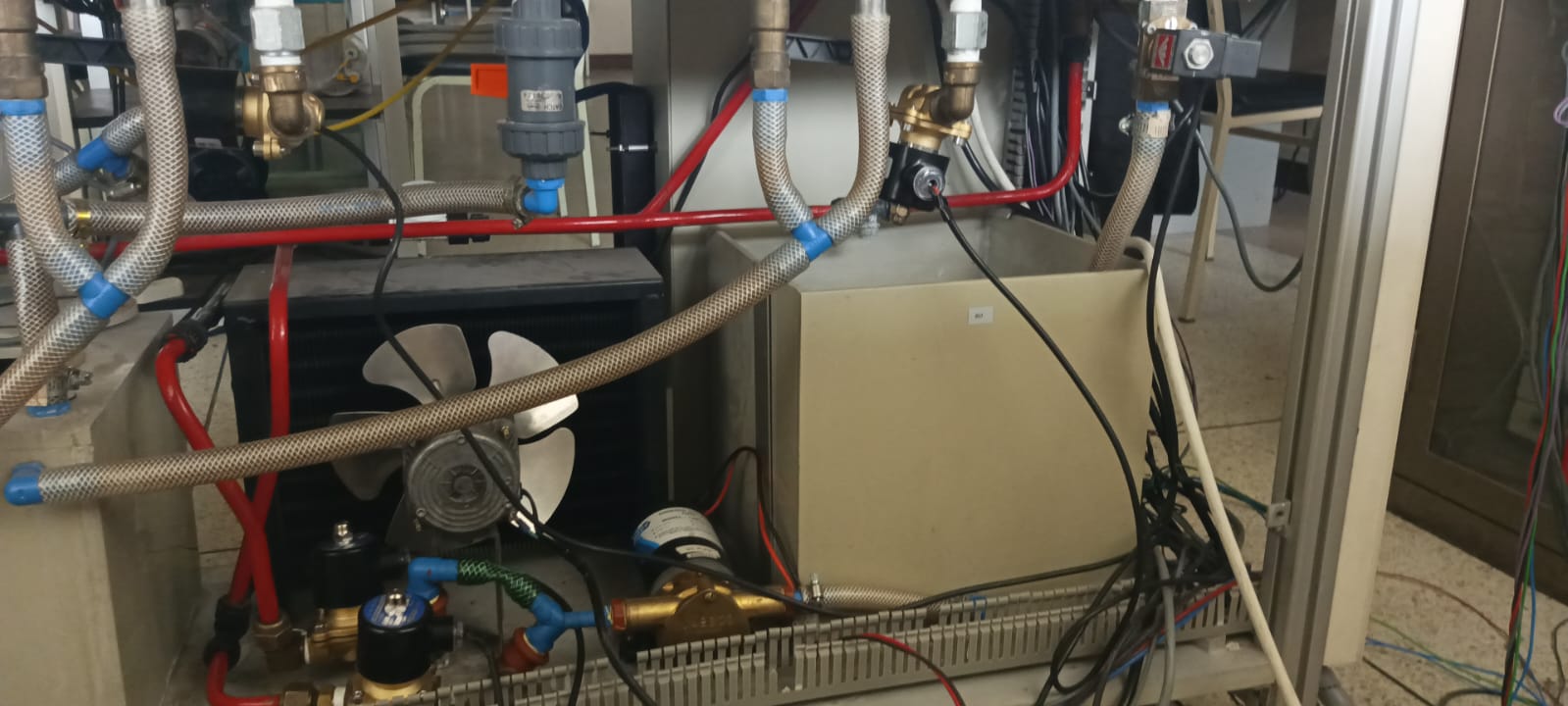 Después
Antes
Levantamiento de planos
Objetivos
Descripción de la estación
Justificación
Repotenciación
Conclusiones
Reprogramación y HMI
Pruebas y resultados
7
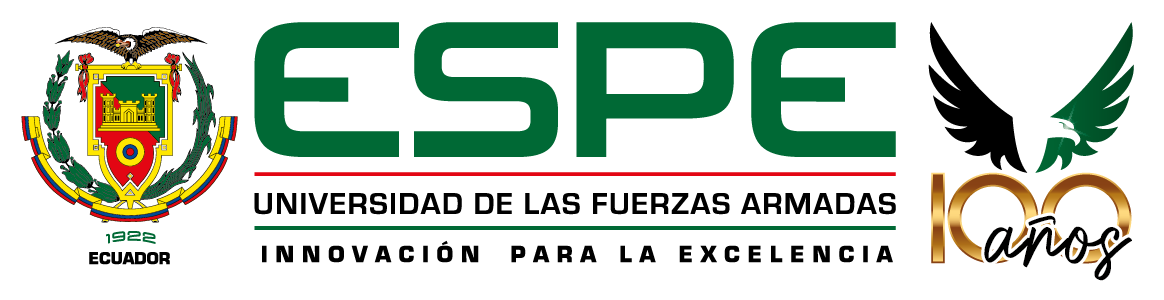 Mantenimiento de los elementos
Bomba DC P1
Electroválvula 24VDC V500
Los elementos que se observan en las imágenes fueron dados mantenimiento ya que no funcionaban correctamente pero no era necesario reemplazarlos por otros nuevos, una vez se dio mantenimiento de estos equipos y quedaron funcionando en su totalidad
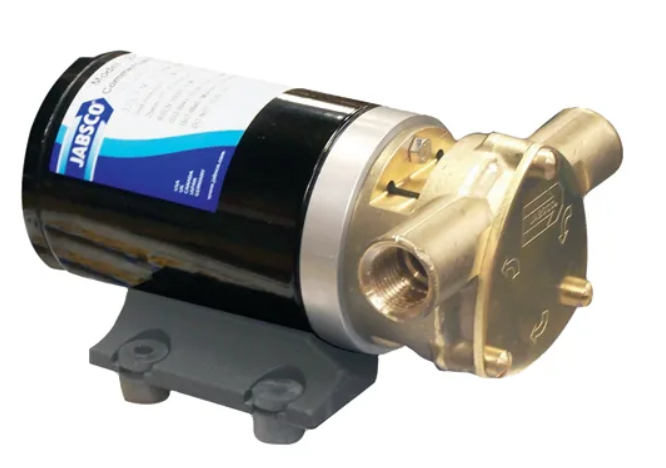 Cambio de empaques en
Las tuberías
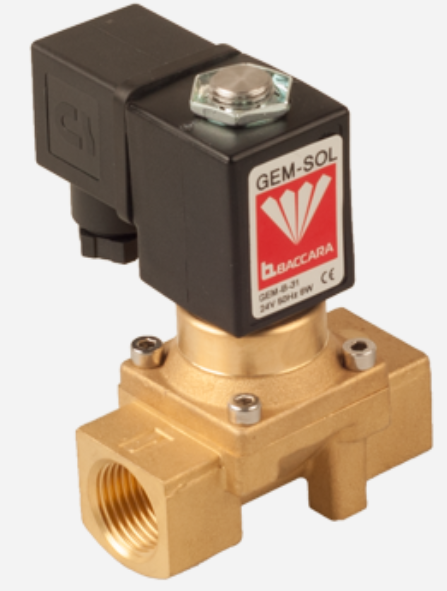 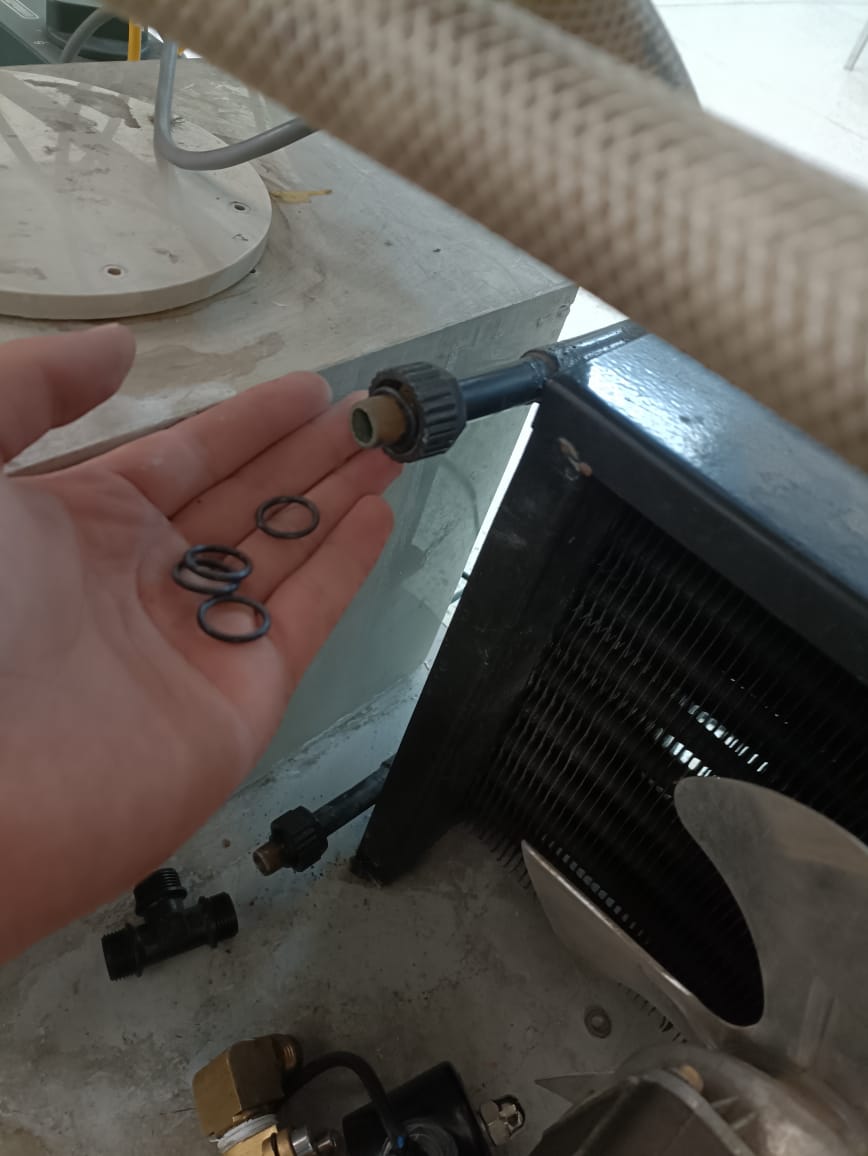 Tanque de reserva B0
Niquelina
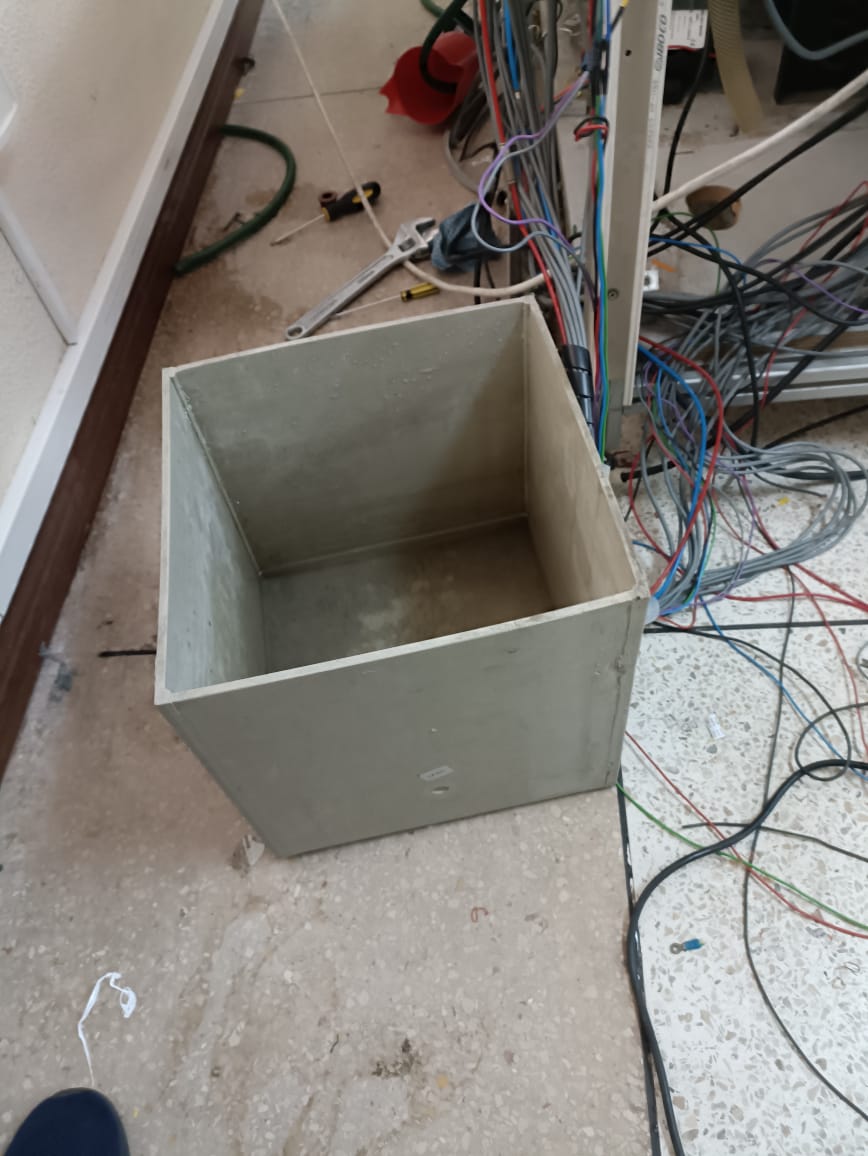 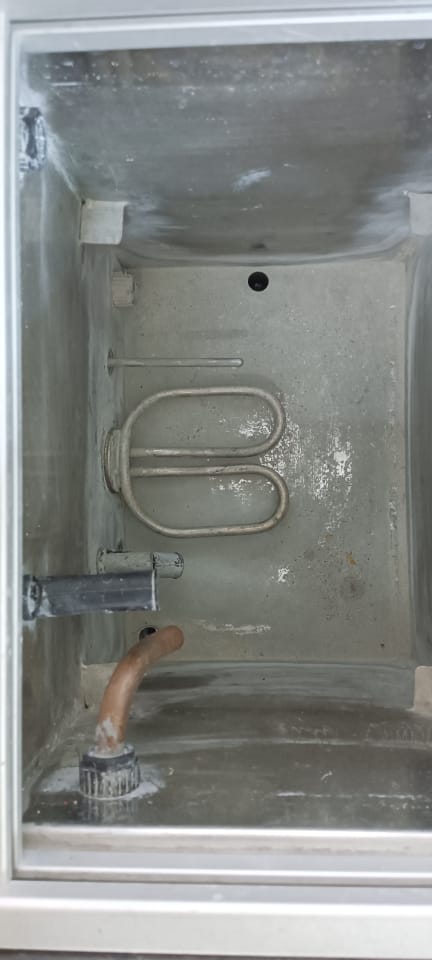 Levantamiento de planos
Objetivos
Descripción de la estación
Justificación
Repotenciación
Conclusiones
Reprogramación y HMI
Pruebas y resultados
7
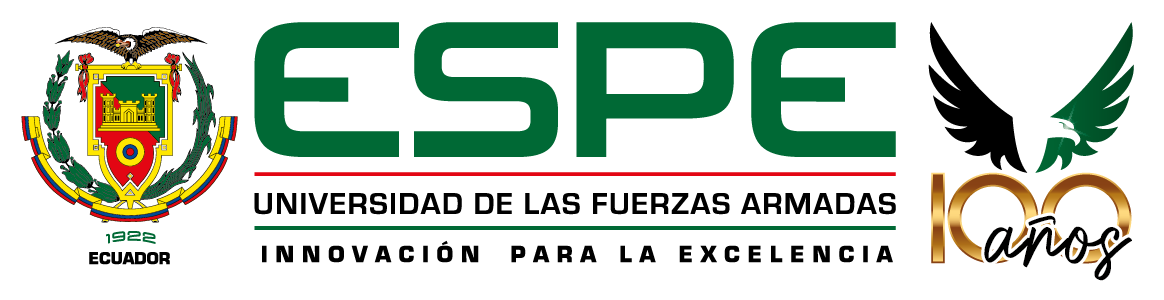 Sensores del sistema
Switch de nivel de agua
Sensor de temperatura PT100
Sensor ultrasónico BANNER UCAGE T30UUNA
Transmisor de temperatura RTT-2
Tipo: Flotador
Material: PVC
Voltaje de alimentación: 5 - 24 VDC
Material: platino
Rango de operación: 0 - 120 °C
Resistencia a 0°C: 100 Ω
Es lineal
Voltaje de alimentación: 5-24 VDC
Salida analógica: 0-10 VDC
Entrada: PT-100 de 3 hilos
Corriente de salida: 4 – 20 mA
Voltaje de alimentación: 10 a 36 VDC
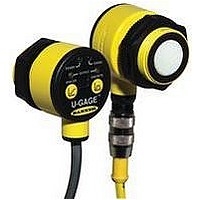 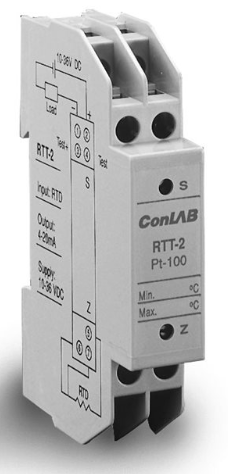 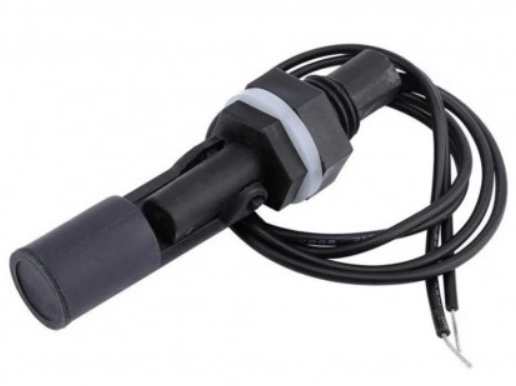 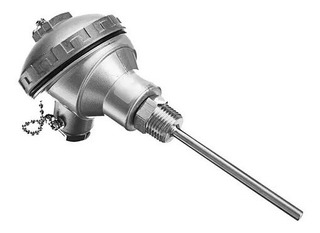 Levantamiento de planos
Objetivos
Descripción de la estación
Justificación
Repotenciación
Conclusiones
Reprogramación y HMI
Pruebas y resultados
7
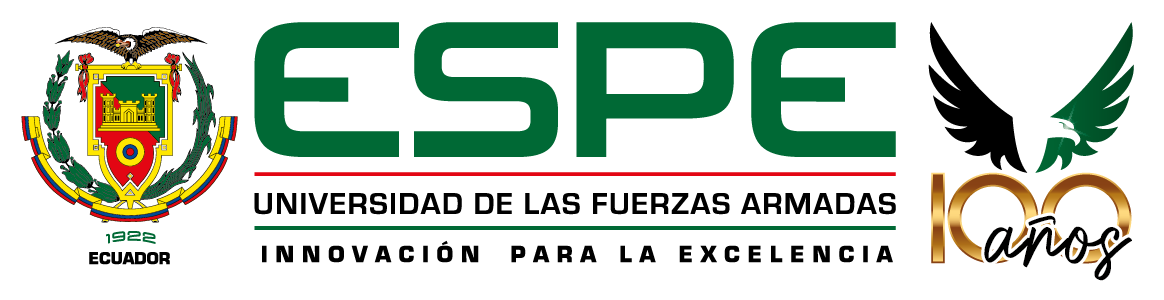 Actuadores del sistema
Resistencia eléctrica o niquelina
Electroválvula V500
Bomba de agua DC
Electroválvulas V515, V516
Voltaje: 110 VAC
Potencia: 2000 W
Material: Titanio
Voltaje: 24 VDC
Potencia: 10 W
Material: Bronce
Tamaño de puertos: 1/2” NPT
Contacto: Normalmente Cerrada
Voltaje: 24 VDC
Corriente: 5 A
Caudal: 34 litros/minuto
Tamaño de puertos: 1/2” NPT
Voltaje: 110 VAC
Potencia: 20 W
Material: Bronce
Tamaño de puertos: 1/2” NPT
Contacto: Normalmente Cerrada
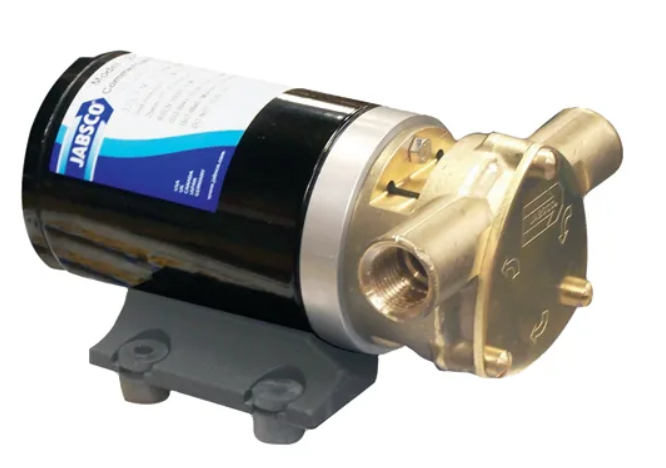 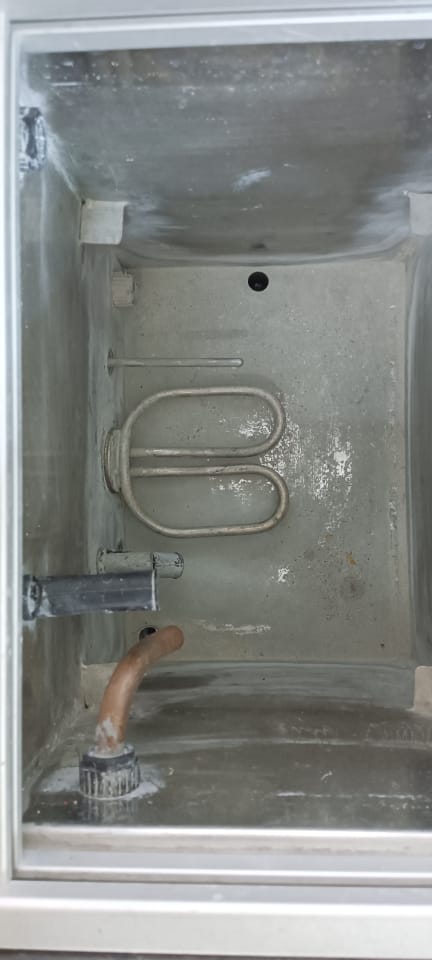 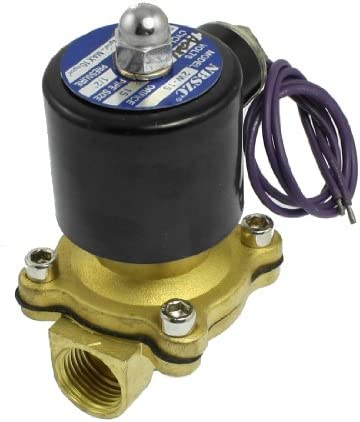 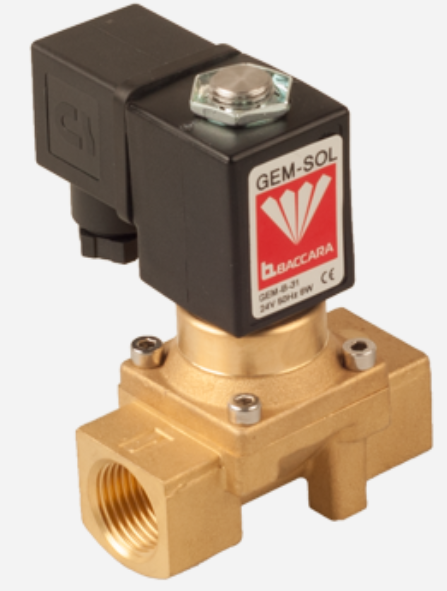 Levantamiento de planos
Objetivos
Descripción de la estación
Justificación
Repotenciación
Conclusiones
Reprogramación y HMI
Pruebas y resultados
7
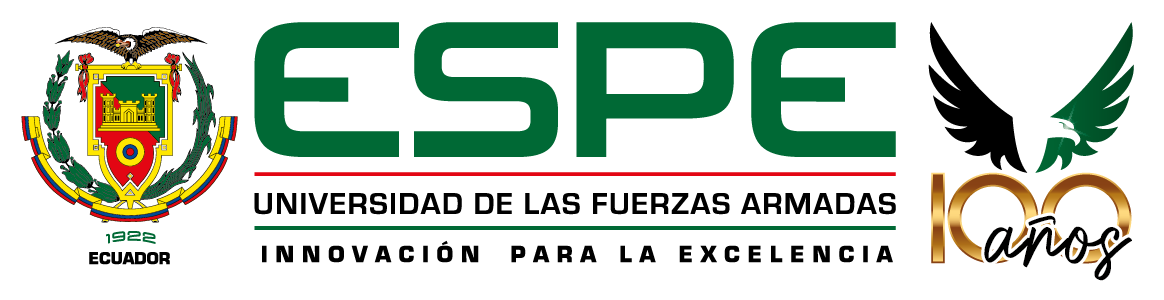 PLC de la planta
La estación de procesos PS-2800 cuenta con un PLC de marca Allen Bradley, esté PLC es un Compact Logix L43, esta integrado por 2 módulos de entradas digitales 1769-IQ16F, 2 módulos de salidas digitales 1769-OB16P, 1 módulo de entradas analógicas 1769-IF4 y 1 módulo de salidas analógicas 1769-OF2
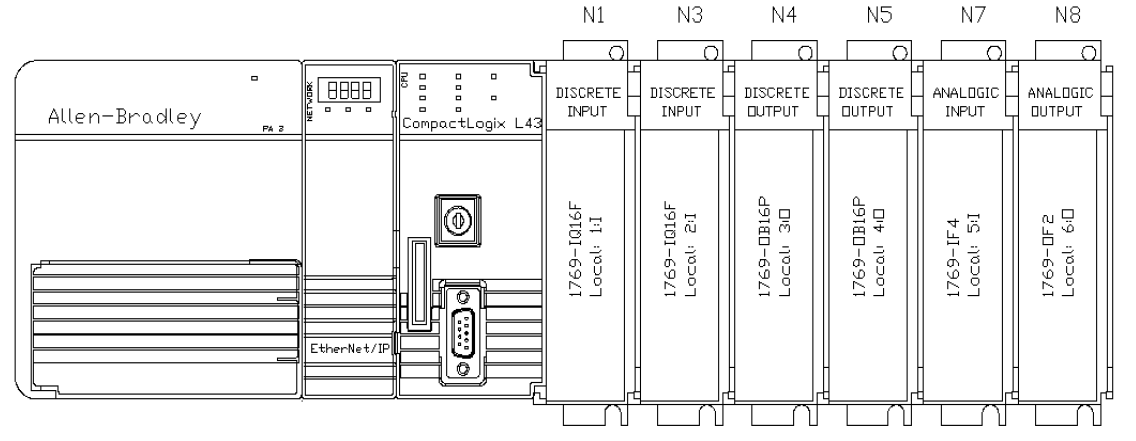 Levantamiento de planos
Objetivos
Descripción de la estación
Justificación
Repotenciación
Conclusiones
Reprogramación y HMI
Pruebas y resultados
7
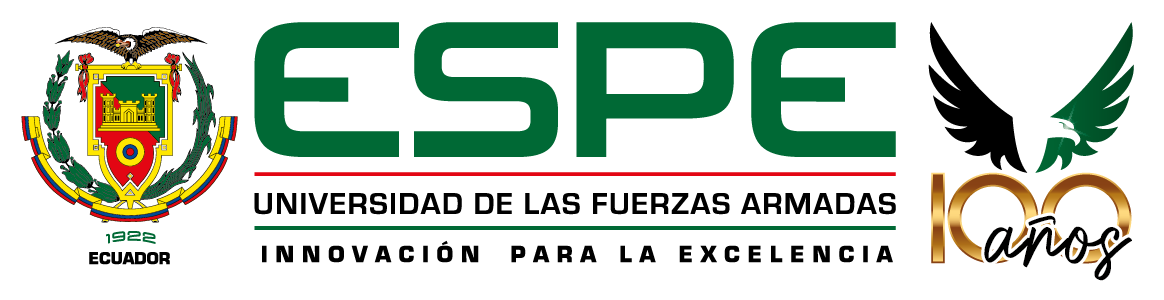 Tabla de recursos
Levantamiento de planos
Objetivos
Descripción de la estación
Justificación
Repotenciación
Conclusiones
Reprogramación y HMI
Pruebas y resultados
7
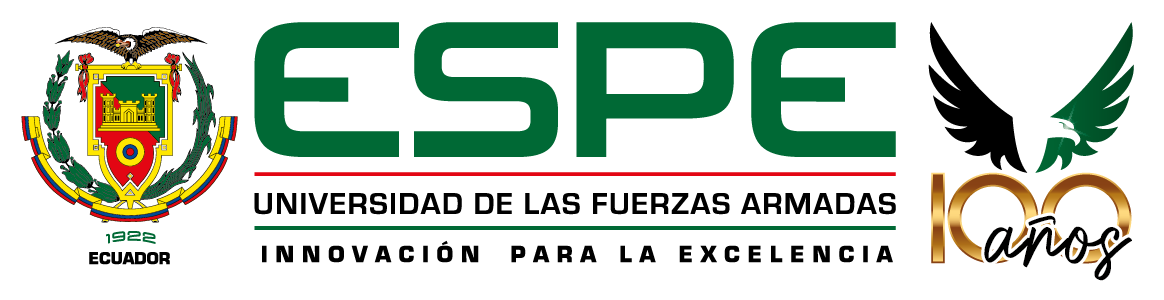 Diagrama esquemático del PLC
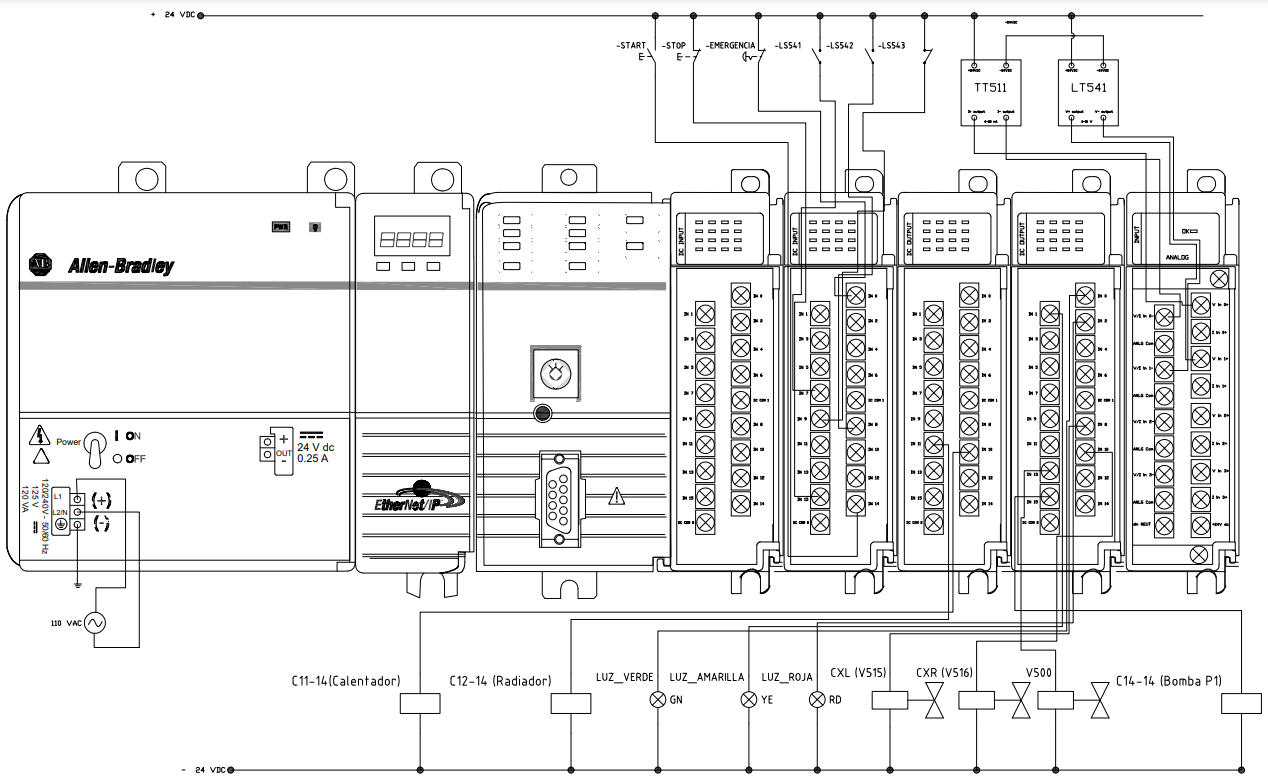 Levantamiento de planos
Objetivos
Descripción de la estación
Justificación
Repotenciación
Conclusiones
Reprogramación y HMI
Pruebas y resultados
7
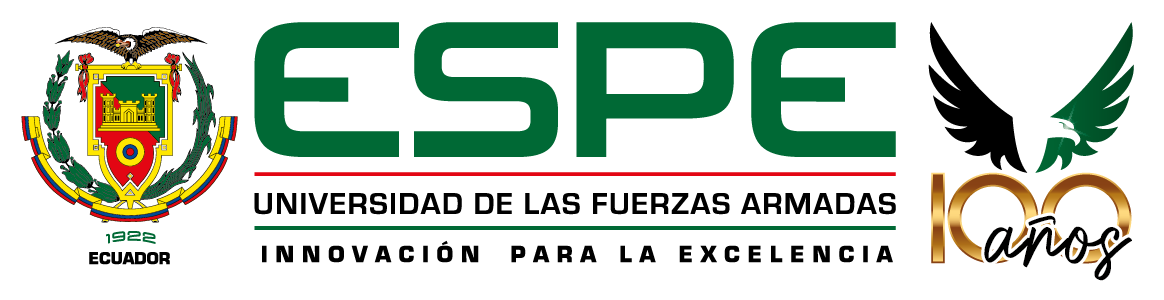 Reprogramación del PLC
Diagramas Grafcet
Guía GEMMA
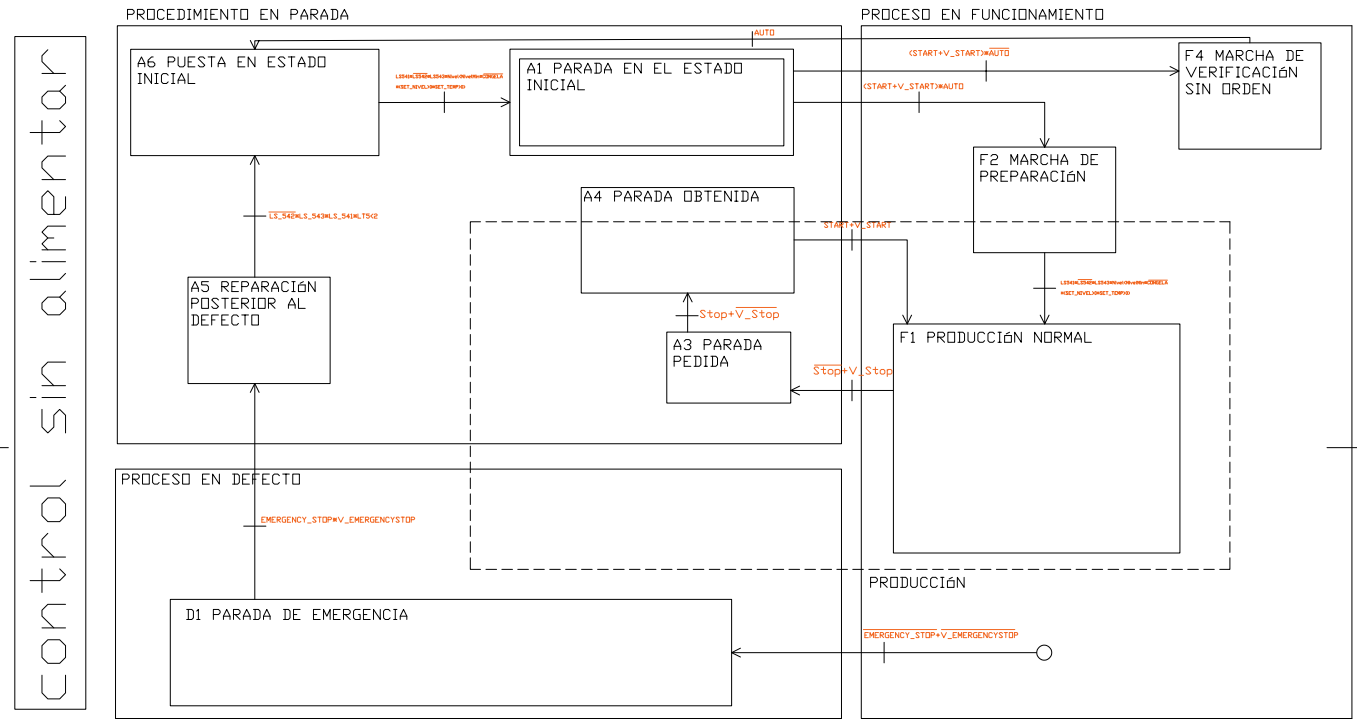 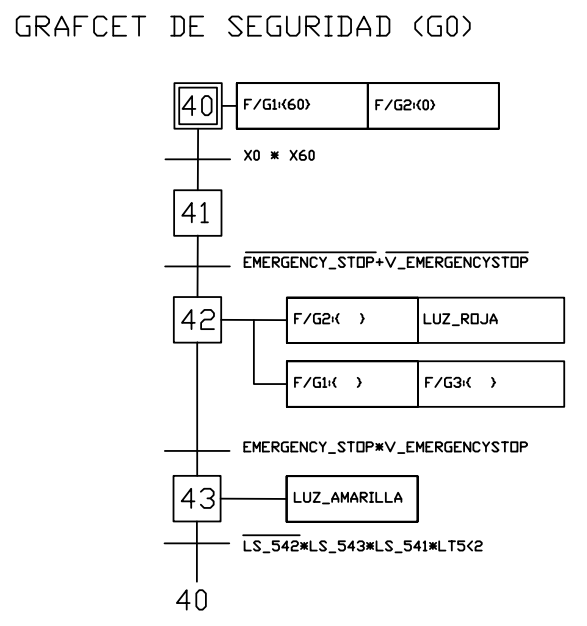 Levantamiento de planos
Objetivos
Descripción de la estación
Justificación
Repotenciación
Conclusiones
Reprogramación y HMI
Pruebas y resultados
7
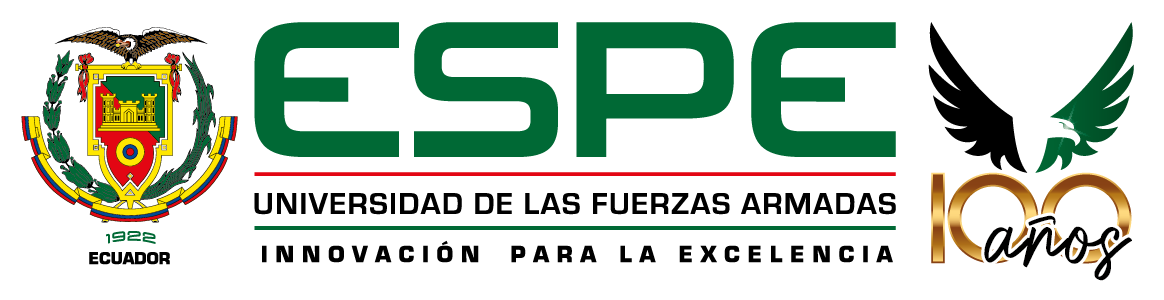 Reprogramación del PLC
Diagramas Grafcet
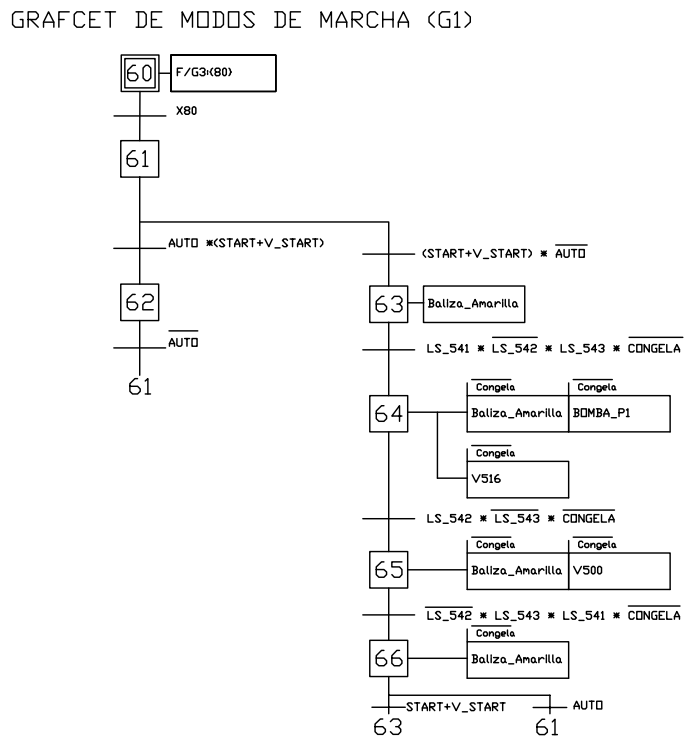 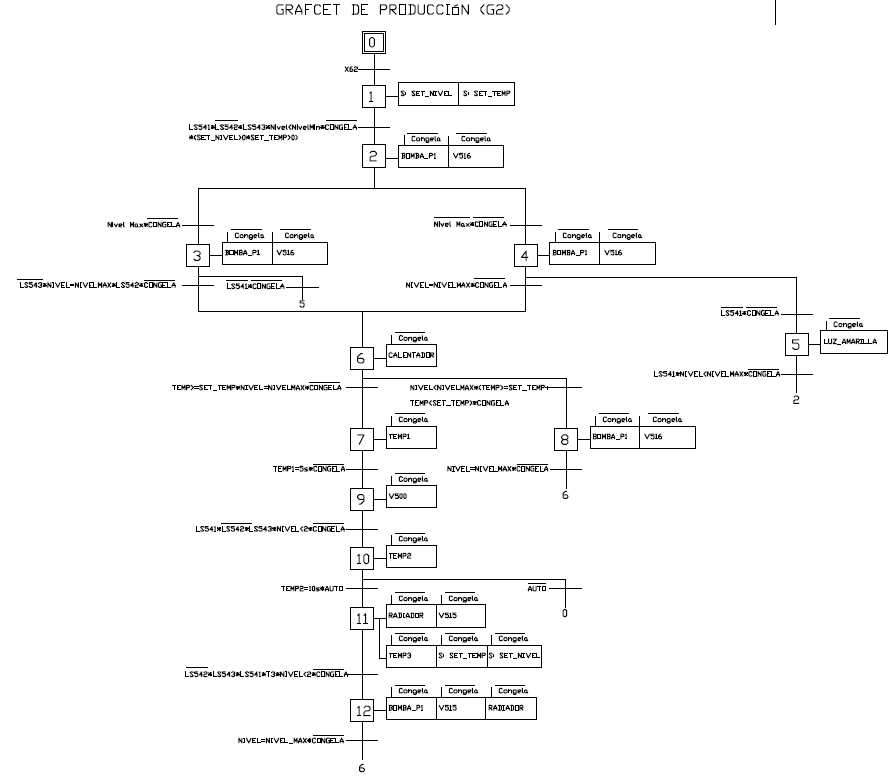 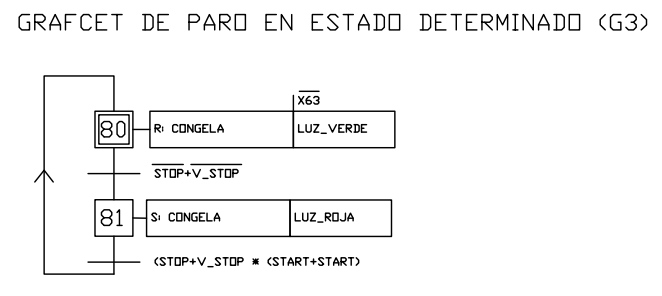 Levantamiento de planos
Objetivos
Descripción de la estación
Justificación
Repotenciación
Conclusiones
Reprogramación y HMI
Pruebas y resultados
7
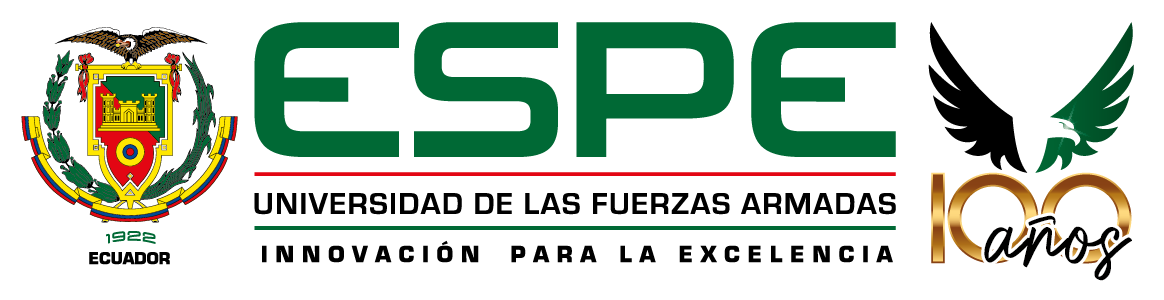 Diseño interfaz HMI
Estructura y navegación
En el HMI para el tanque de procesos PS-2800 se tiene como pantallas un menú principal, una pantalla de monitoreo, una pantalla de control, pop-ups para alarmas e históricos.
La navegación que realizará el usuario será mediante una barra de botones ya que de esta manera será intuitivo para el operador.
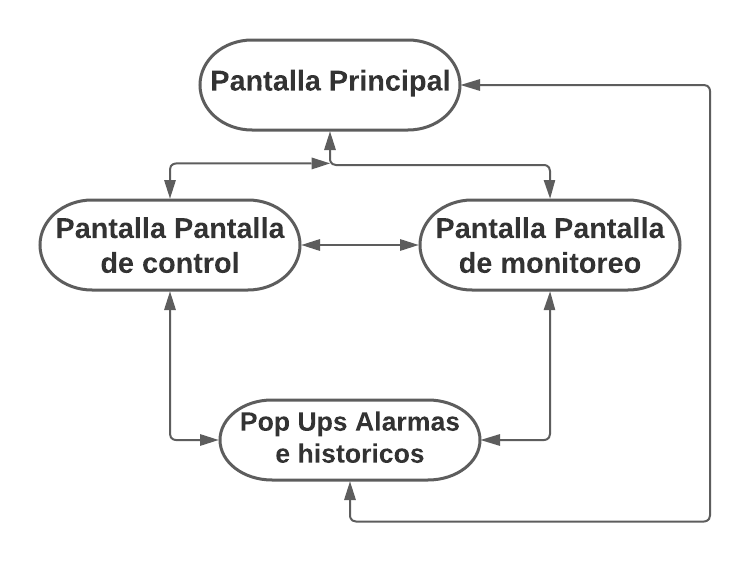 Levantamiento de planos
Objetivos
Descripción de la estación
Justificación
Repotenciación
Conclusiones
Reprogramación y HMI
Pruebas y resultados
7
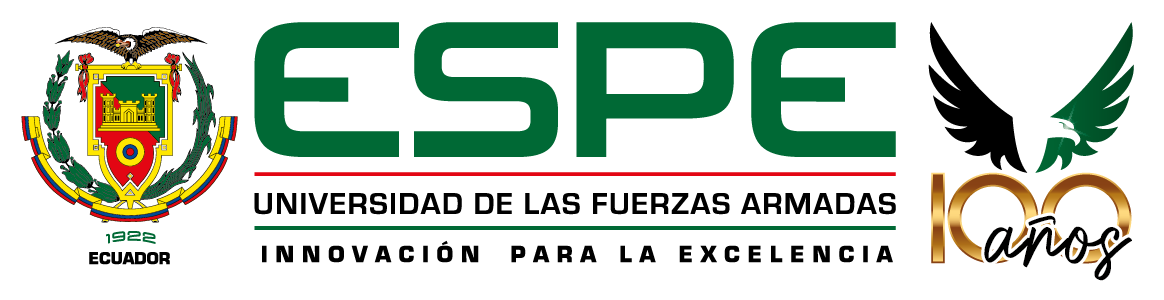 Diseño interfaz HMI
Distribución de pantallas
Se diseñará una plantilla para cada una de las pantallas que posee la interfaz HMI, aquí estará especificado donde se ubicará cada elemento que poseen las pantallas.
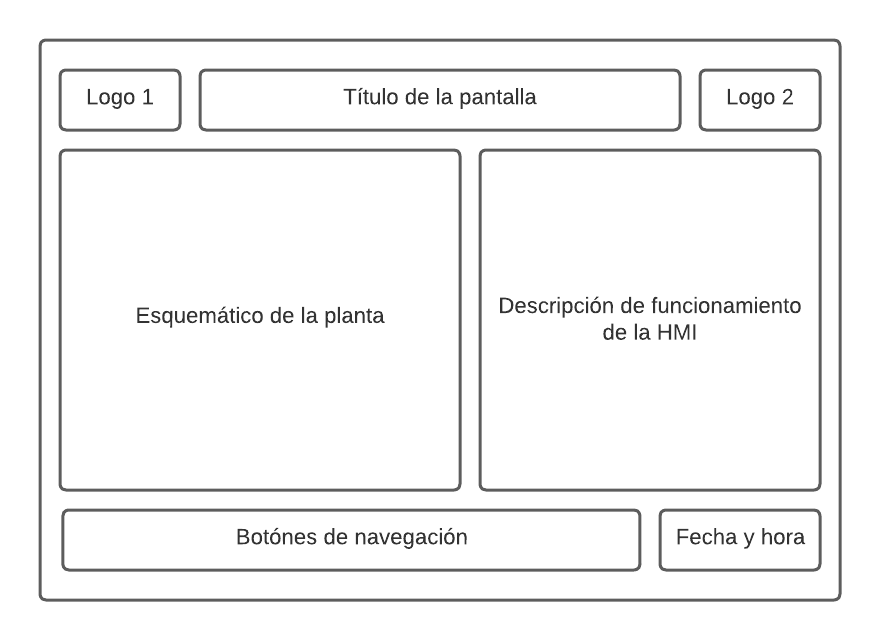 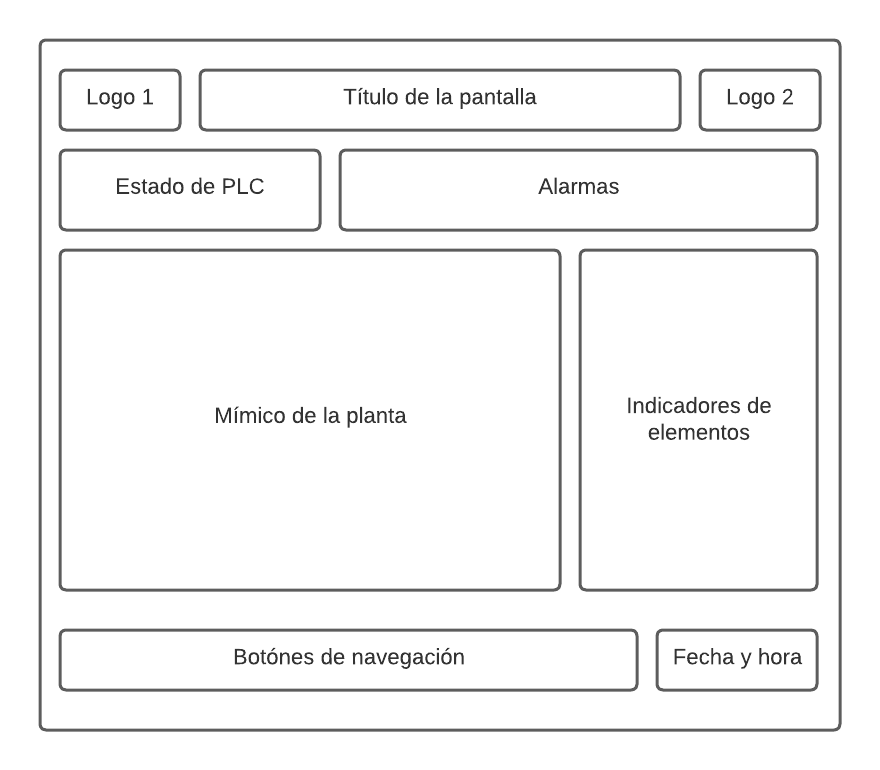 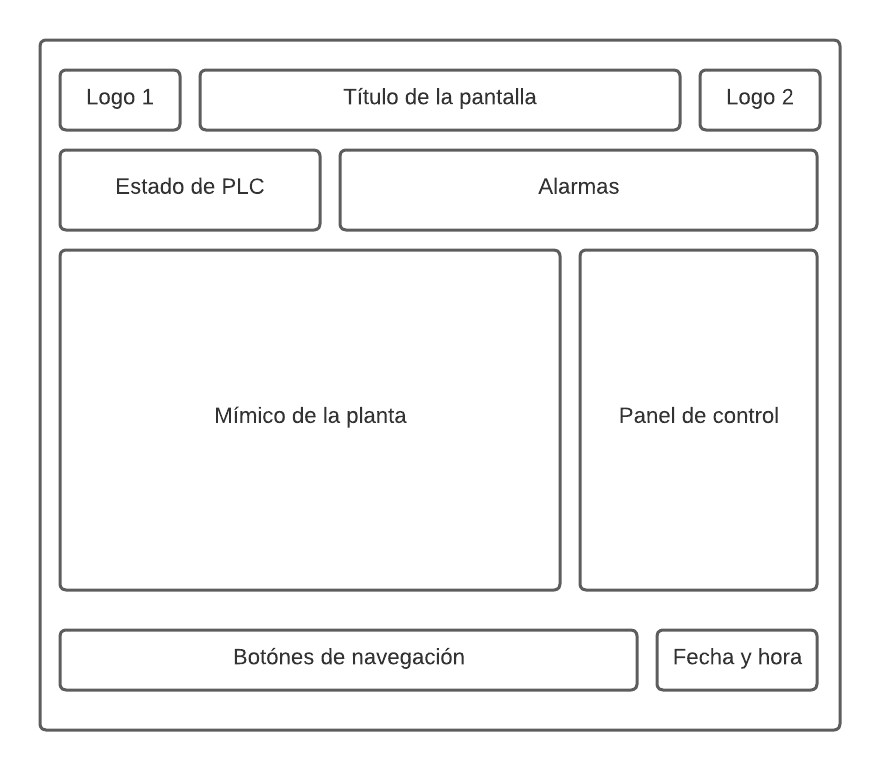 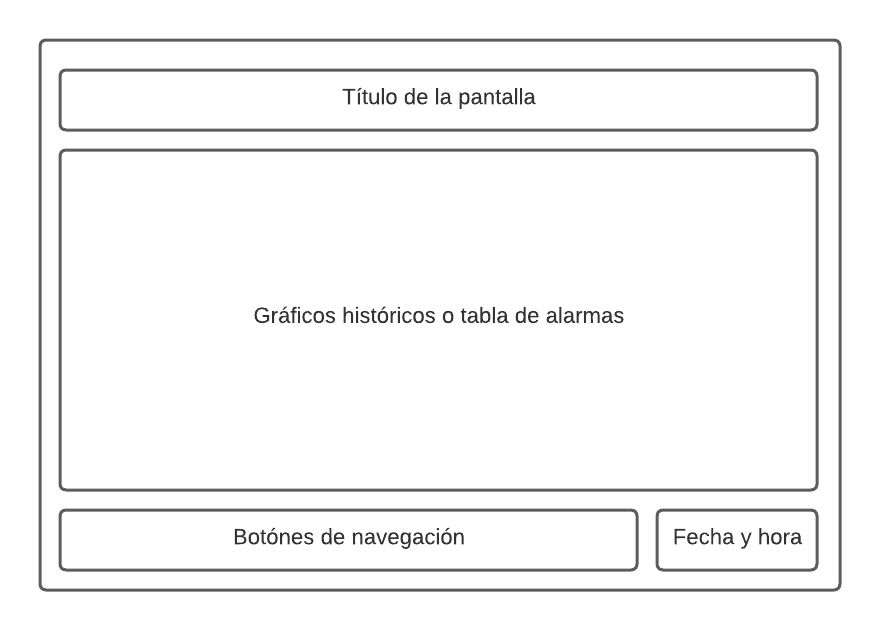 Pop-Ups Históricos/Alarmas
Pantalla menú principal
Pantalla de control
Pantalla de monitoreo
Levantamiento de planos
Objetivos
Descripción de la estación
Justificación
Repotenciación
Conclusiones
Reprogramación y HMI
Pruebas y resultados
7
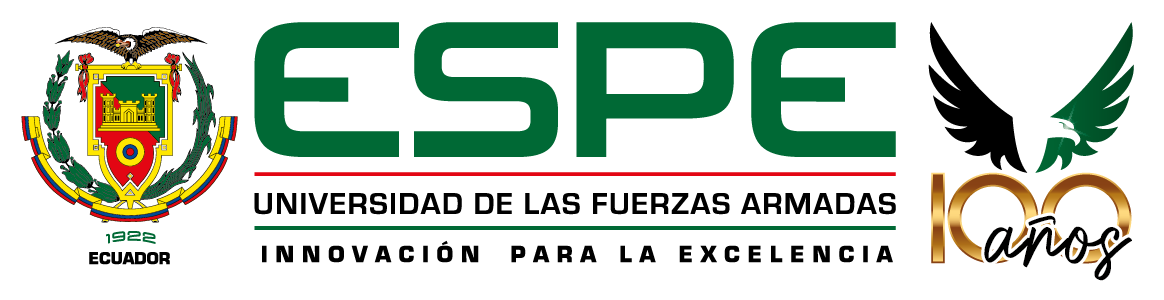 Diseño interfaz HMI
Pantallas diseñadas
El software a utilizar será Ignition Designer, esta es una aplicación que posee grandes herramientas de diseño permitiendo así obtener interfaces HMI eficientes.
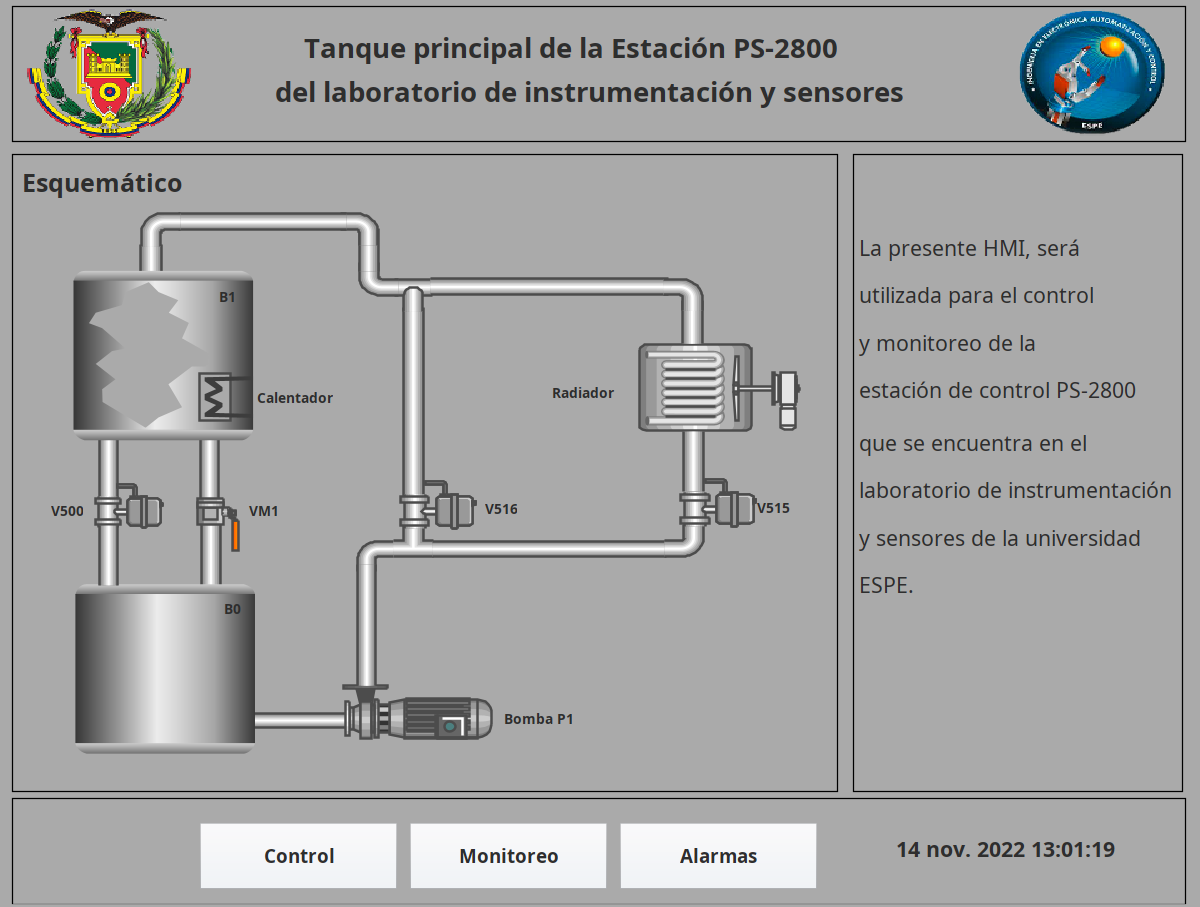 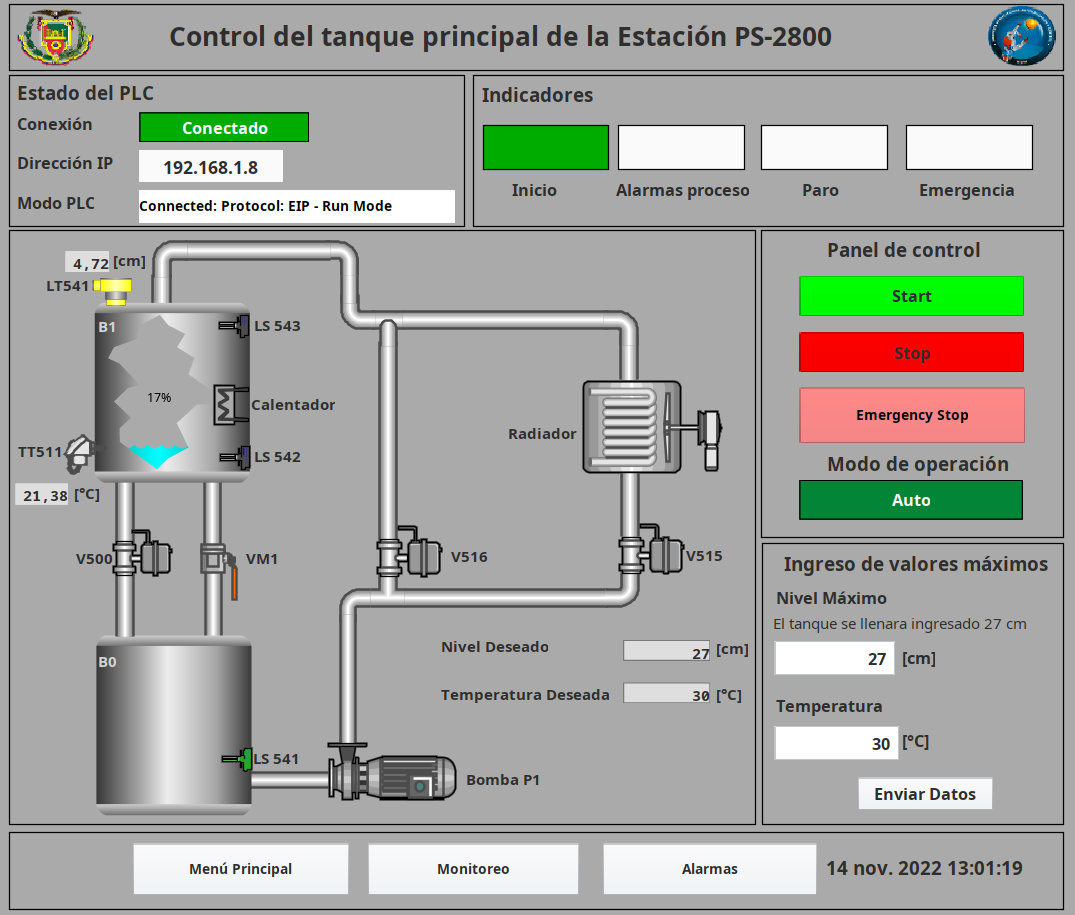 Pantalla de control
Pantalla menú principal
Levantamiento de planos
Objetivos
Descripción de la estación
Justificación
Repotenciación
Conclusiones
Reprogramación y HMI
Pruebas y resultados
7
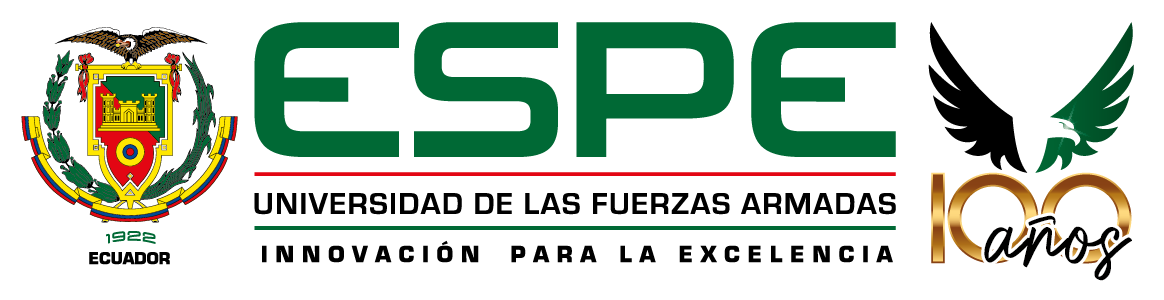 Diseño interfaz HMI
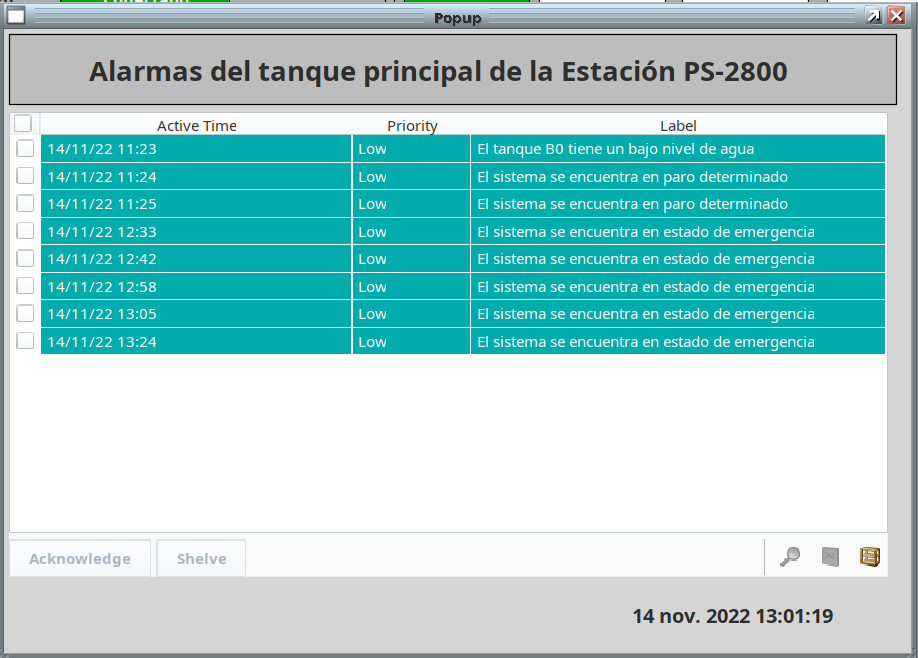 Pantallas diseñadas
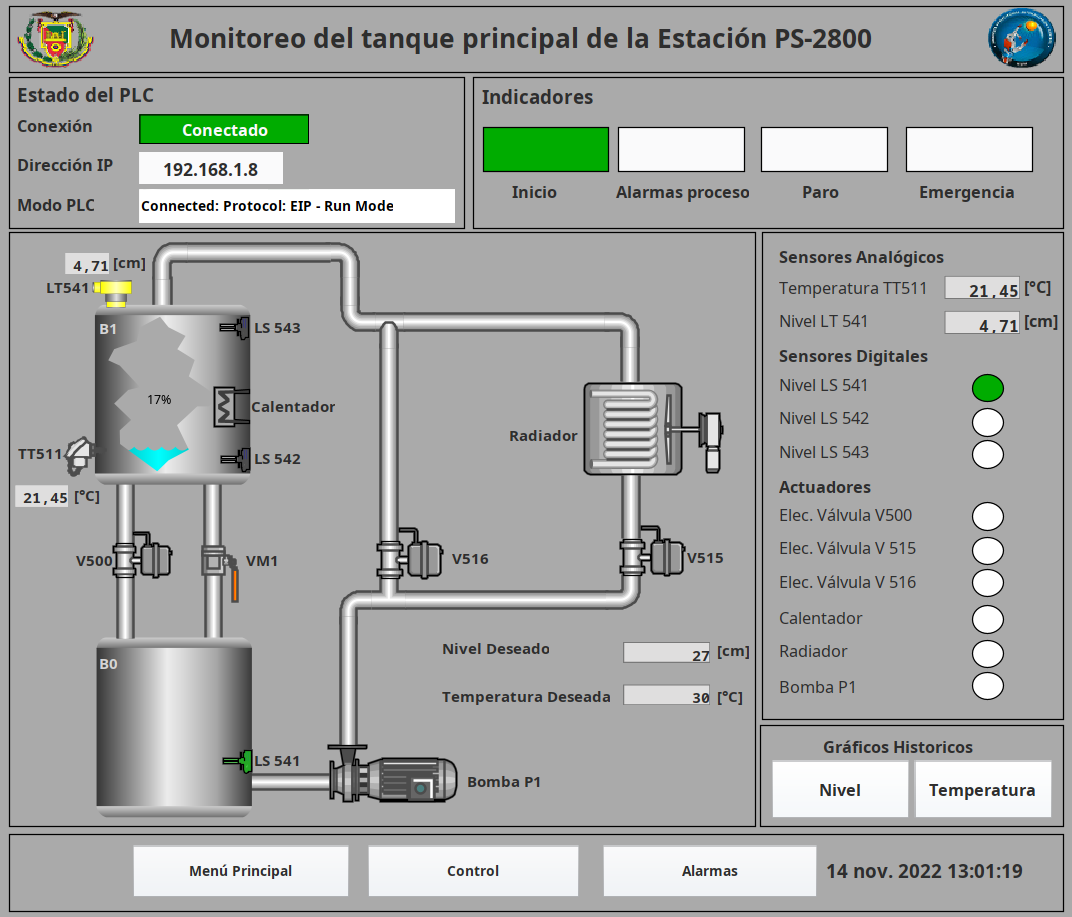 Pantalla de alarmas
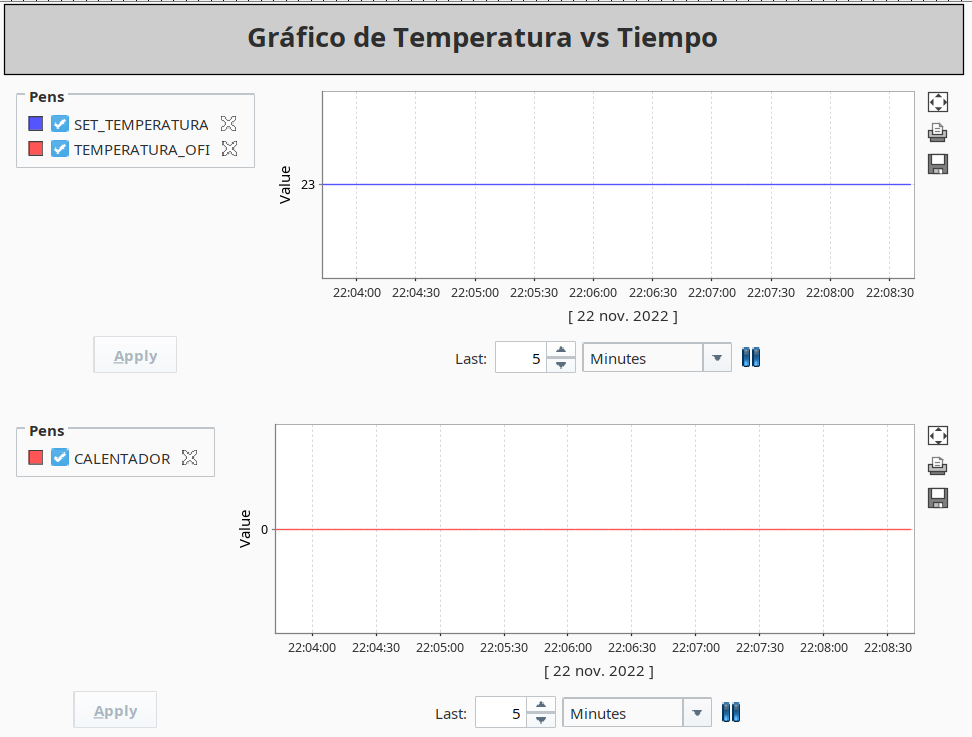 Pantalla de históricos
Pantalla de monitoreo
Levantamiento de planos
Objetivos
Descripción de la estación
Justificación
Repotenciación
Conclusiones
Reprogramación y HMI
Pruebas y resultados
7
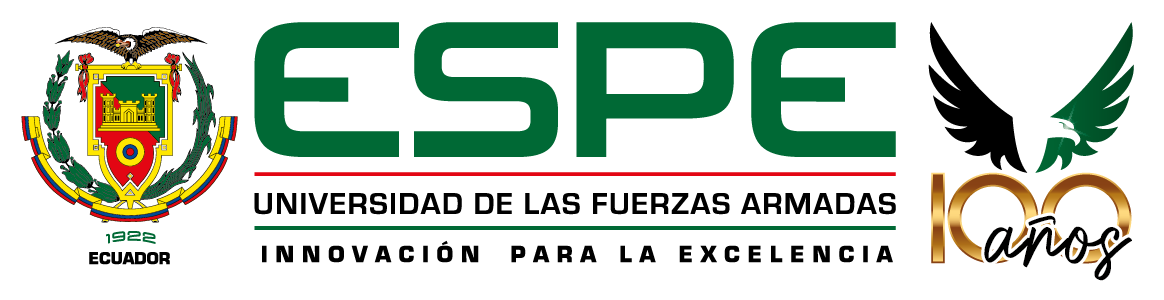 Pruebas y Resultados
Pruebas de conectividad del PLC de la planta con la PC
Se creara una comunicación en RSLinx Clasic. El tipo de comunicación será EtherNet/IP este software será el que permita tener acceso al PLC para la programación. Se observa la comunicación de la PC con el PLC y no existen fallas para poder acceder a los módulos del PLC.
Se puede observar mediante el símbolo del sistema cmd de Windows que se utilizó el comando ping para saber si existe comunicación con el PLC que tiene una dirección IP 192.168.1.8., obteniendo un envío y recepción de datos estable.
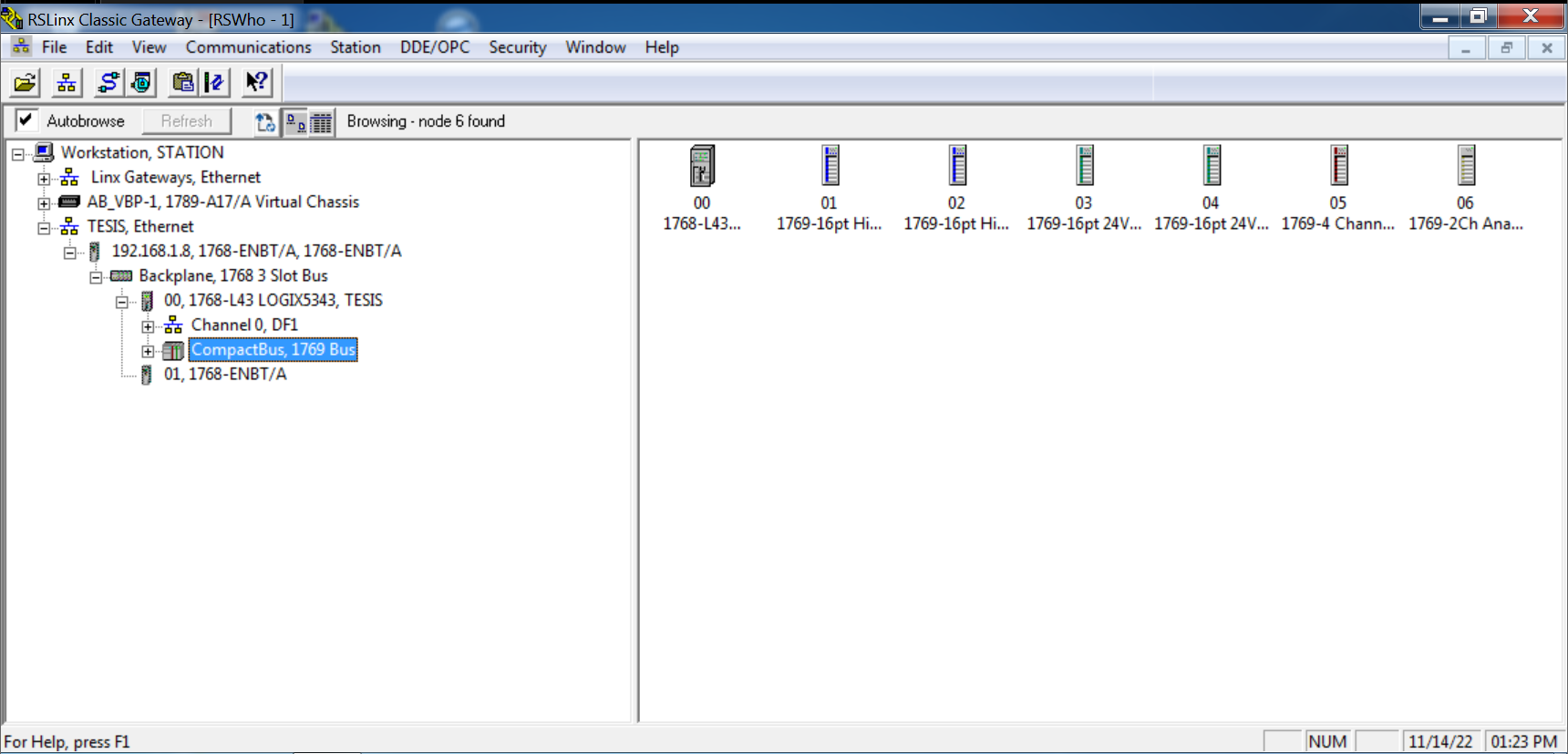 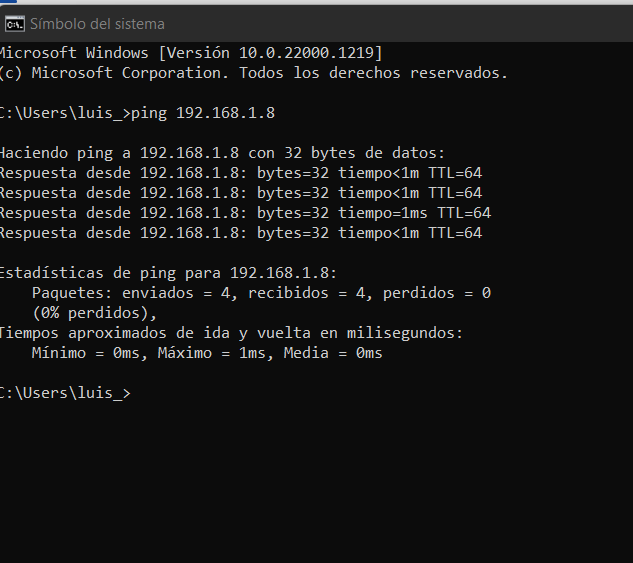 Levantamiento de planos
Objetivos
Descripción de la estación
Justificación
Repotenciación
Conclusiones
Reprogramación y HMI
Pruebas y resultados
7
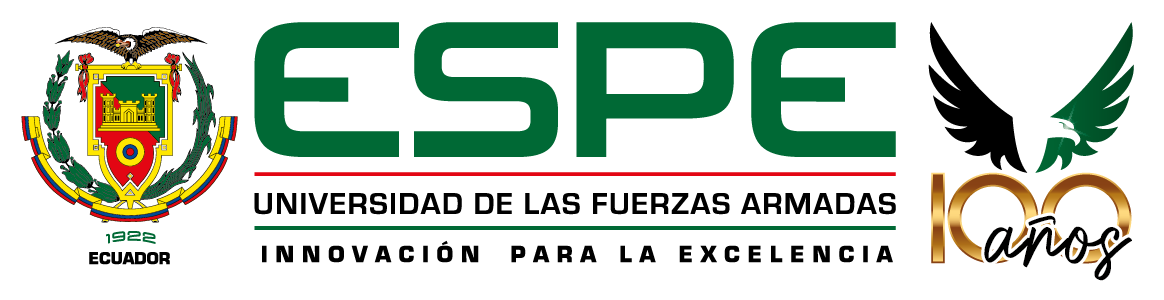 Pruebas y Resultados
Pruebas de conectividad del PLC con el HMI
La conexión del HMI con el PLC se lo hizo mediante el protocolo OPC-UA que dispone el software Ignition, la conectividad durará 2 horas al utilizar la versión gratuita, una vez finalice las 2 horas se reiniciará la comunicación y volverá a funcionar con normalidad.
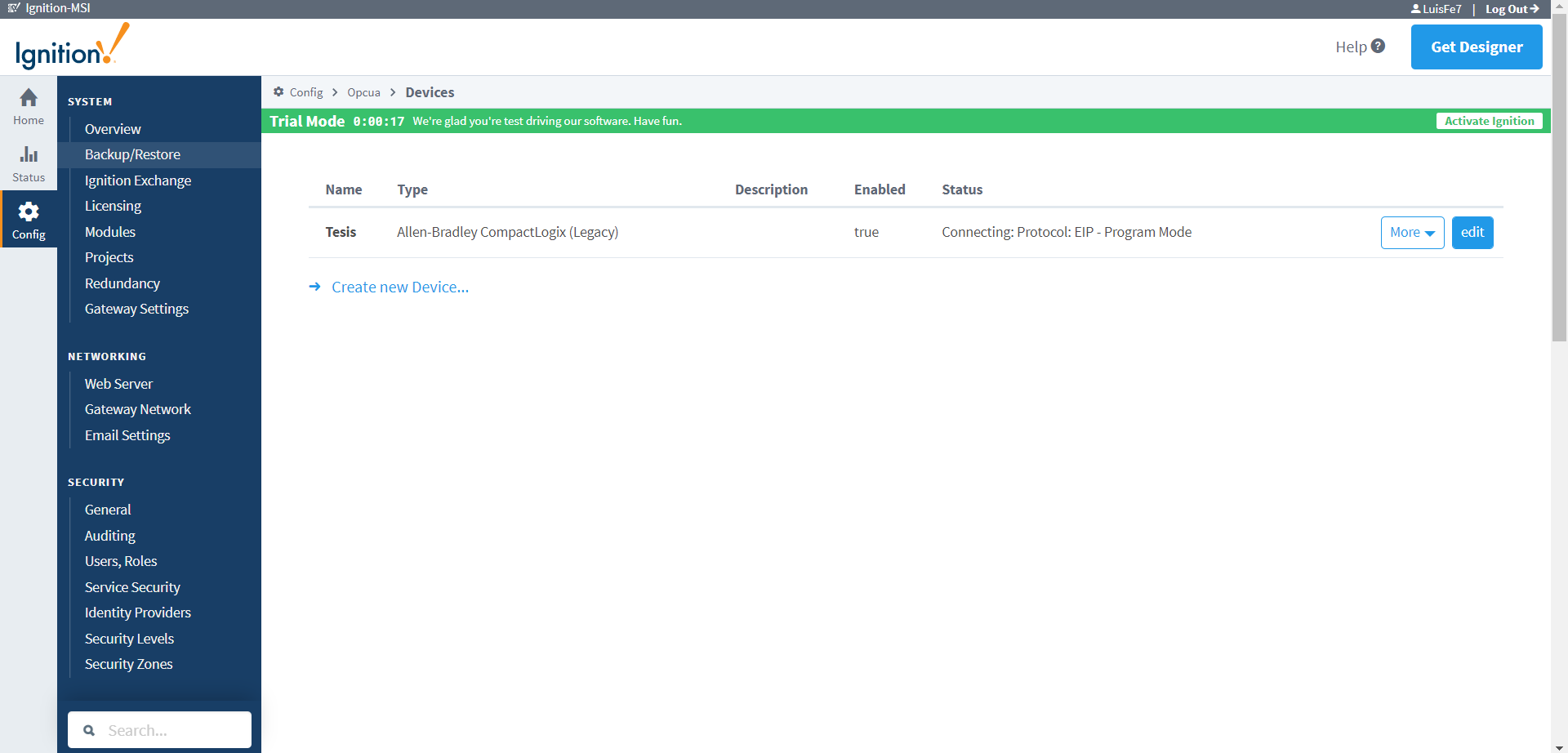 Levantamiento de planos
Objetivos
Descripción de la estación
Justificación
Repotenciación
Conclusiones
Reprogramación y HMI
Pruebas y resultados
7
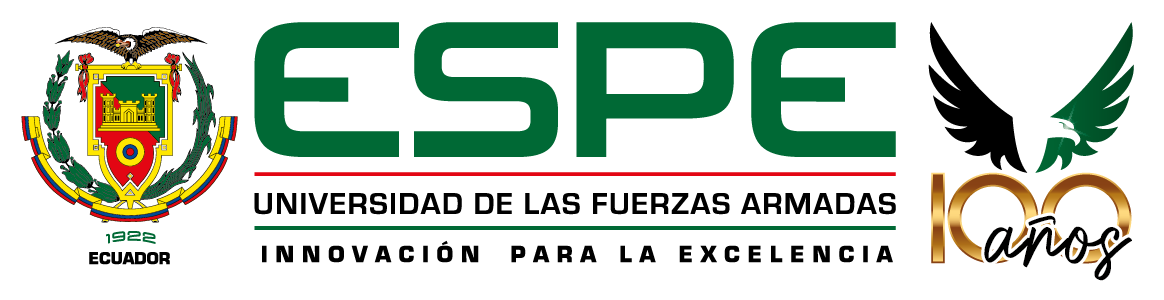 Pruebas y Resultados
Prueba de funcionamiento del sensor TT511
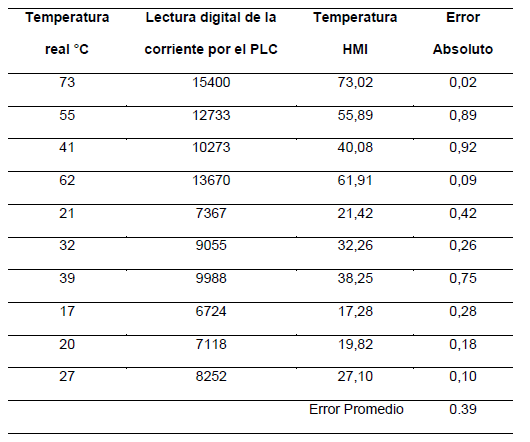 A partir de los datos de lectura digital que entrega el PLC se realizo una curva que servirá para la calibración del sensor
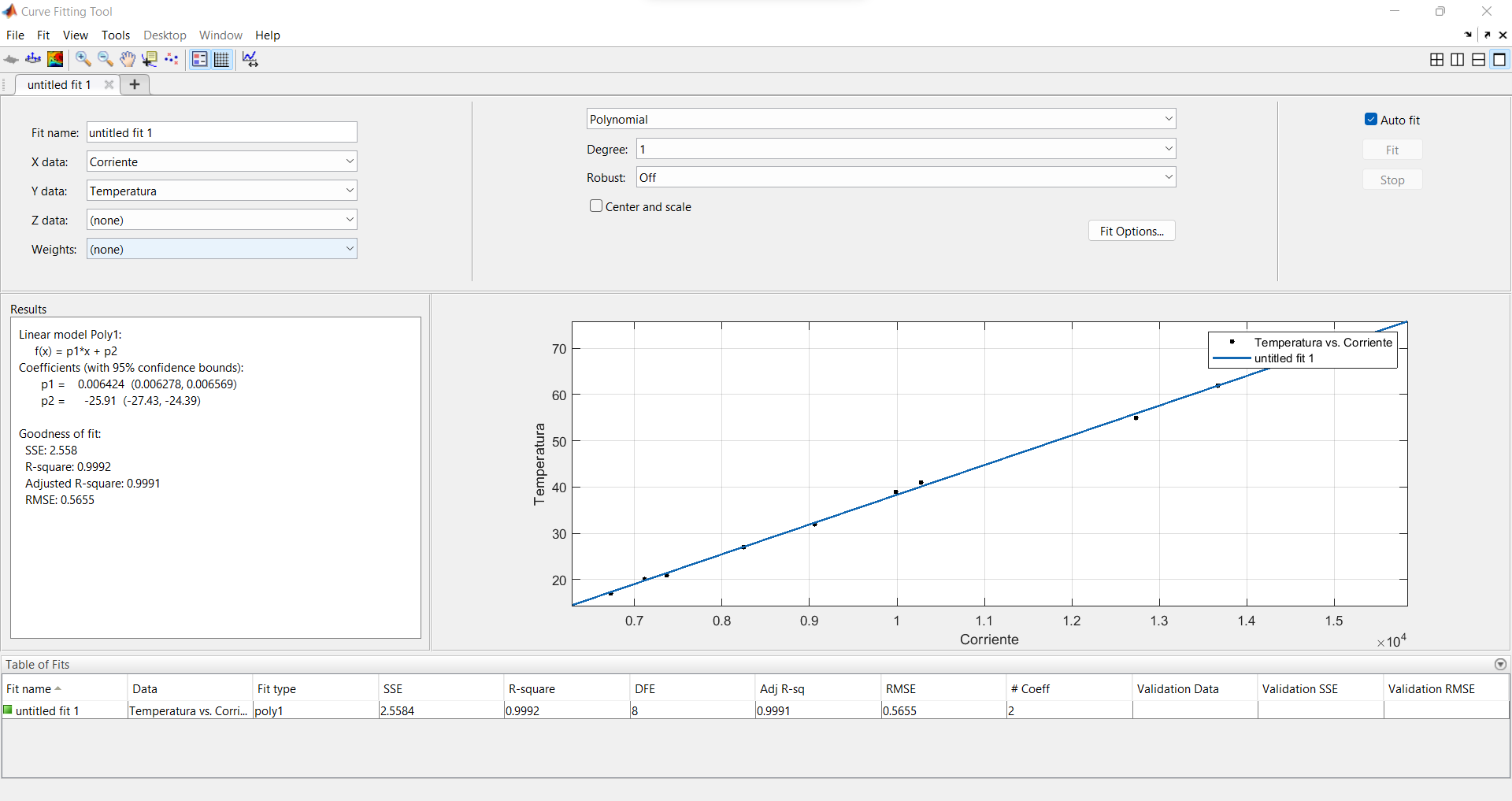 Levantamiento de planos
Objetivos
Descripción de la estación
Justificación
Repotenciación
Conclusiones
Reprogramación y HMI
Pruebas y resultados
7
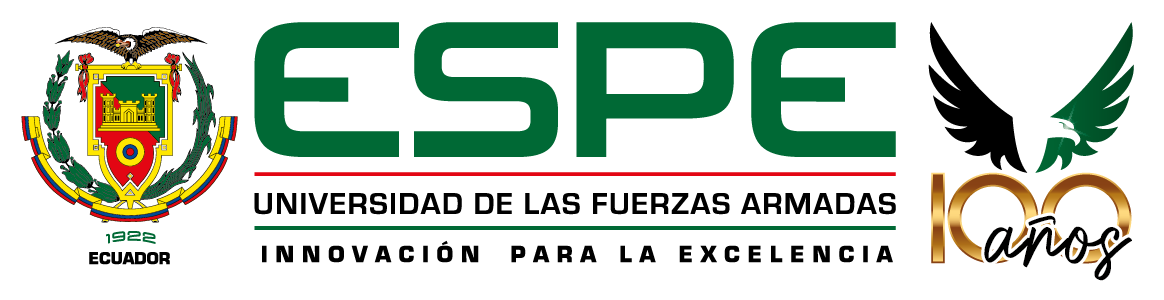 Pruebas y Resultados
Prueba de funcionamiento del sensor LT541
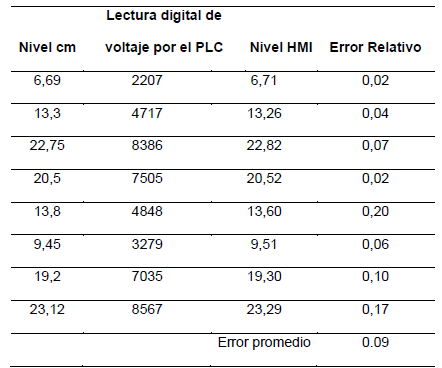 A partir de los datos de lectura digital que entrega el PLC se realizo una curva que servirá para la calibración del sensor
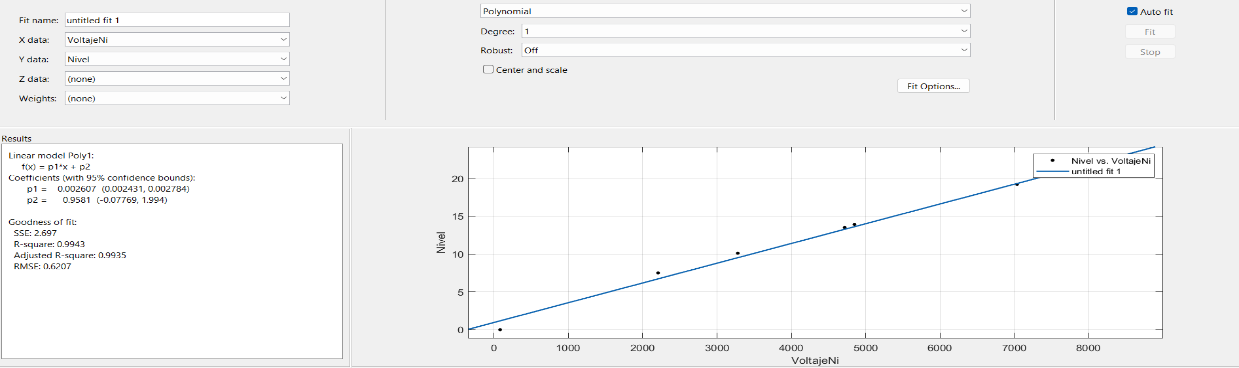 Levantamiento de planos
Objetivos
Descripción de la estación
Justificación
Repotenciación
Conclusiones
Reprogramación y HMI
Pruebas y resultados
7
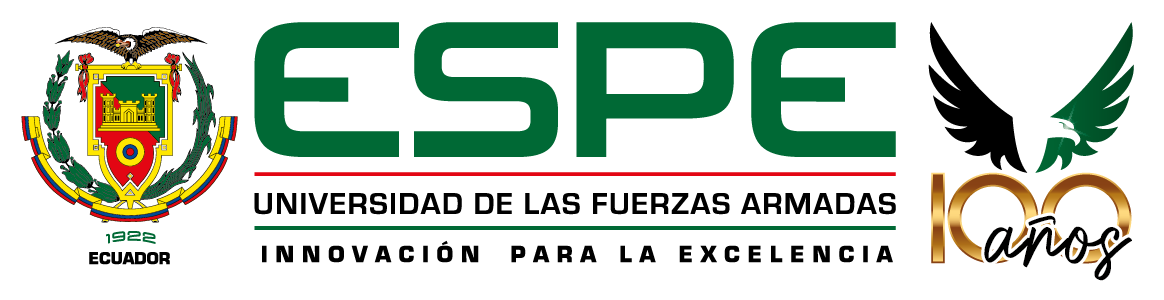 Pruebas y Resultados
Prueba de funcionamiento de actuadores
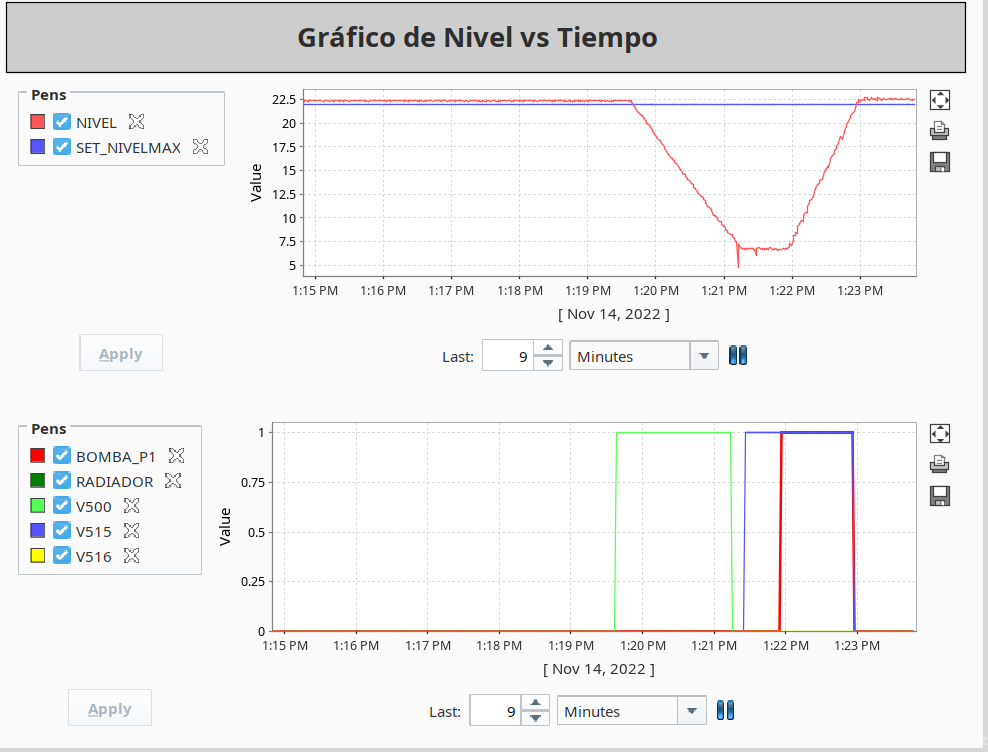 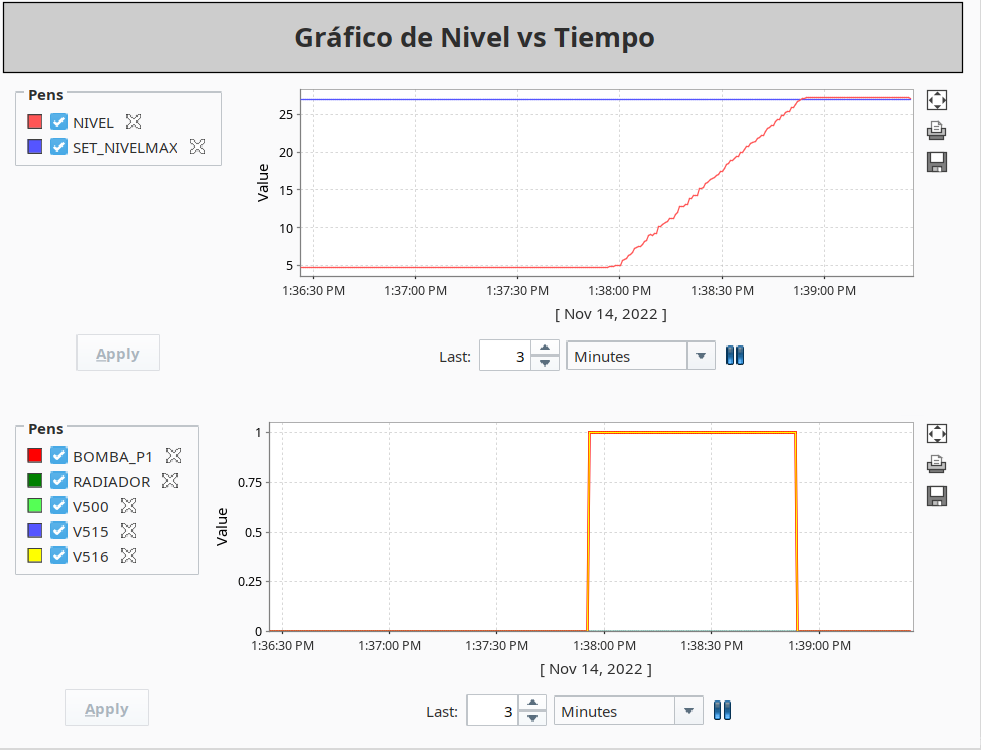 Funcionamiento de la bomba P1 y electroválvula V516
Funcionamiento del radiador, V515, bomba P1 y electroválvula V500
Levantamiento de planos
Objetivos
Descripción de la estación
Justificación
Repotenciación
Conclusiones
Reprogramación y HMI
Pruebas y resultados
7
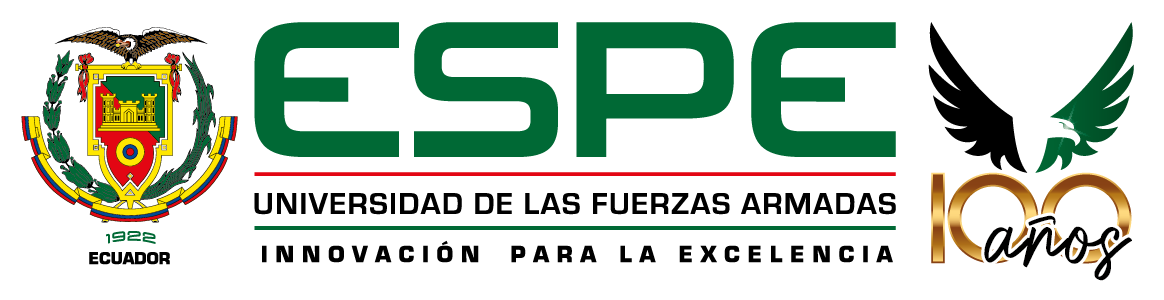 Pruebas y Resultados
Prueba de funcionamiento de actuadores
Se observa que el funcionamiento de la niquelina es correcto ya que al estar activada la temperatura irá aumentando, no presenta fallos en el proceso de calentamiento ya que se encontrará en funcionamiento sin ningún problema hasta llegar a la temperatura deseada por el operador.
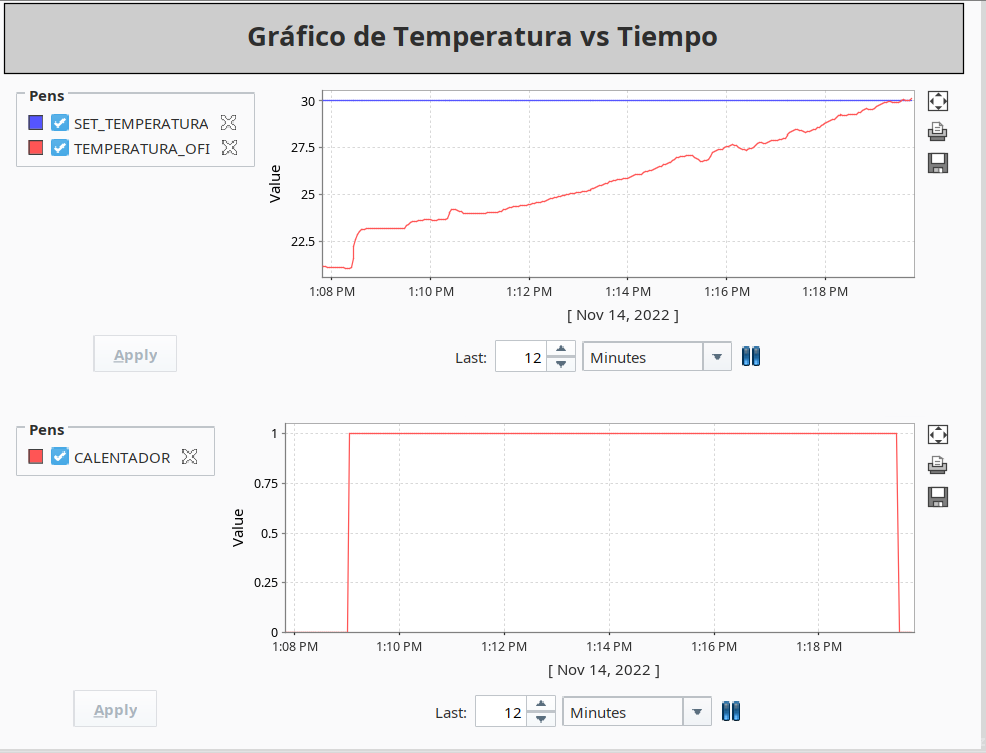 Funcionamiento del calentador de agua
Levantamiento de planos
Objetivos
Descripción de la estación
Justificación
Repotenciación
Conclusiones
Reprogramación y HMI
Pruebas y resultados
7
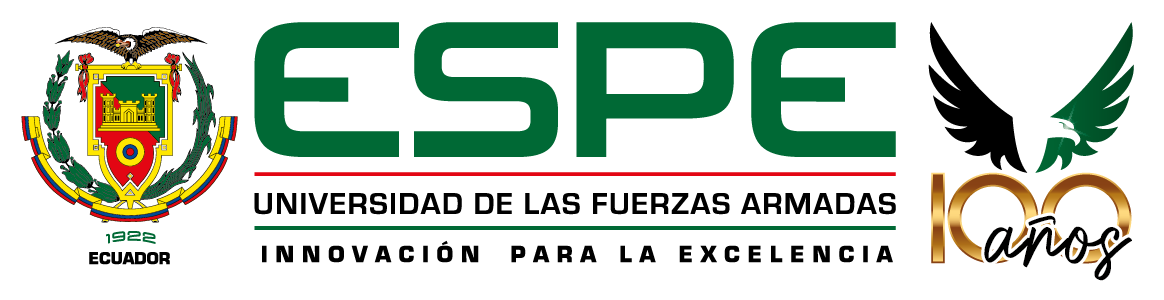 Pruebas y Resultados
Prueba de funcionamiento del proceso
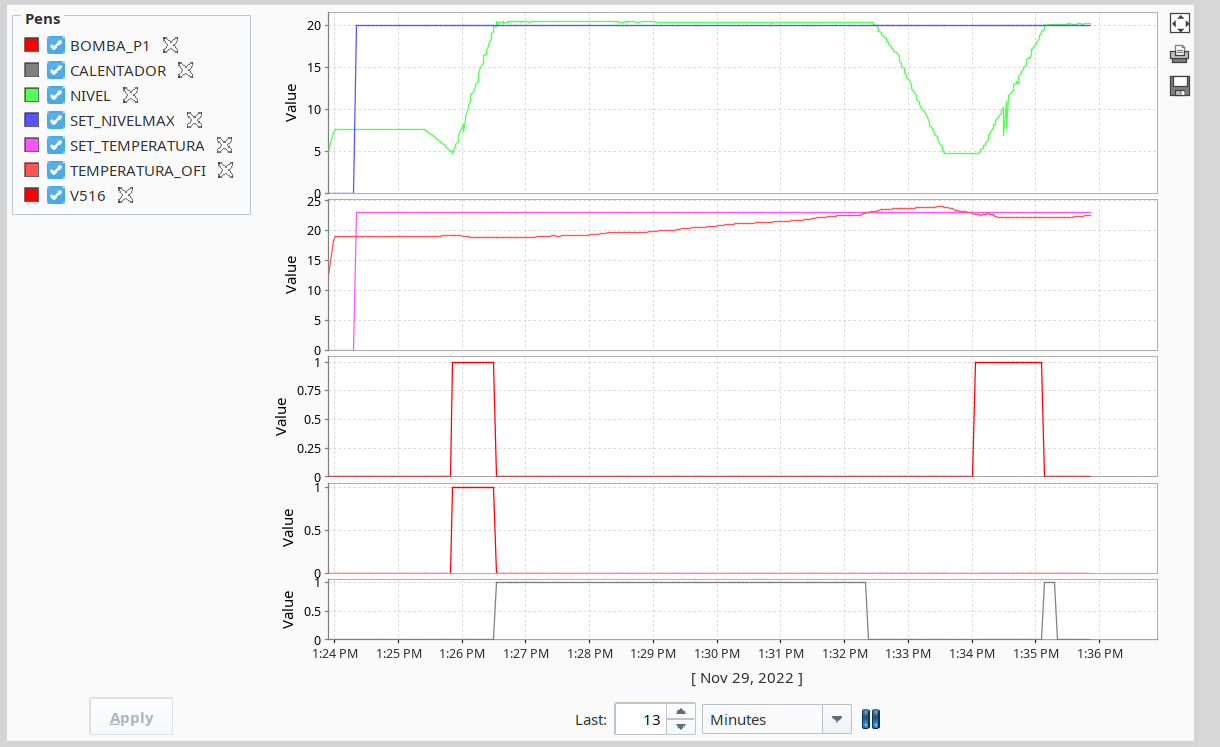 En cada uno de los gráficos se puede observar el estado en el que se encuentran los actuadores y cómo van modificando el nivel y temperatura en el tanque. Cuando la bomba y la electroválvula V516 están activadas se observa como el nivel va aumentando hasta 20 cm que es el set point ingresado, cuando el calentador se encuentra activado se observa que la temperatura va aumentando hasta los 23°C siendo esta la temperatura deseada.
Levantamiento de planos
Objetivos
Descripción de la estación
Justificación
Repotenciación
Conclusiones
Reprogramación y HMI
Pruebas y resultados
7
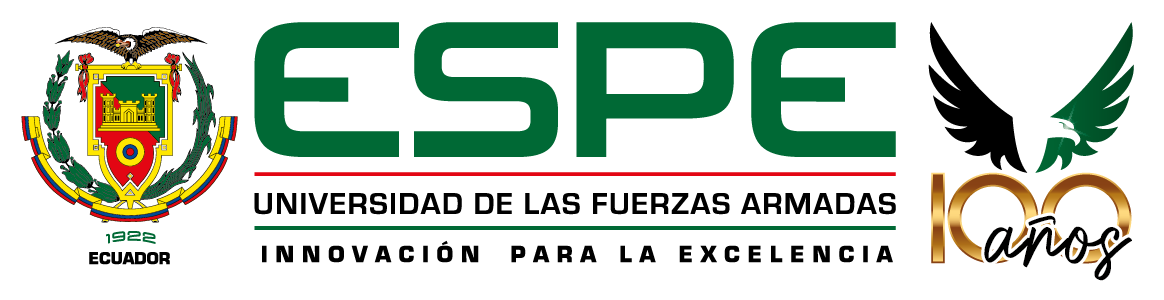 Pruebas y Resultados
Prueba de funcionamiento del proceso
Se observa en la segunda parte del proceso que cuando se activa la electroválvula V500 el nivel del tanque va disminuyendo ya que esta sirve para drenar el tanque. Una vez se termina de drenar el agua se activarán al mismo tiempo el radiador y la electroválvula V515 después de un pequeño tiempo se activará la bomba P1 y permanecerán activas hasta que el tanque se vuelva a llenar al nivel deseado. La temperatura se observa que disminuyó ya que pasó por el radiador siendo este el equipo que enfriará el agua.
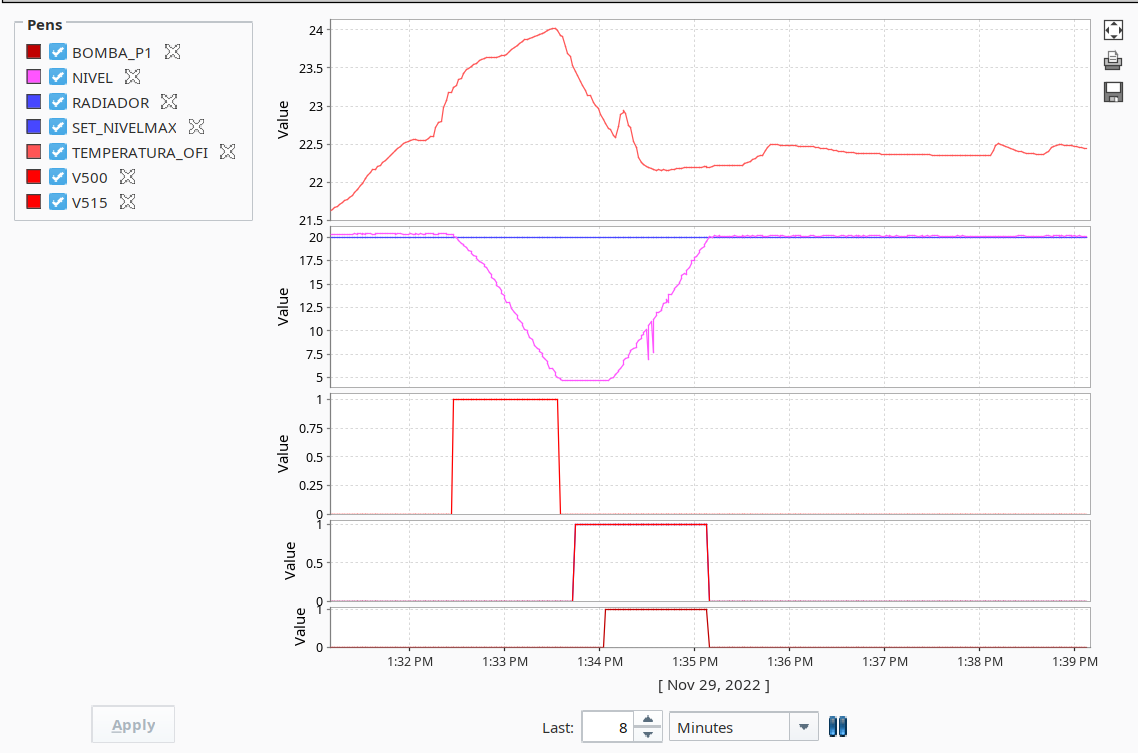 Levantamiento de planos
Objetivos
Descripción de la estación
Justificación
Repotenciación
Conclusiones
Reprogramación y HMI
Pruebas y resultados
7
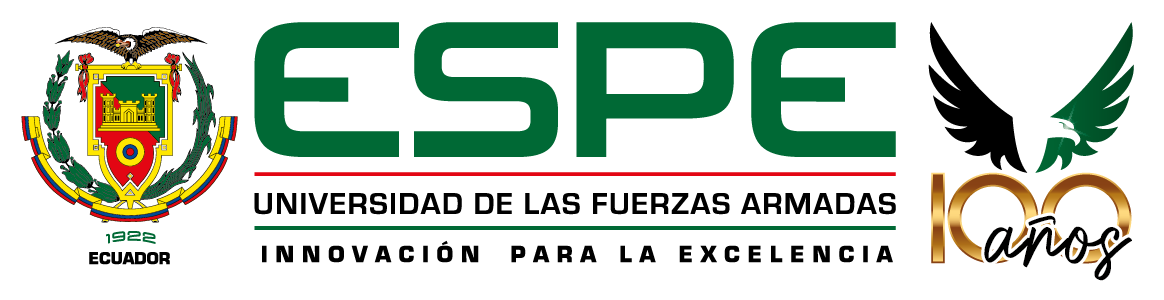 Pruebas y Resultados
Resultados académicos del uso del tanque principal de la estación PS-2800
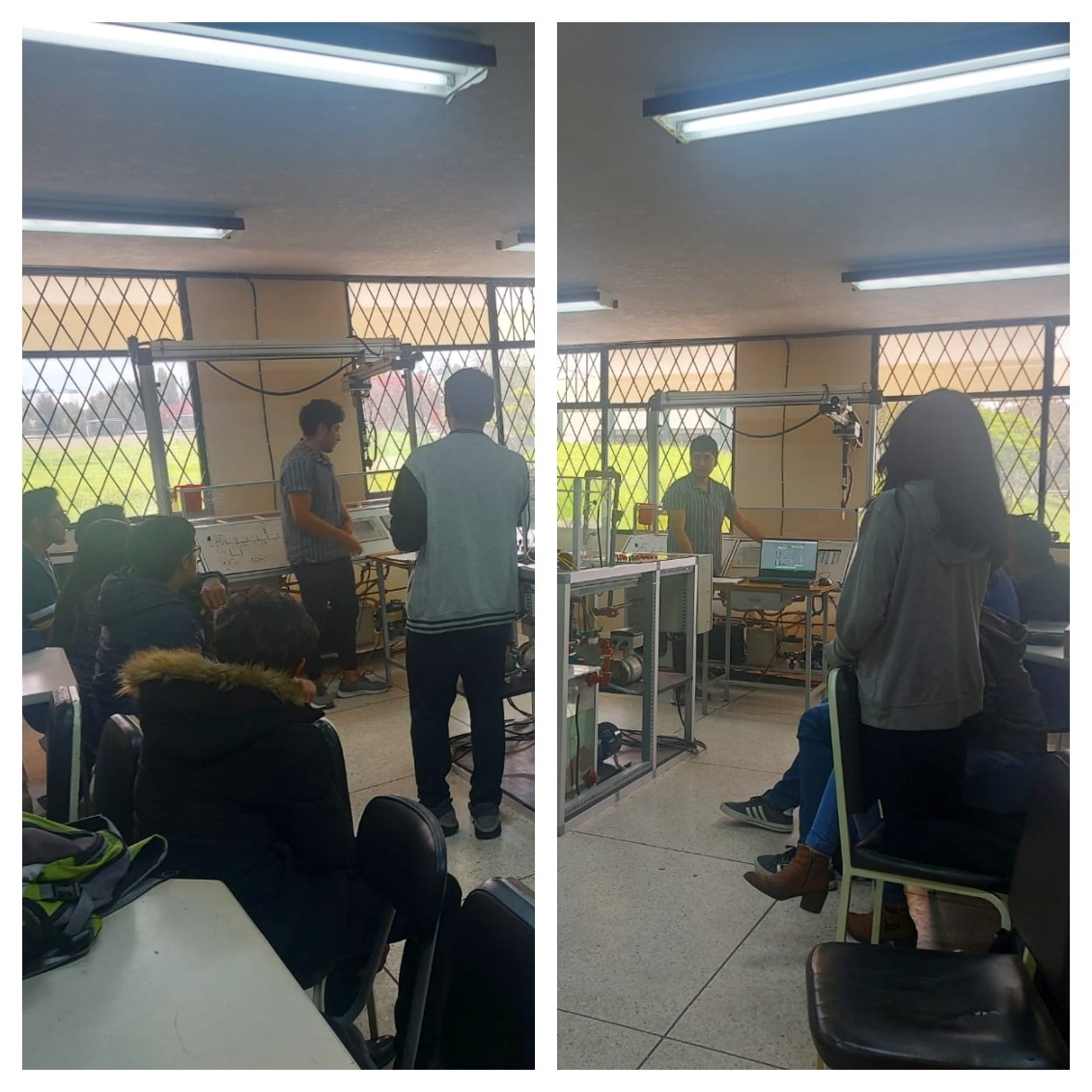 Se realizó una práctica de laboratorio en el tanque principal de la estación de procesos PS-2800 con los estudiantes de la materia de instrumentación industrial. Después de realizar la practica se pidió a los estudiantes que llenen 2 encuestas sobre la funcionalidad del tanque principal y una evaluación del HMI del sistema.
Levantamiento de planos
Objetivos
Descripción de la estación
Justificación
Repotenciación
Conclusiones
Reprogramación y HMI
Pruebas y resultados
7
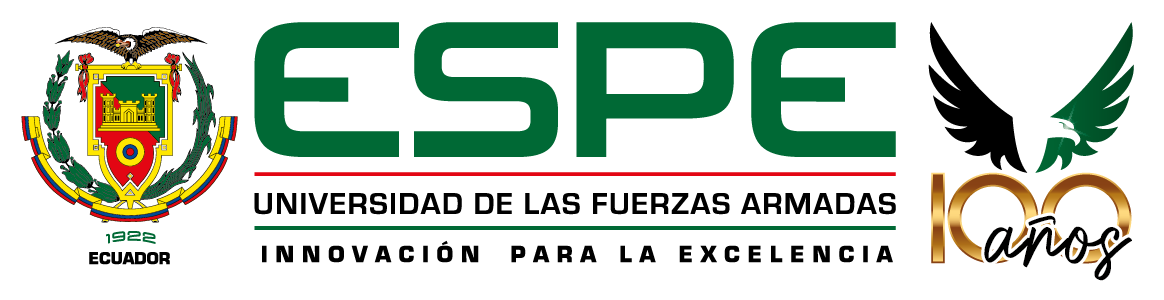 Pruebas y Resultados
Resultado funcionalidad de la planta
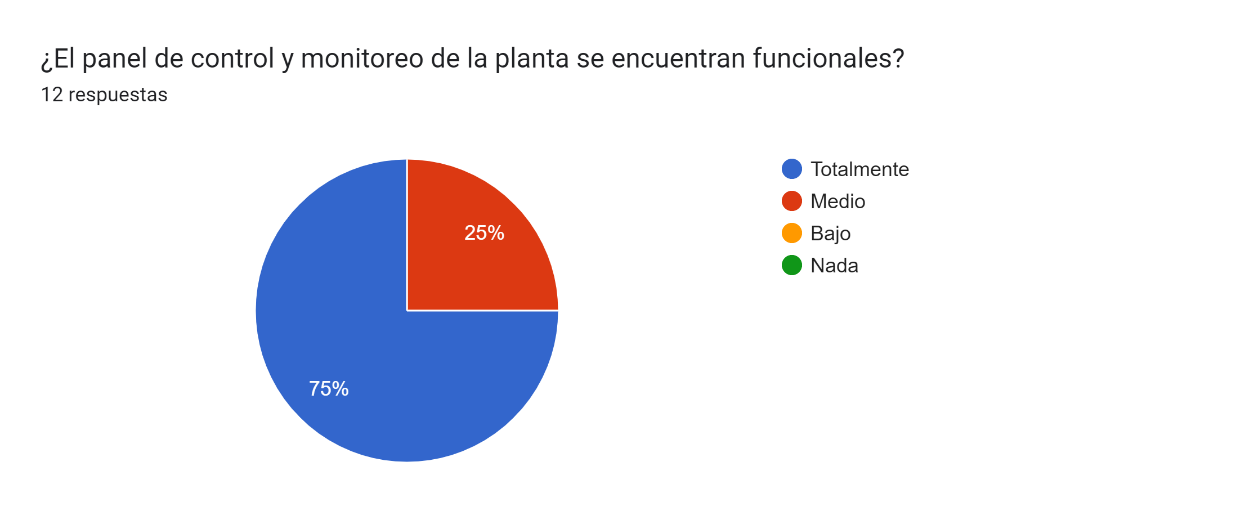 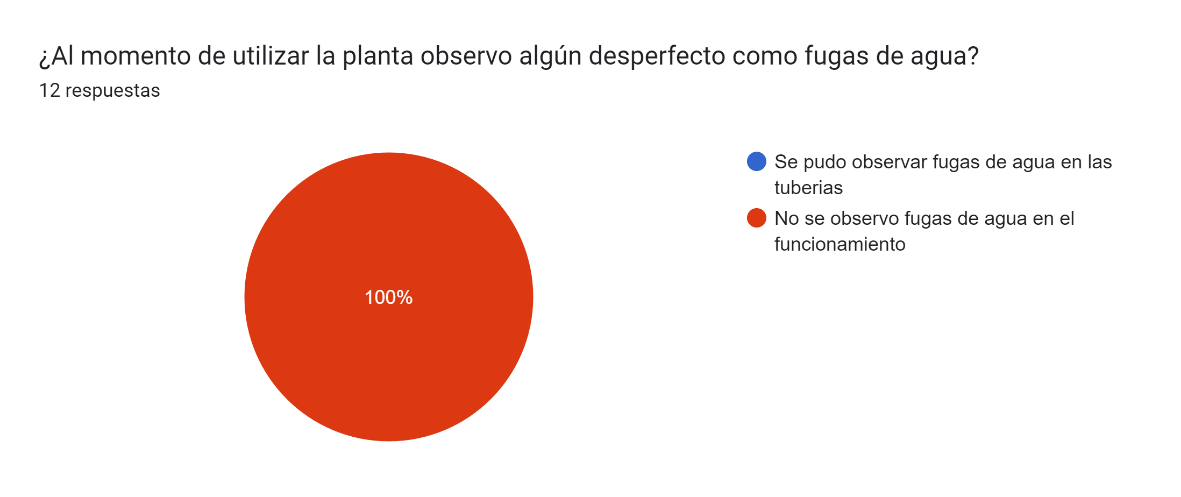 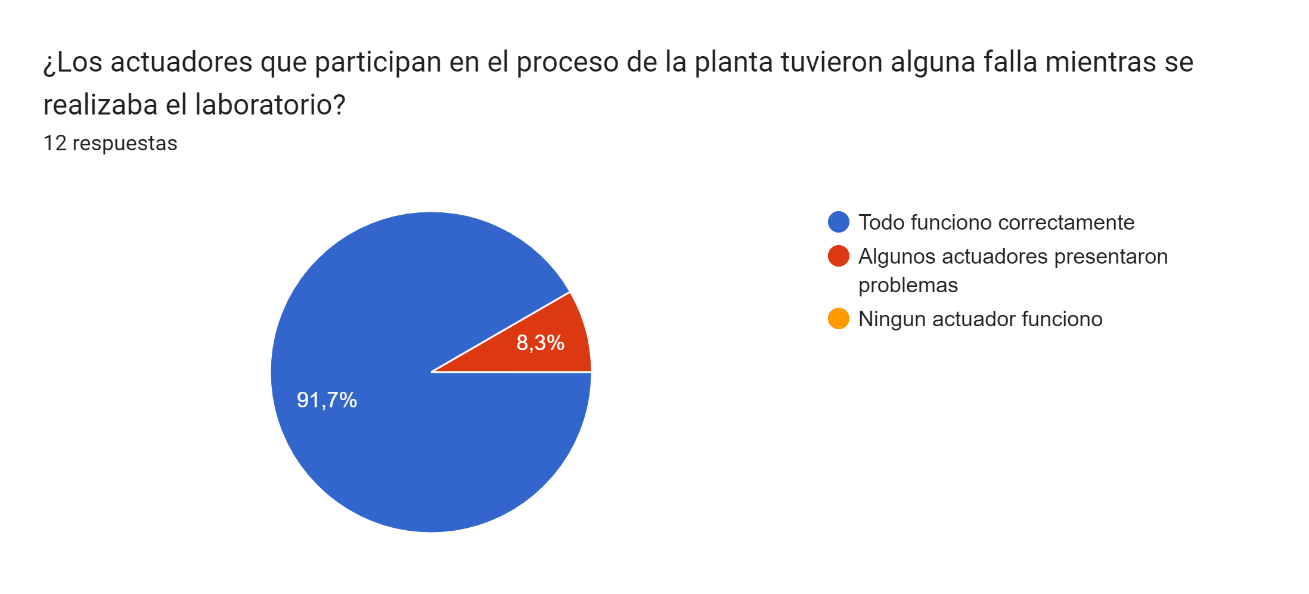 Levantamiento de planos
Objetivos
Descripción de la estación
Justificación
Repotenciación
Conclusiones
Reprogramación y HMI
Pruebas y resultados
7
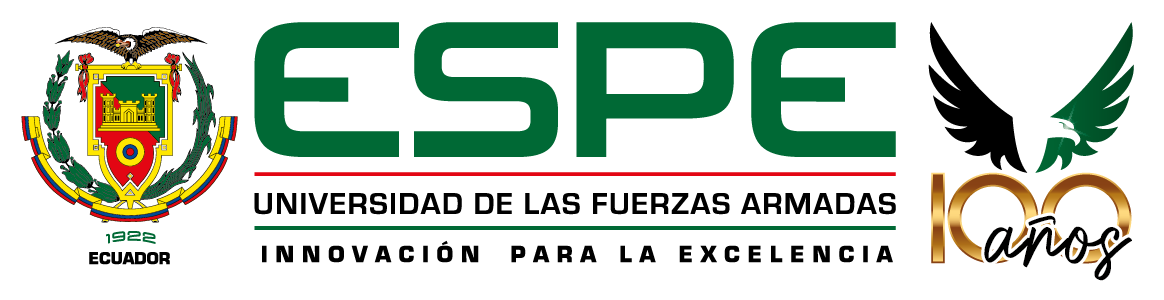 Pruebas y Resultados
Resultado funcionalidad de la planta
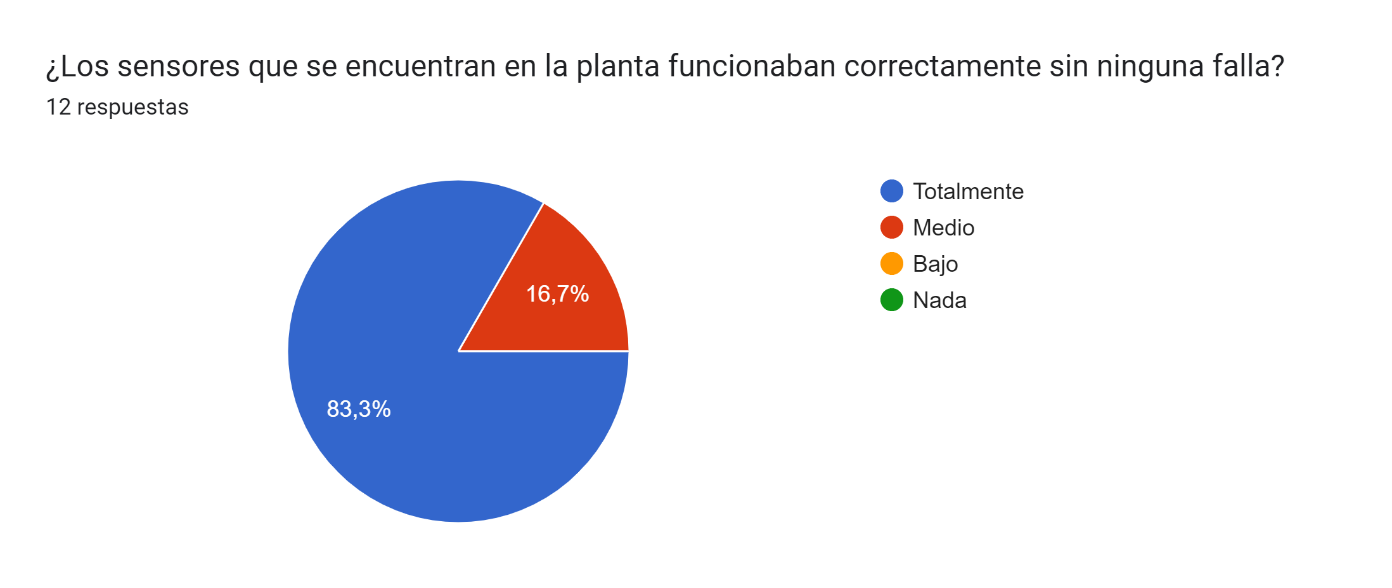 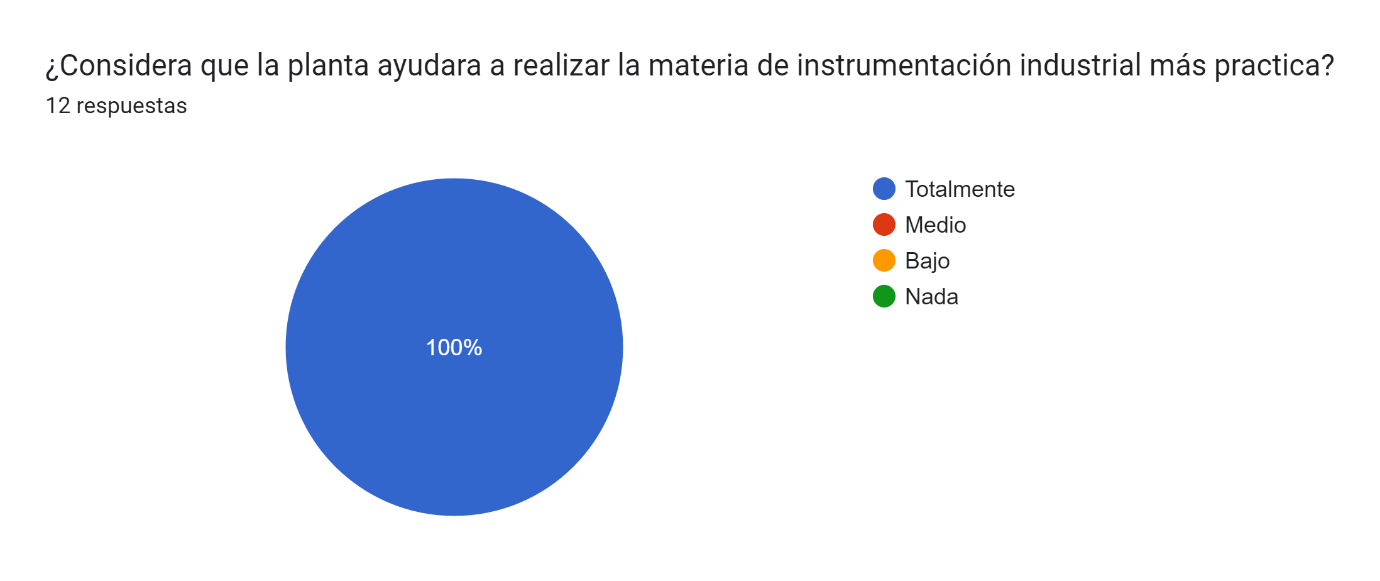 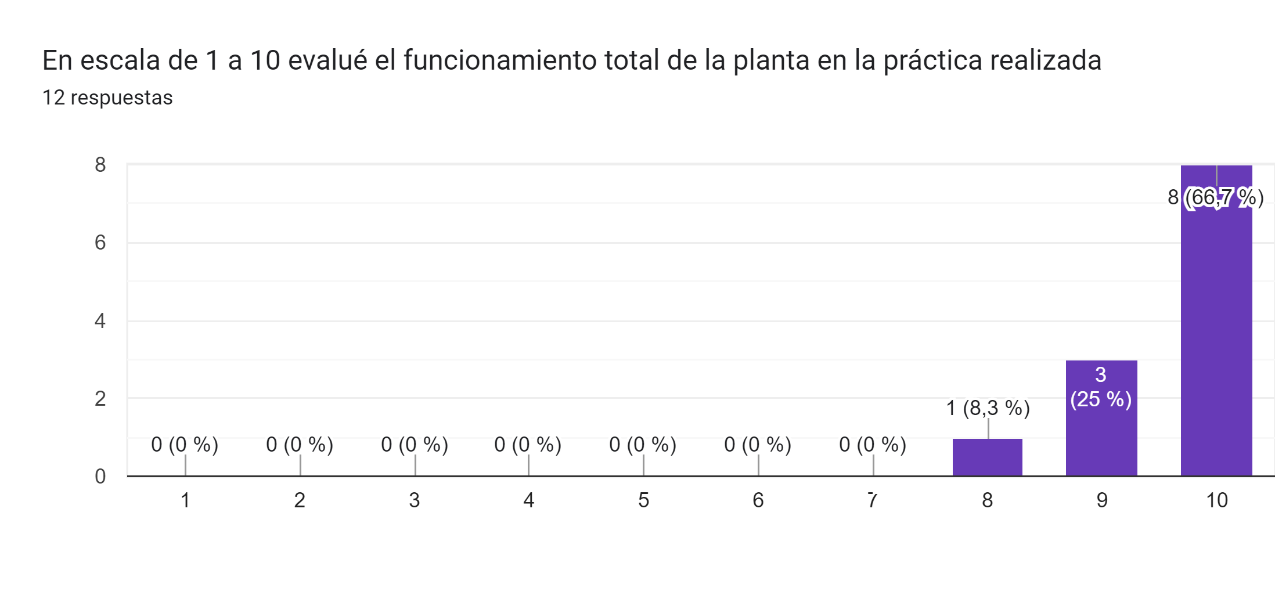 Levantamiento de planos
Objetivos
Descripción de la estación
Justificación
Repotenciación
Conclusiones
Reprogramación y HMI
Pruebas y resultados
7
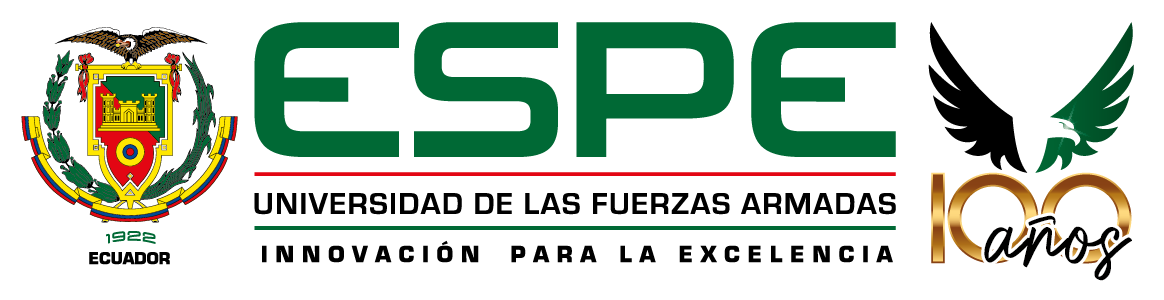 Pruebas y Resultados
Resultado usabilidad del HMI
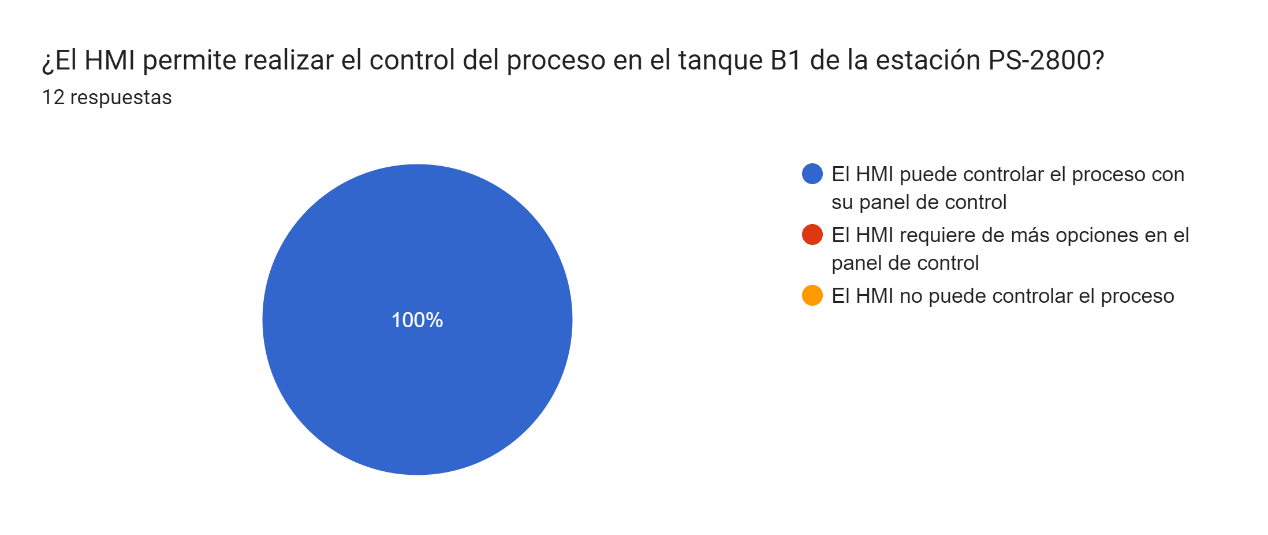 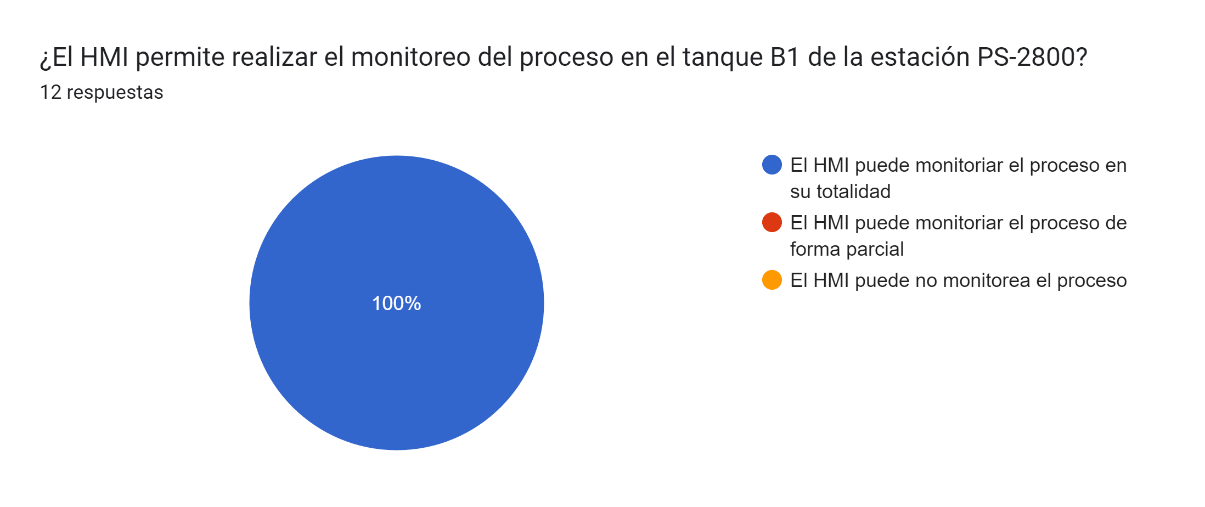 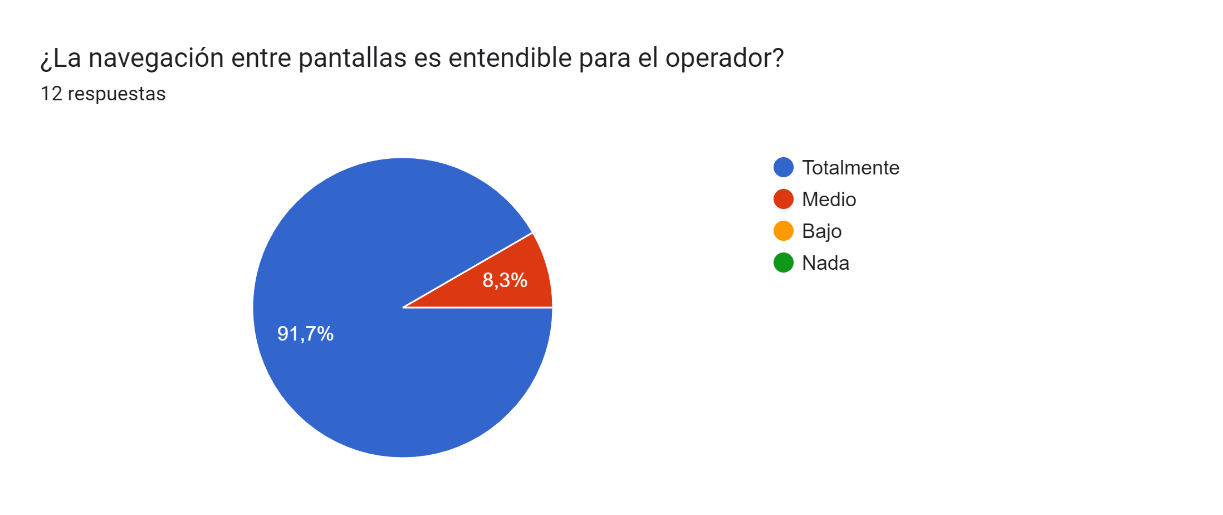 Levantamiento de planos
Objetivos
Descripción de la estación
Justificación
Repotenciación
Conclusiones
Reprogramación y HMI
Pruebas y resultados
7
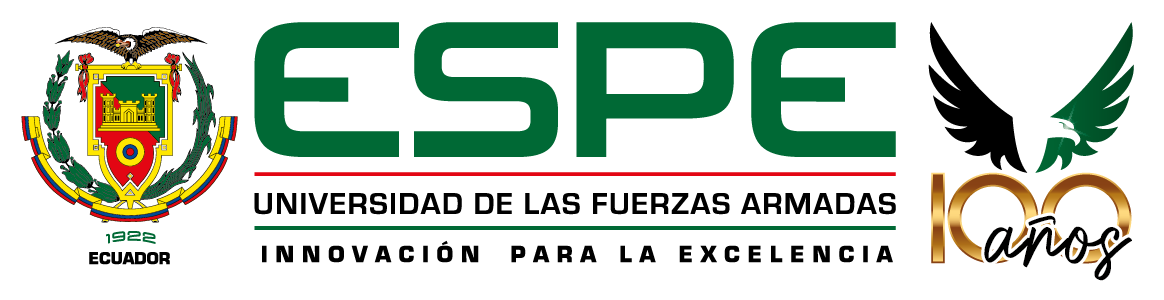 Pruebas y Resultados
Resultado usabilidad del HMI
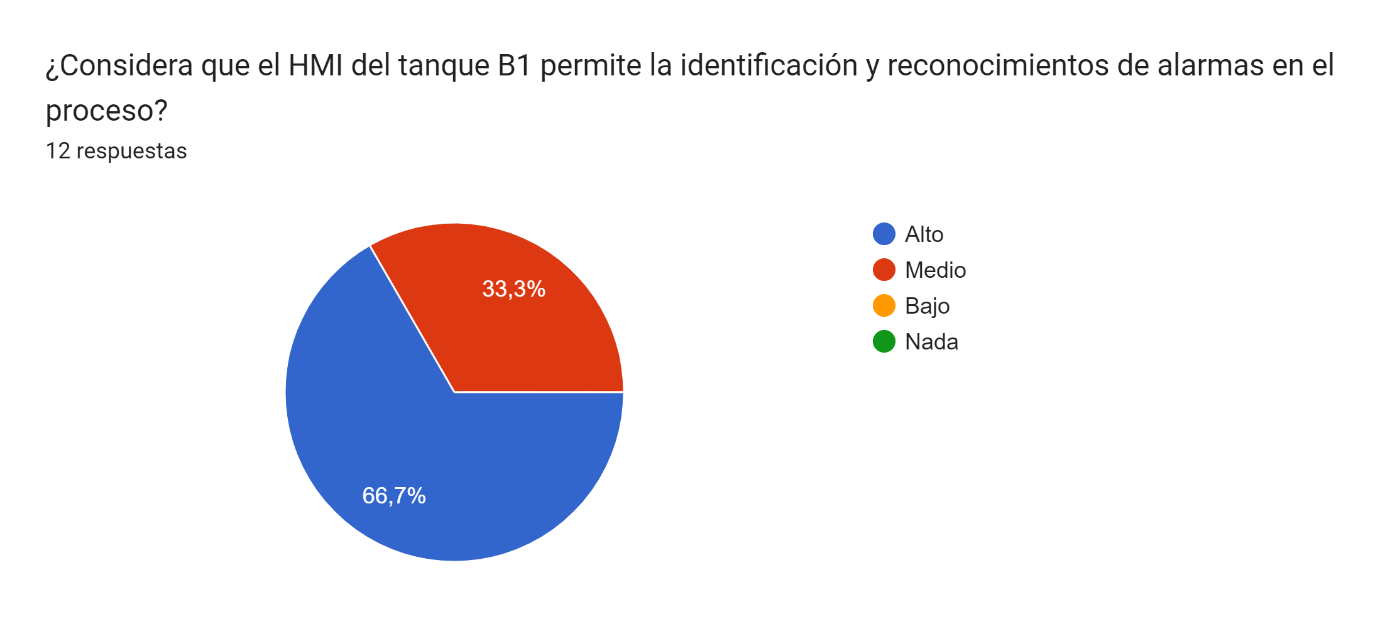 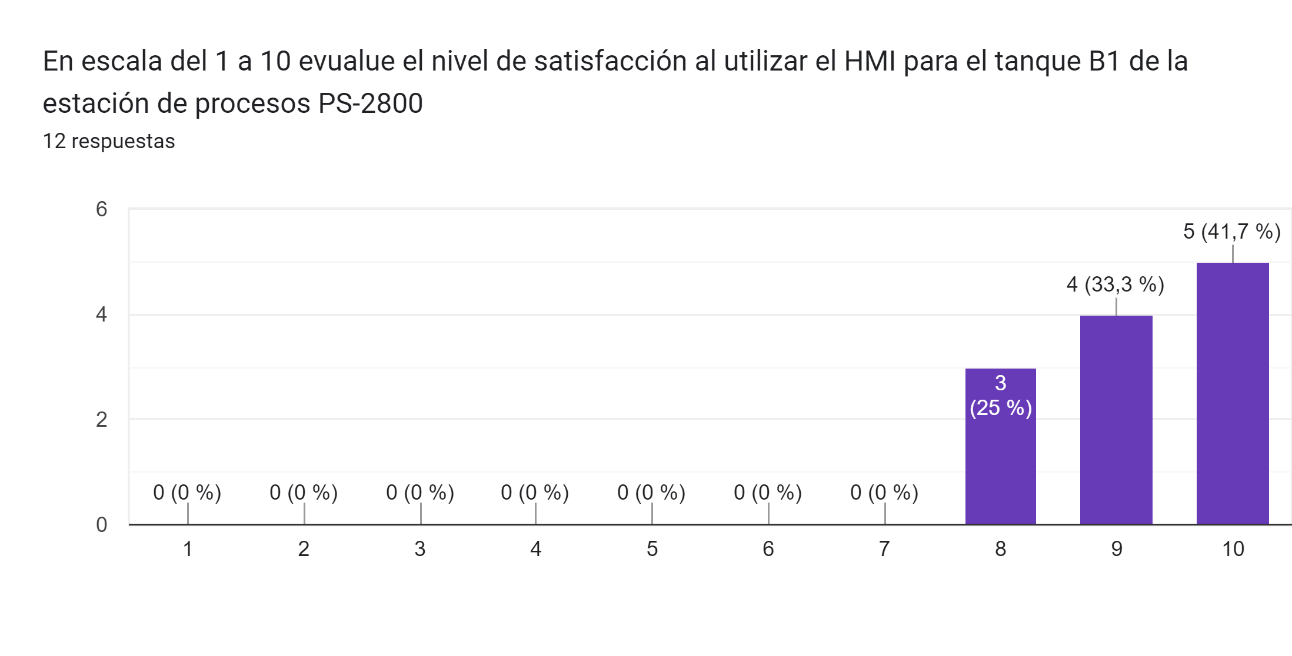 Levantamiento de planos
Objetivos
Descripción de la estación
Justificación
Repotenciación
Conclusiones
Reprogramación y HMI
Pruebas y resultados
33
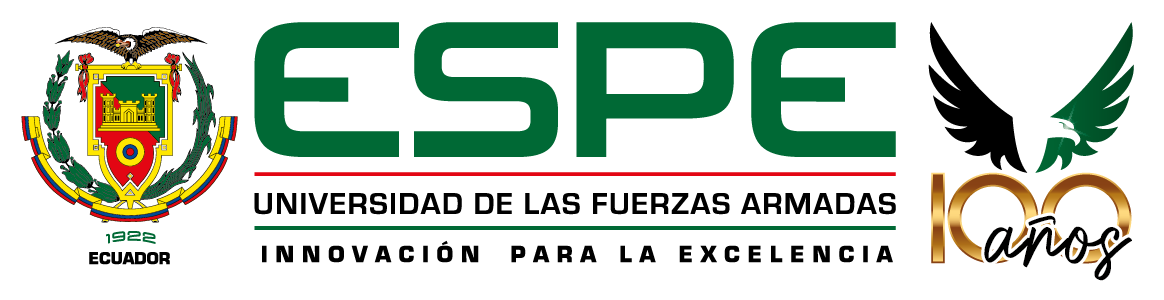 Conclusiones y trabajos futuros
Conclusiones
En el presente trabajo de titulación se realizó la repotenciación del tanque principal de la estación de procesos PS-2800, para proveer al laboratorio de instrumentación y sensores una herramienta para reforzar los conocimientos aprendidos teóricamente con prácticas de laboratorios en los estudiantes de instrumentación industrial, el tanque principal de la estación de procesos consta de 2 sensores analógicos y 6 actuadores donde se comprobó que todos los elementos quedan funcionando en su totalidad. El promedio del error absoluto para el sensor de temperatura fue de 0.39 siendo un valor aceptable para la aplicación académica concluyendo que el sensor se encuentra funcional, para el sensor de nivel el promedio del error absoluto fue de 0.09 considerando un valor aceptable para aplicaciones académicas, llegando a la conclusión que el sensor se encuentra funcional. La funcionalidad de los actuadores se representó mediante gráficos de respuesta temporal que las variables físicas del proceso (Nivel y temperatura), las mismas que varían dependiendo si los actuadores se encuentran activados o desactivados, comprobando así que los actuadores funcionan correctamente, así mismo se realizó una encuesta de funcionalidad de la planta a los estudiantes de la materia de instrumentación industrial donde el 91.7% considera que la estación queda funcional para realizar prácticas de laboratorio. Por lo tanto, la repotenciación del tanque principal de la estación de procesos se la realizó correctamente obteniendo una herramienta funcional para el desarrollo de laboratorios en materias como instrumentación industrial.
Levantamiento de planos
Objetivos
Descripción de la estación
Justificación
Repotenciación
Conclusiones
Reprogramación y HMI
Pruebas y resultados
34
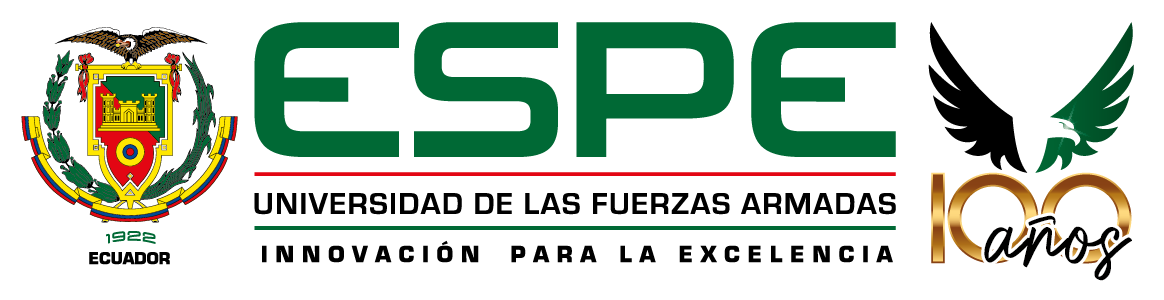 Conclusiones y trabajos futuros
Al momento de realizar la repotenciación del tanque principal de la estación PS-2800 se evaluó cada uno de los elementos que componen la planta. Se determinó que las electroválvulas V515, V516, la fuente de voltaje del gabinete eléctrico no funcionaban y fueron reemplazadas por nuevos equipos, además, se dio mantenimiento al transformador T1 ya que los voltaje de salida en sus devanados no eran los correctos, también se realizó mantenimiento en las tuberías ya que estas tenían fugas de agua. En la encuesta sobre la funcionalidad de la planta el 100% de estudiantes observó que no existe fugas de agua por las tuberías, como resultado sobre la funcionalidad de actuadores el 91.7% indica que todos funcionan correctamente esto incluye a los equipos nuevos. De esta manera se concluye que todos los elementos que forman parte del tanque principal de la estación de procesos PS-2800 quedan totalmente funcionales.

Se desarrolló un nuevo programa para dar un proceso al tanque principal de la estación PS-2800, este proceso involucra a los elementos que componen el sistema estos son 3 sensores digitales, 2 sensores analógicos y 6 actuadores. El proceso consta en el llenado del tanque B1 a partir del envío de agua desde el tanque B0 por medio de la bomba P1 y electroválvula V516, una vez lleno el tanque se calentará el agua hasta la temperatura ingresada por el operador, cuando llega a la temperatura deseada se activa la electroválvula para vaciado del tanque B1, una vez finalice el vaciado desde el taque B0 se enviará agua al radiador para enfriarla y llenar de nuevo el tanque B1. Se diseñó una interfaz HMI para el control y monitoreo del proceso siguiendo la guía Gedis, el resultado de usabilidad de esta interfaz se realizó mediante una encuesta realizada a los estudiantes de instrumentación industrial donde el 75% tuvo una alta satisfacción al momento de utilizar la interfaz.
Levantamiento de planos
Objetivos
Descripción de la estación
Justificación
Repotenciación
Conclusiones
Reprogramación y HMI
Pruebas y resultados
34
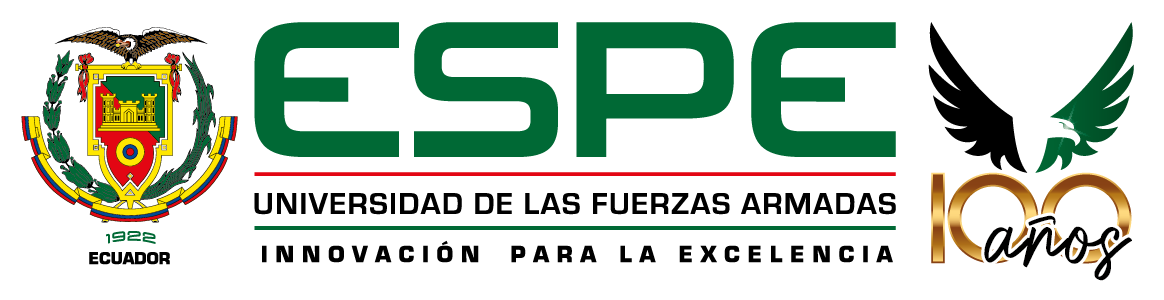 Conclusiones y trabajos futuros
Se realizó un total de 9 planos que corresponden al tanque principal de la estación de procesos PS-2800, los principales son el diagrama de borneras que consiste en saber las señales que ingresan y salen al controlador, distribución del gabinete eléctrico servirá para saber cómo se encuentran ubicados los elementos que lo componen, el diagrama eléctrico servirá para conocer cómo se encuentran conectados los diferentes elementos de potencia que componen la planta, el diagrama PFD permite conocer la principal relación de los equipos que componen la planta, el diagrama P&ID para saber cómo es el proceso del sistema, los Grafcets servirán para saber cómo es la programación del proceso, la Guía Gemma permitirá conocer todos los estados que componen el proceso de la planta, el esquemático del PLC permite saber todos los elementos que están conectados al mismo. Estos planos serán un punto de partida de futuros trabajos que se quieran realizar para el mejoramiento de la planta.

El tanque principal de la estación de procesos PS-2800 fue puesto a prueba mediante el desarrollo de un laboratorio con los estudiantes de la materia instrumentación industrial, esto permitió que los estudiantes puedan desarrollar diferentes actividades como la obtención de los diagramas PFD y P&ID de la planta, en esta práctica se realizó las encuestas que se encuentran en la parte de resultados, donde se pudo observar que el 100% de estudiantes está de acuerdo que la planta será una herramienta que permita a la materia de instrumentación industrial ser más práctica, ya que les permitirá conocer y manipular los diferentes elementos industriales que esta posee.
Levantamiento de planos
Objetivos
Descripción de la estación
Justificación
Repotenciación
Conclusiones
Reprogramación y HMI
Pruebas y resultados
33
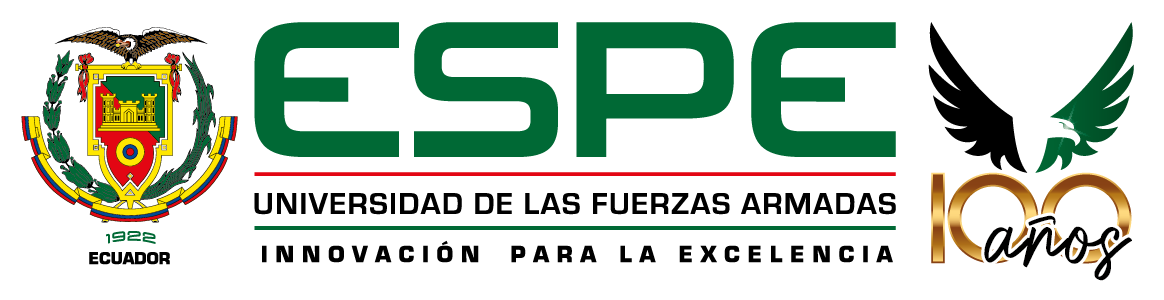 Conclusiones y trabajos futuros
Recomendaciones
•	Se recomienda realizar un mantenimiento preventivo a los equipos como la bomba DC y electroválvulas, realizando una limpieza para evitar el taponamiento que dificulte el paso de agua al menos una vez al semestre.

•	Se recomienda realizar una limpieza cada 3 meses del tanque de reserva B0 ya que se puede acumular basuras que llegan a taponar las tuberías y puedan dañar las electroválvulas.

•	Se recomienda revisar las condiciones iniciales con las que se pone en funcionamiento la planta, ya que es necesario que el tanque B1 se encuentre vacío, caso contrario el sistema no se pondrá en marcha.

•	Para realizar las prácticas de laboratorio leer los manuales realizados para los estudiantes tanto de conexión con el PLC de la planta como del manejo de la interfaz HMI ya que para realizar dichos laboratorios deben tener ciertos conocimientos que permitirá evitar errores al manipular el proceso en la planta.
Trabajos Futuros
Como trabajos futuros se tiene el control de los diferentes actuadores que componen el tanque principal de la estación de procesos PS-2800, ya que de esta manera se puede realizar técnicas de control más avanzadas en el proceso de la planta.
Levantamiento de planos
Objetivos
Descripción de la estación
Justificación
Repotenciación
Conclusiones
Reprogramación y HMI
Pruebas y resultados